WHO IS THIS GUY?
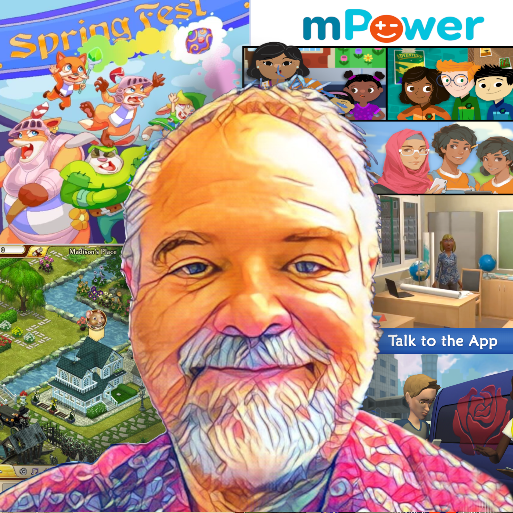 Chris Wombat Crowell
Game Design and Creative Direction since 1994
Worked At Electronic Arts, Maxis, Ubisoft, others
Now teaching Game Design at Sheridan College
And working as Crowell Interactive to assist educators like you to create awesome Game Based Learning and Educational Gamification
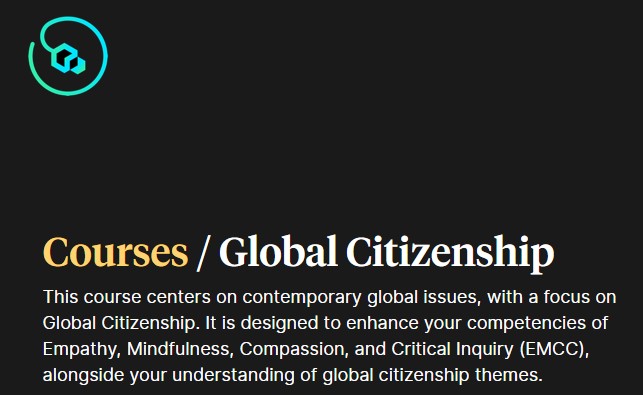 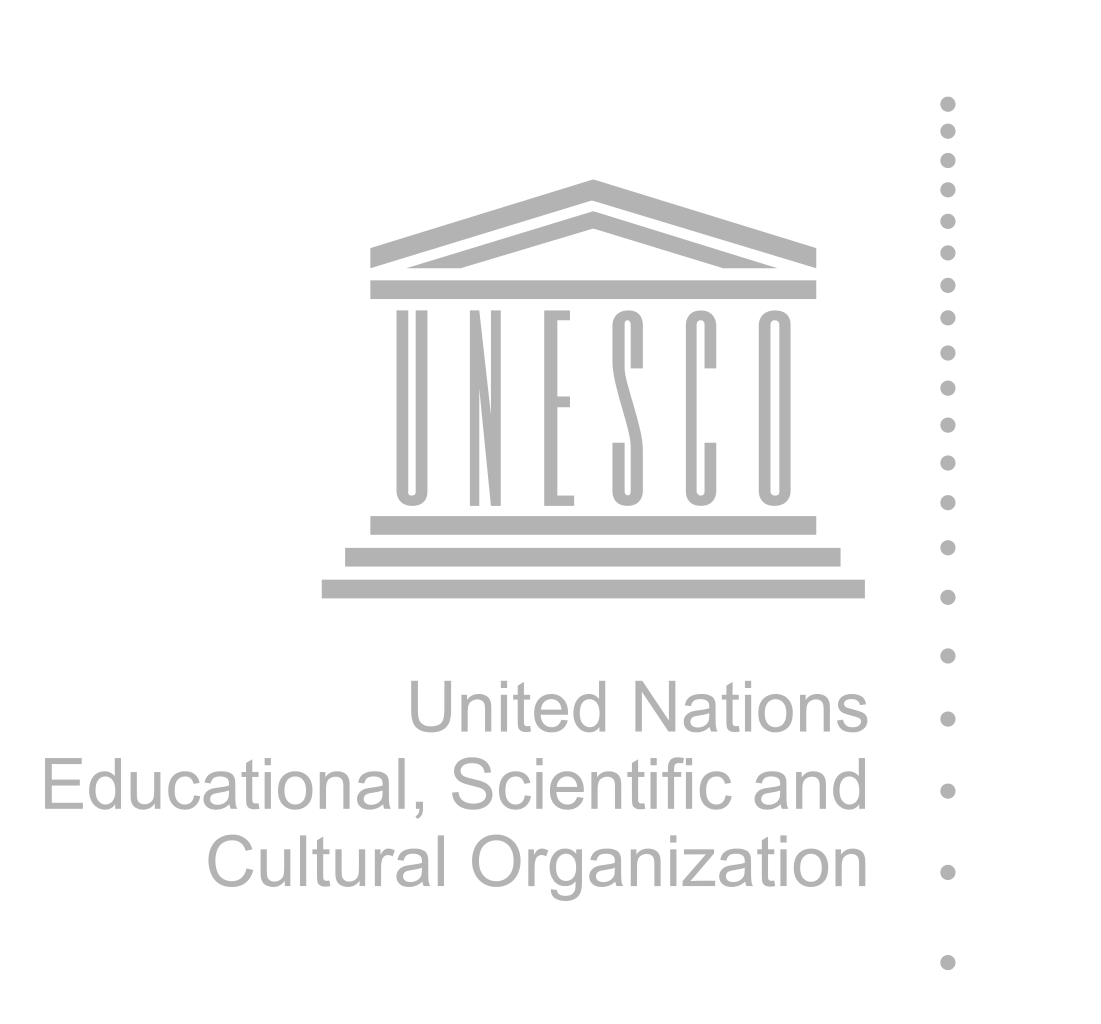 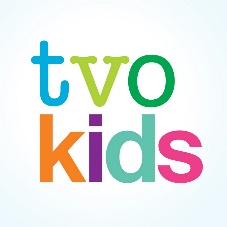 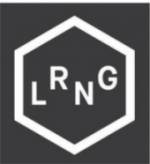 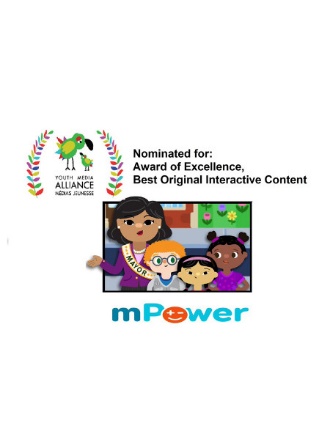 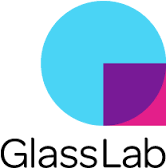 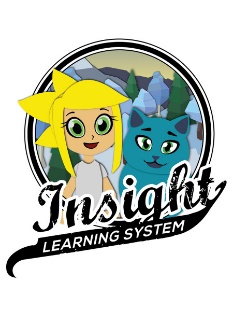 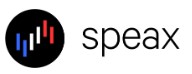 Copyright Crowell Interactive Inc. 	 ‹#›
WHO IS THIS GUY?
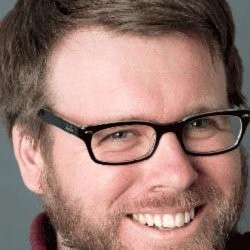 Adam Clare
Lead Designer -  Wero Creative
Clients include Microsoft, Sage, and EY
Escape room guru, author of ‘Escape the Game’
Veteran educator, currently teaching Game Design at Sheridan College
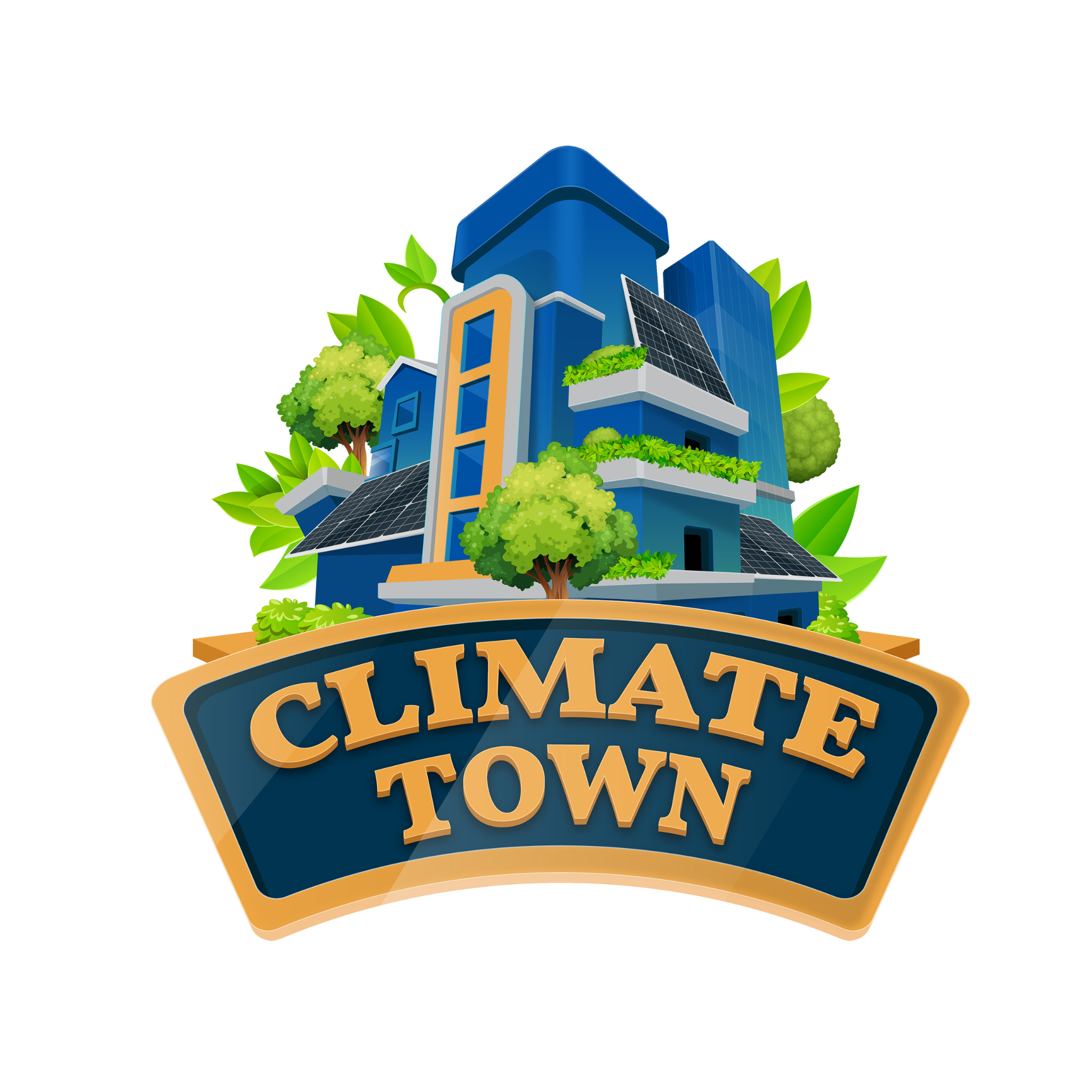 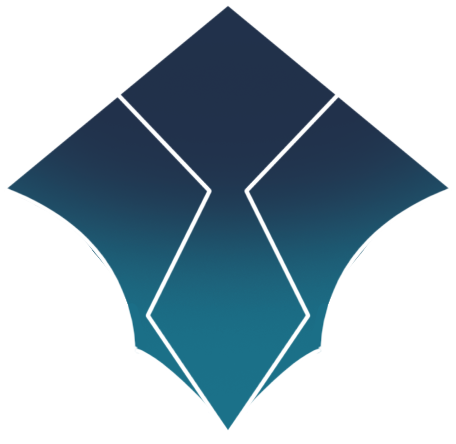 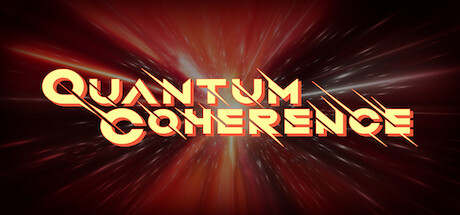 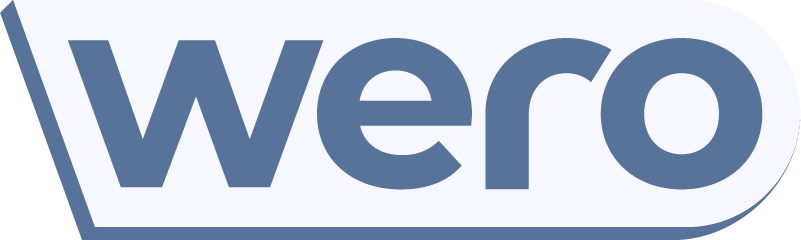 Copyright Crowell Interactive Inc. 	 ‹#›
WELCOME TO THE“LET’S MAKE A GAME” WORKSHOP
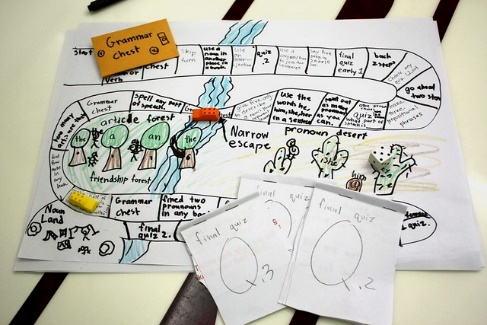 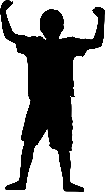 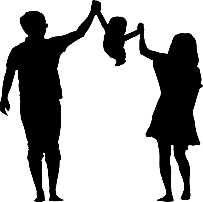 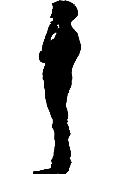 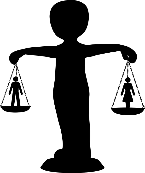 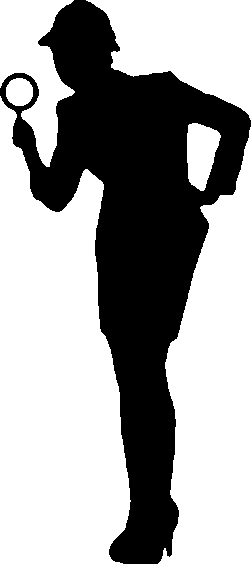 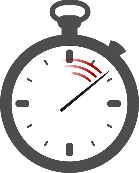 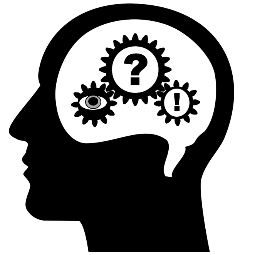 3 HR. VERSION
FACILITATED BY CHRIS ‘WOMBAT’ CROWELL & ADAM CLARE
PERFORMED BY ‘YOU’
Copyright Crowell Interactive Inc. 	 ‹#›
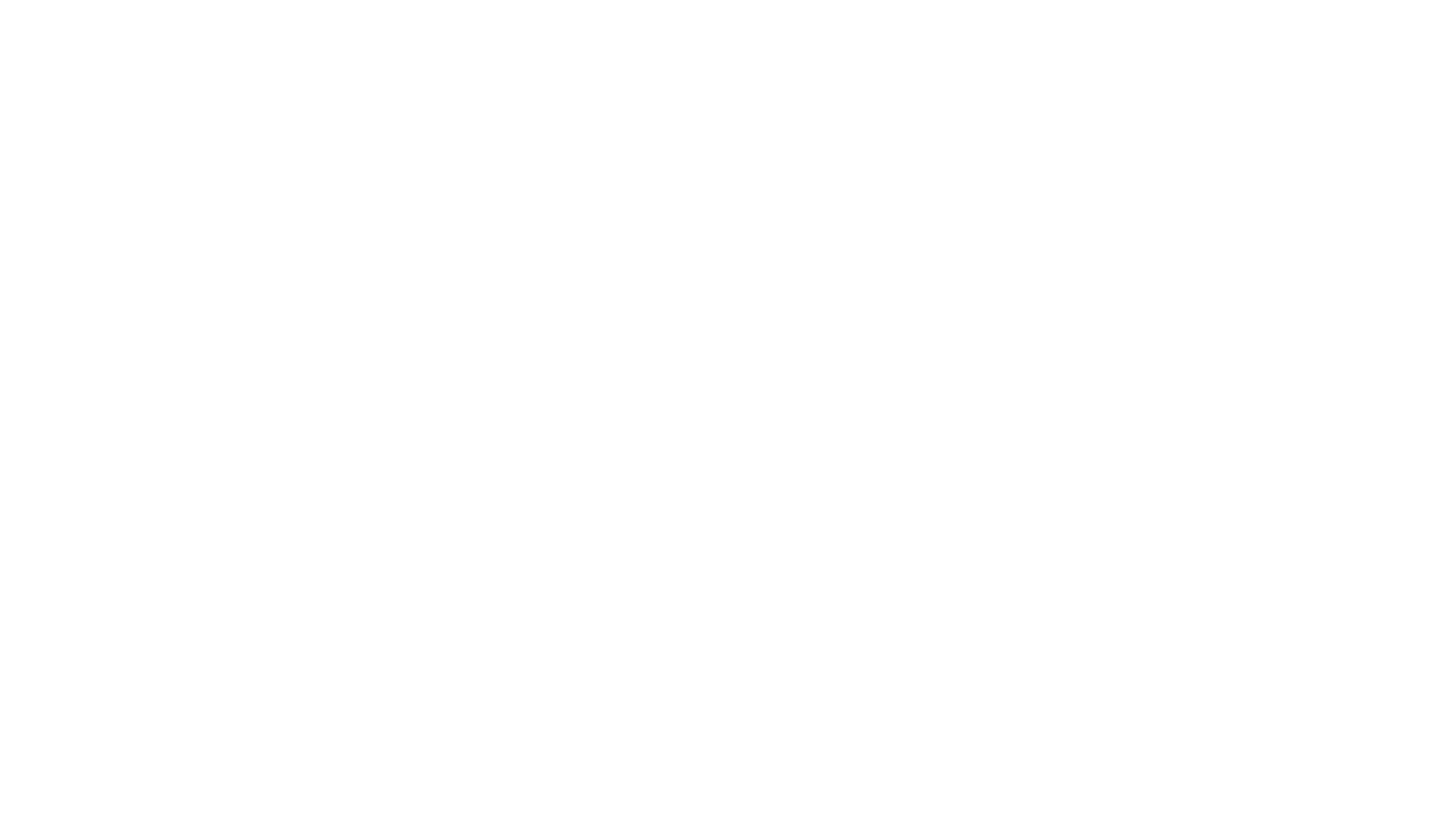 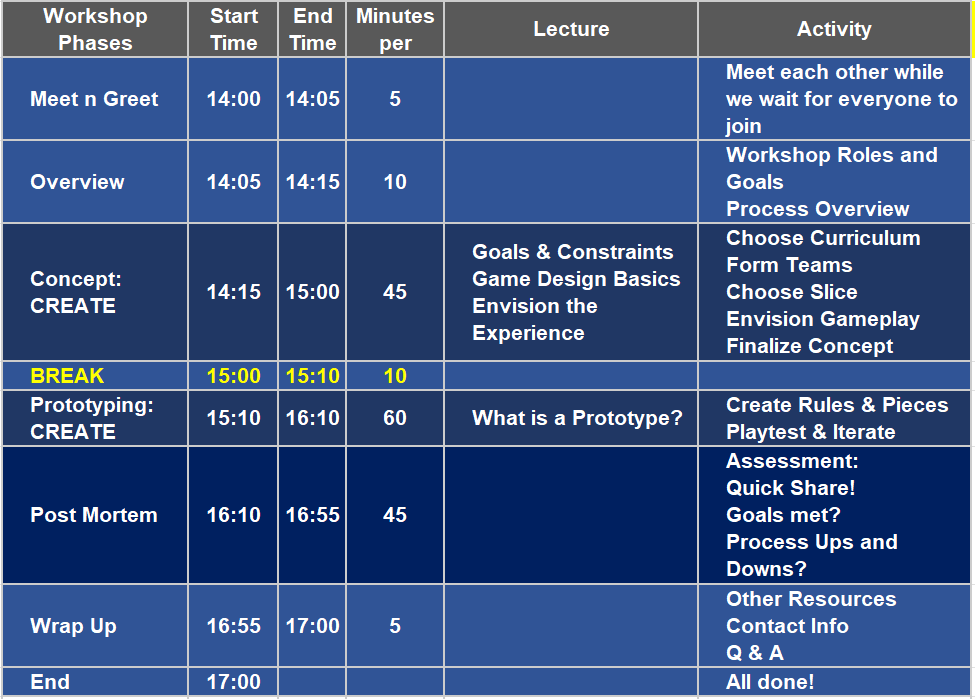 WORKSHOP SCHEDULEOVERVIEW
Copyright Crowell Interactive Inc. 	 ‹#›
WHY USE GAMES TO TEACH?
Great way to apply and consolidate content
Requires Design Thinking (by teachers & students!)
 Hits ALL the 21st Century Learning Skills
Collaboration
Critical Thinking
Creativity
Multidisciplinary
Multimodal
Makerspace
Can be used by YOU!
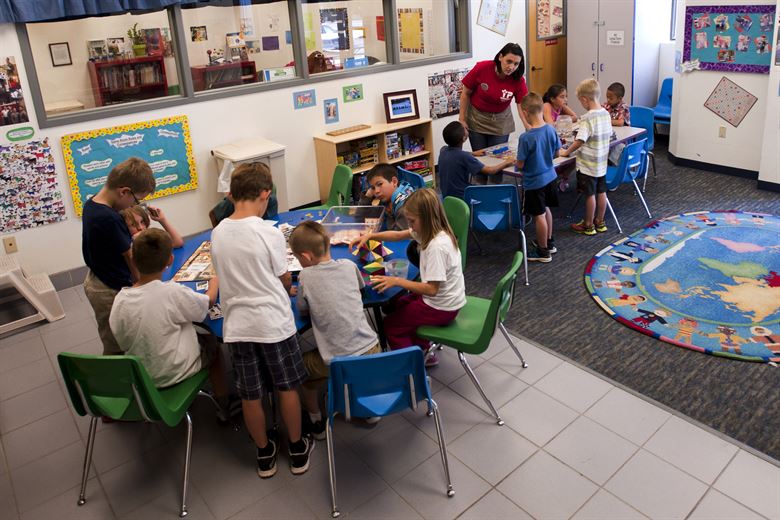 Copyright Crowell Interactive Inc. 	 ‹#›
WHAT ARE WE DOING HERE?
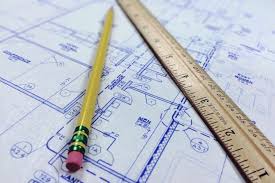 LEARNING AND USING a proven process that has been used successfully by Chris and Adam to create effective and engaging GBL games.

This is an exercise, not an actual game dev project.
Copyright Crowell Interactive Inc. 	 ‹#›
WORKSHOP ELEMENTS
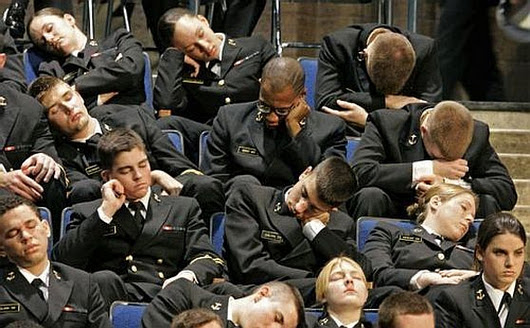 We WON’T be doing
Using a Toolkit or specific Software
Making a polished final game
Making a Digital Game
Being bored watching me do all the fun stuff!
Copyright Crowell Interactive Inc. 	 ‹#›
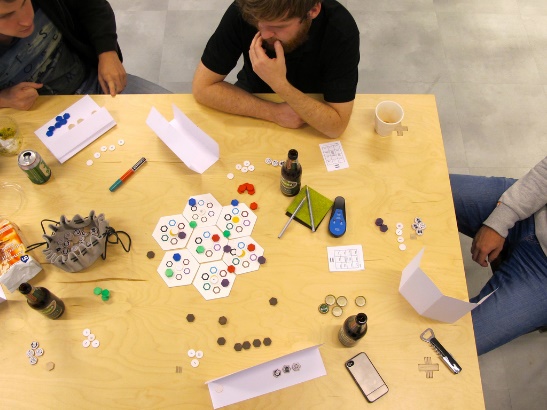 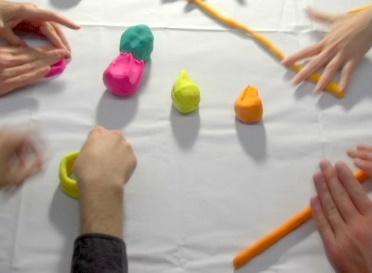 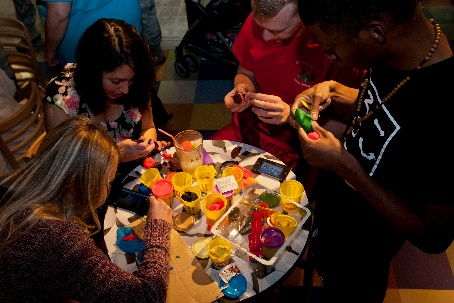 WORKSHOP ELEMENTS
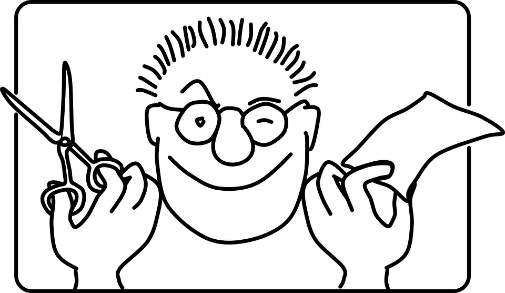 Learning by Doing! 
Identifying Goals and Constraints
Concepting game ideas that deliver those goals
Playtesting and making changes to get closer to the goals
Analyzing what worked and what didn’t
Making HARD decisions about what WILL and WILL NOT be in the game
Copyright Crowell Interactive Inc. 	 ‹#›
Short Lecture
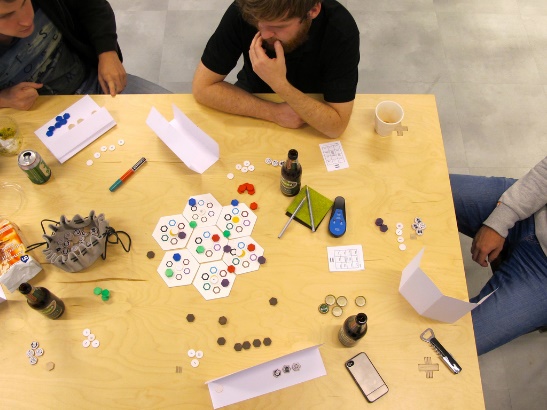 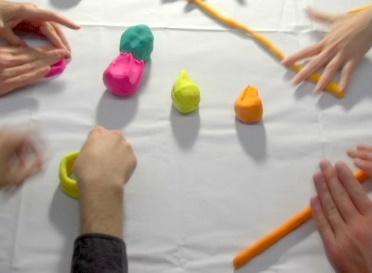 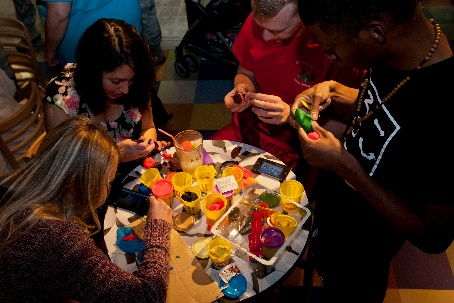 WORKSHOP FLOW
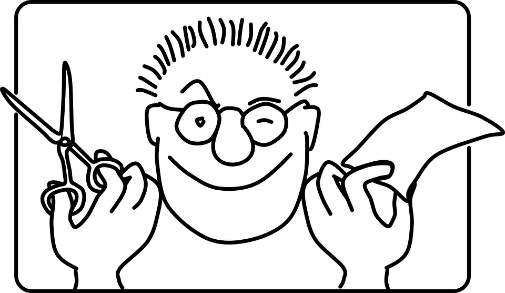 Game Shape Progresses
Group Work
Online Slide Deck
Copyright Crowell Interactive Inc. 	 ‹#›
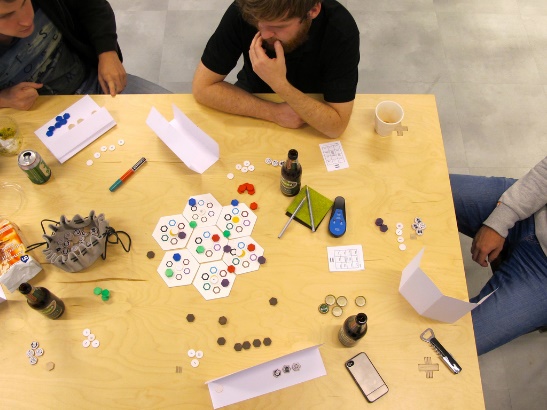 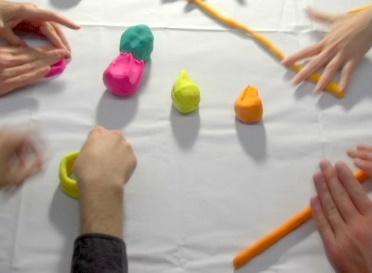 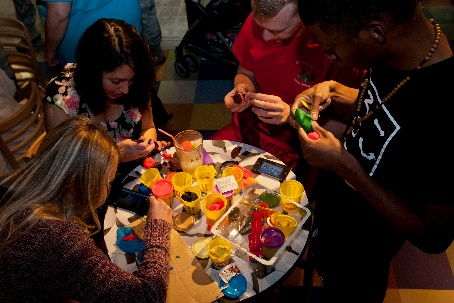 WORKSHOP ELEMENTS
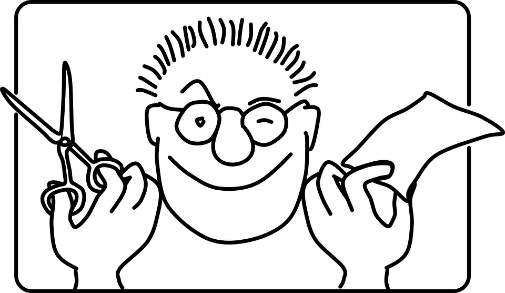 Working as a team
Everyone contributes
Stay focused on the Goals, not your own preferences
Ensure that the game uses sound design principles and pedagogy
Delivering an ugly prototype that we are satisfied with
Copyright Crowell Interactive Inc. 	 ‹#›
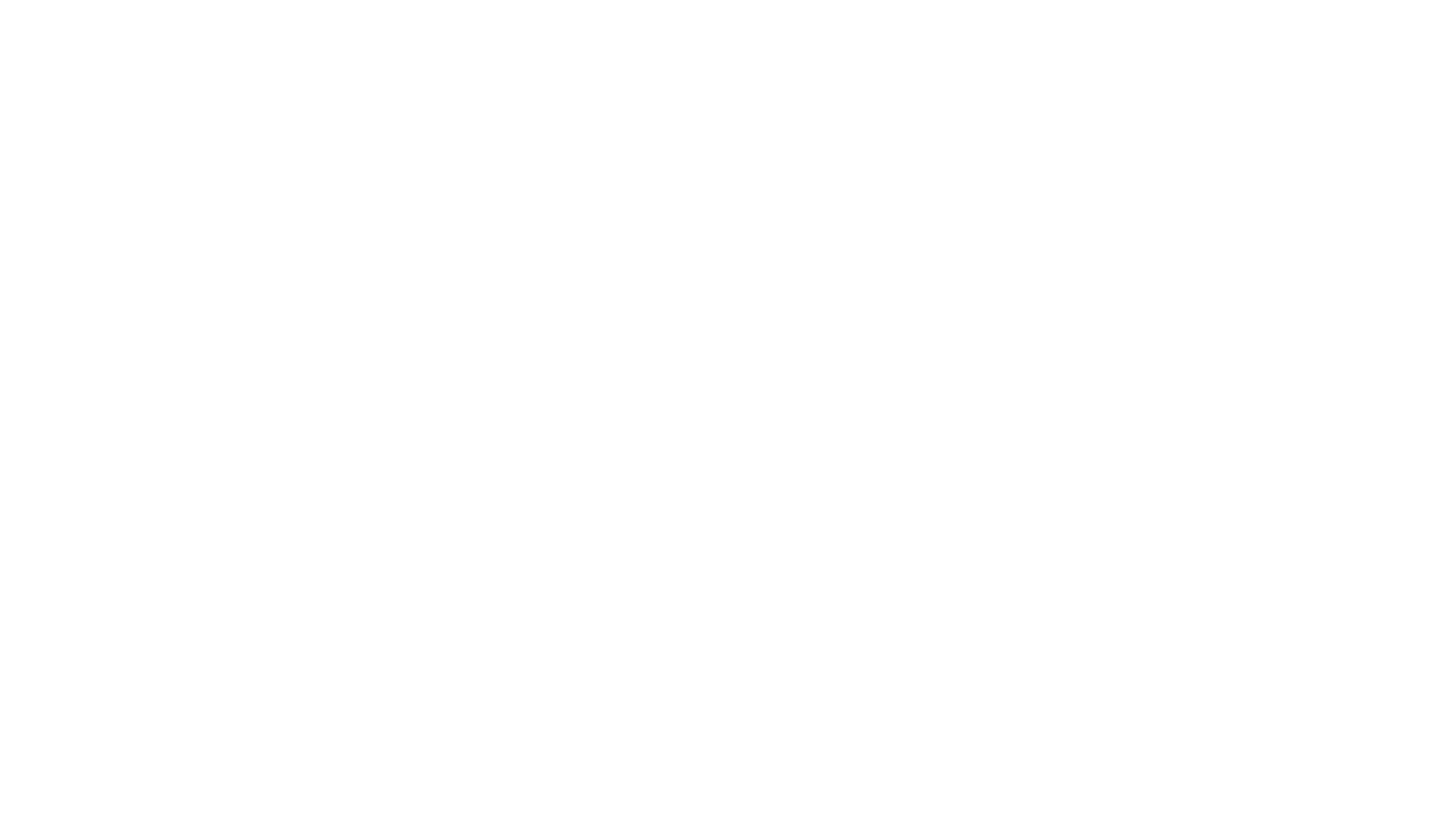 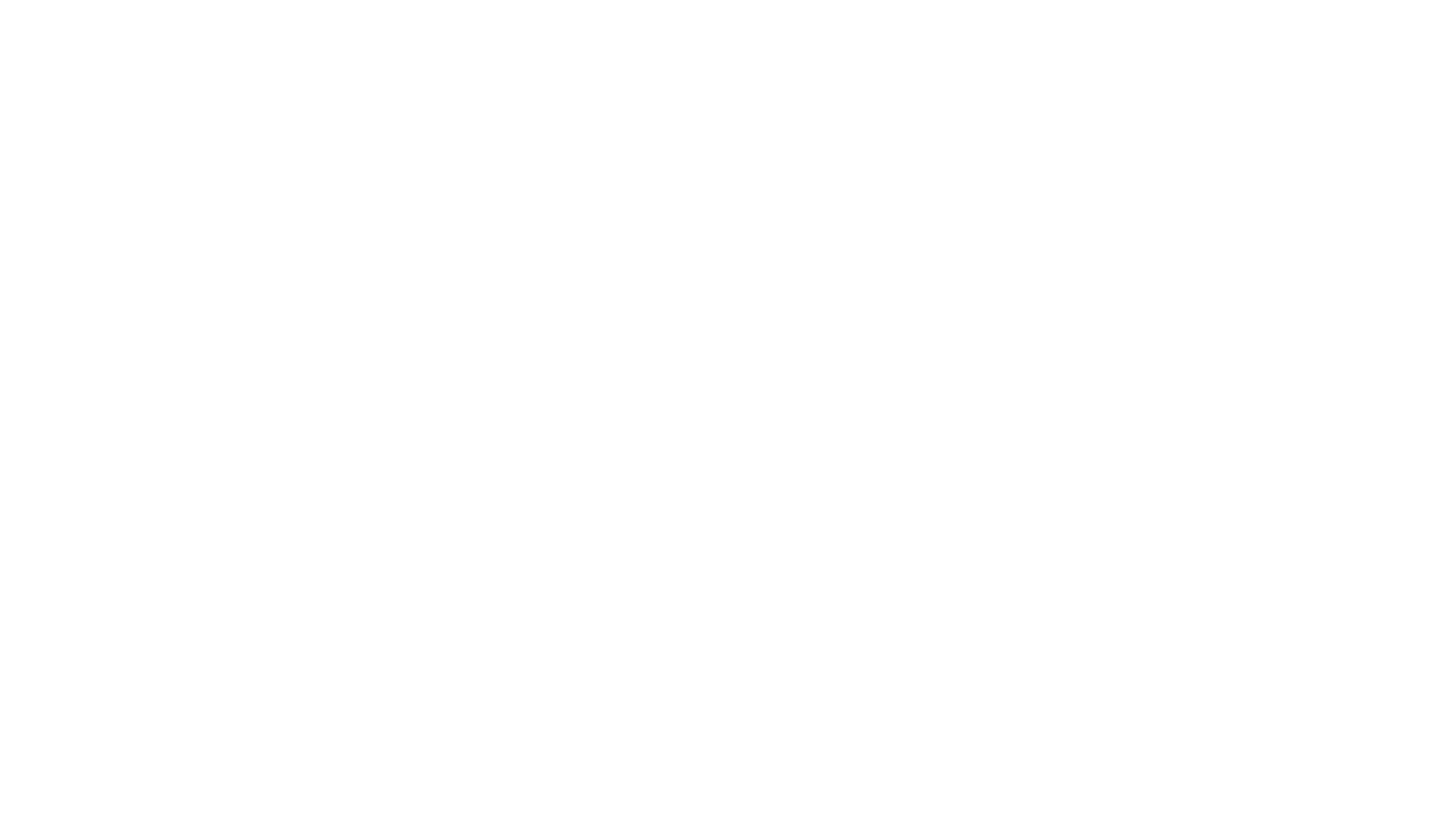 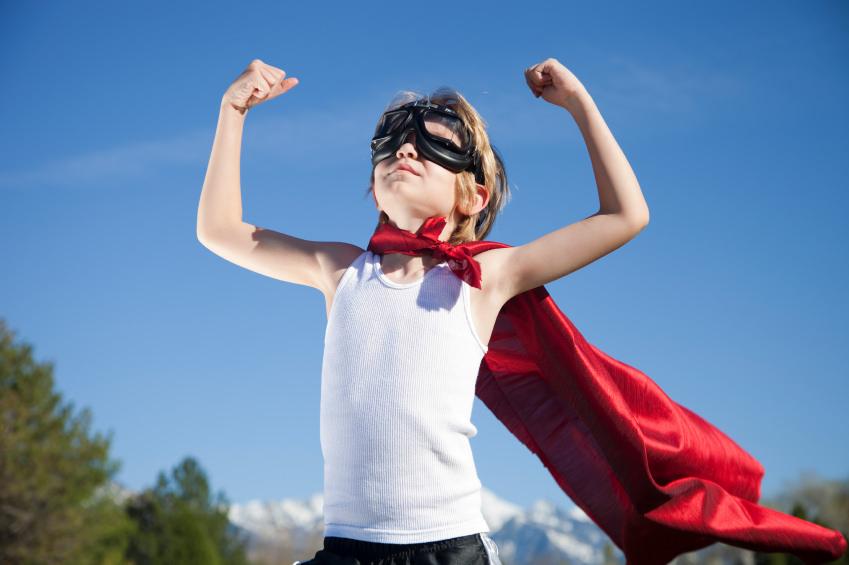 WORKSHOP OUTCOME
GAIN CONFIDENCE AND EXPERIENCE BY USING A PROCESS THAT DEVELOPS A CONCEPT INTO A PROTOTYPE.
Copyright Crowell Interactive Inc. 	 ‹#›
MODERATOR ROLES
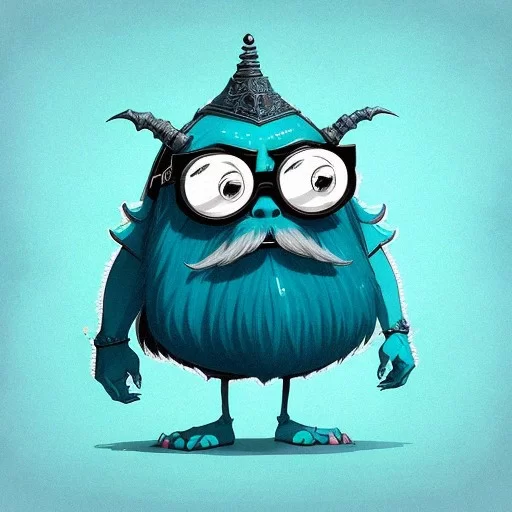 Producer
Guiding the Process
Pushing teams to work within the schedule
Watching the Clock (please help with this!)
Design Oversight
Droning on about Game Design Principles
Guiding to ensure all the Project Goals are considered in the Game Experience
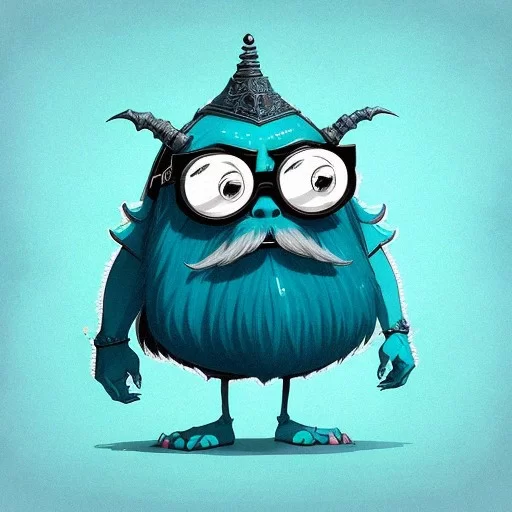 Copyright Crowell Interactive Inc. 	 ‹#›
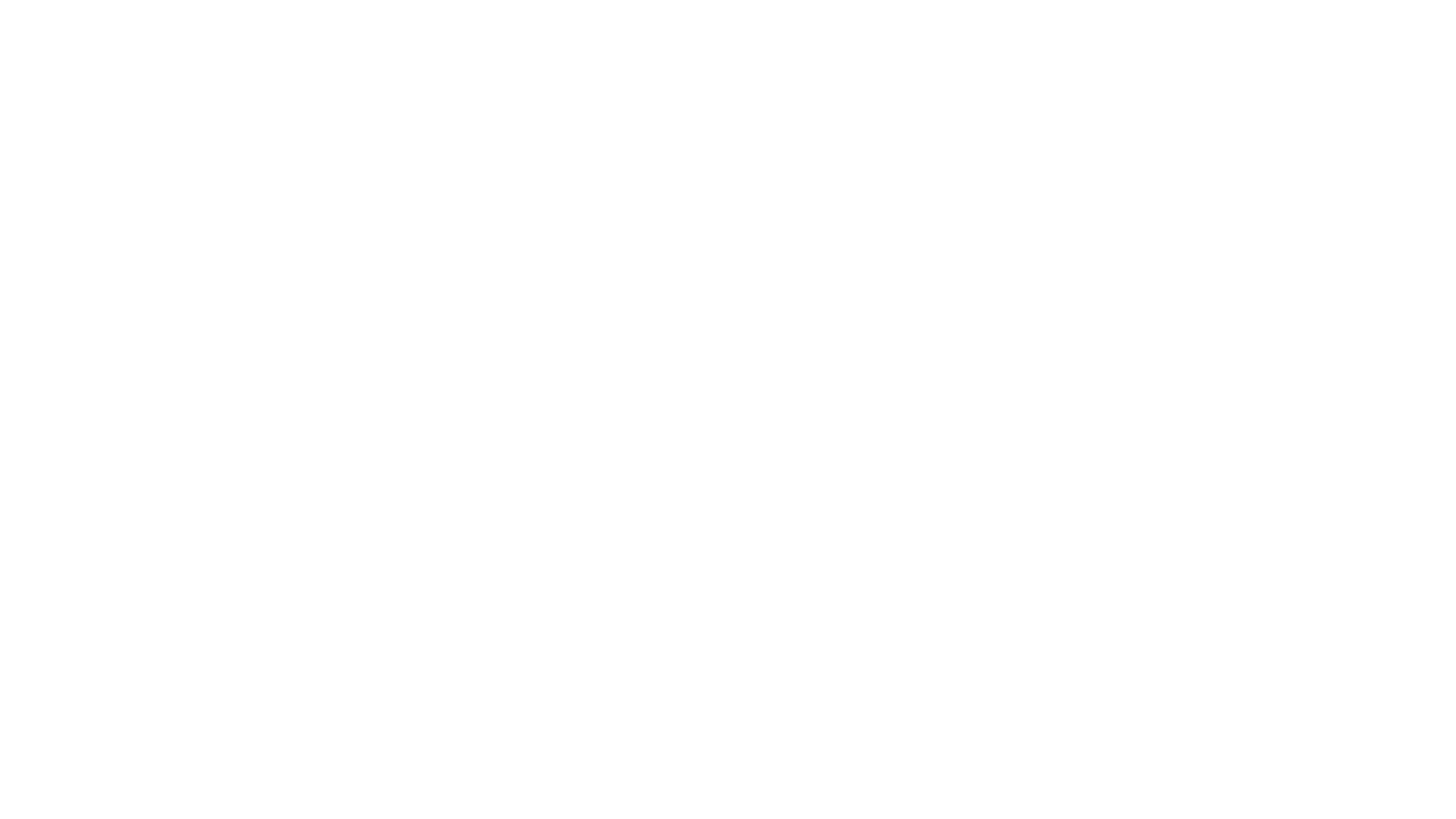 YOUR ROLES
SME – Subject Matter Expert: deliver all the information about the curriculum, pedagogy, assessment, and anything else.
Designer – figure out how to make all of the above fun while ensuring the learning goals are achieved.
Artist – minimal since the game product today is an ugly prototype. So just have fun with that.
Writer – Words matter. Rules and anything else that needs writerly thinks.
Playtester – Play the game objectively and subjectively
Copyright Crowell Interactive Inc. 	 ‹#›
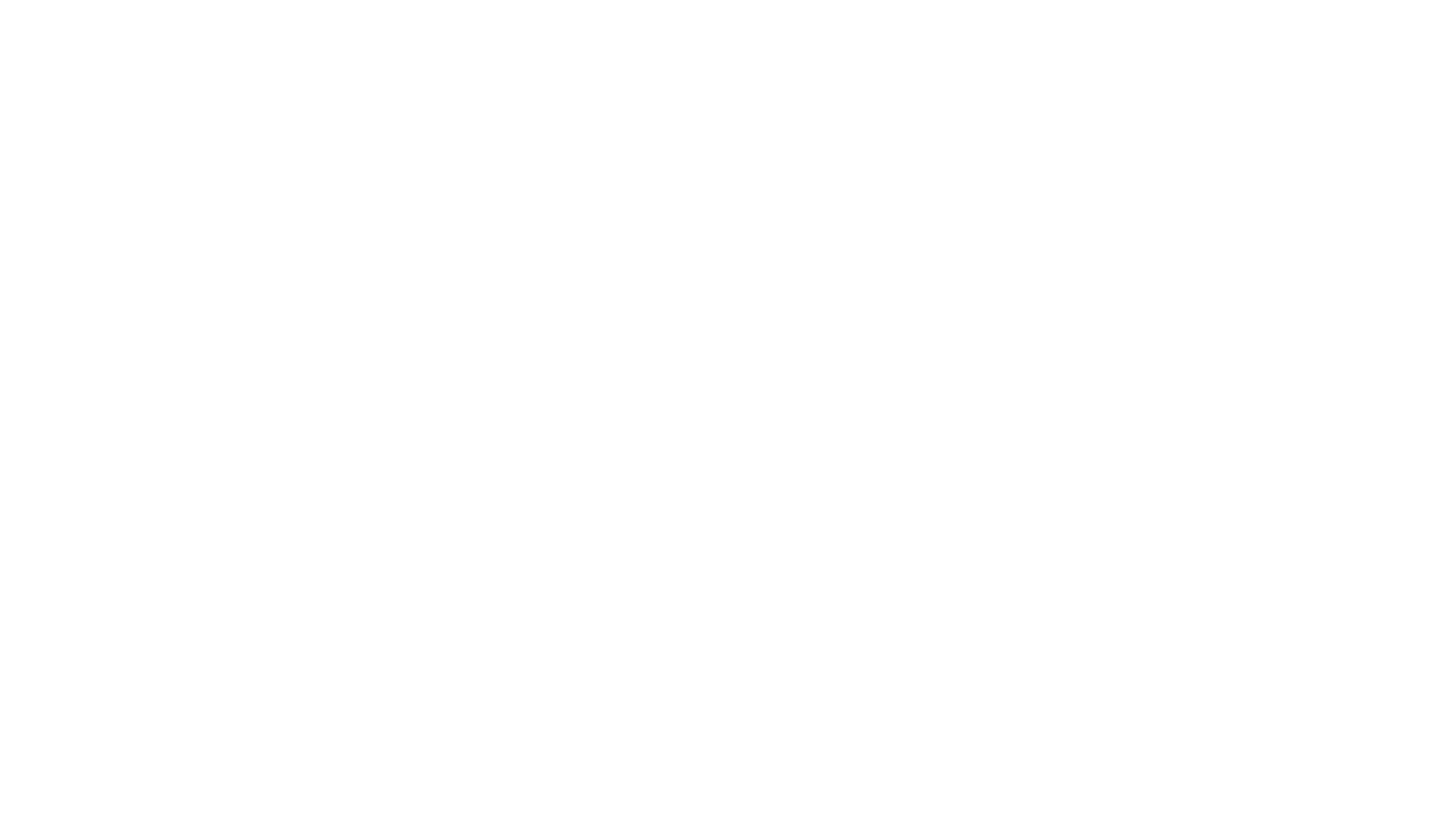 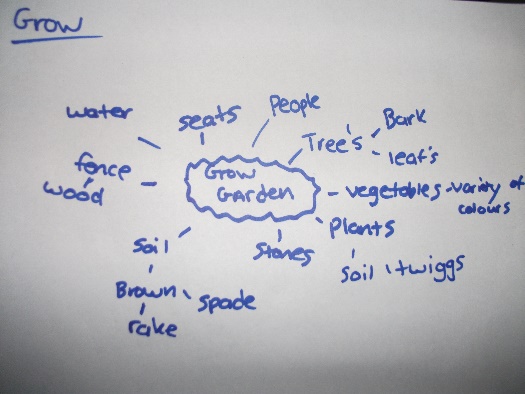 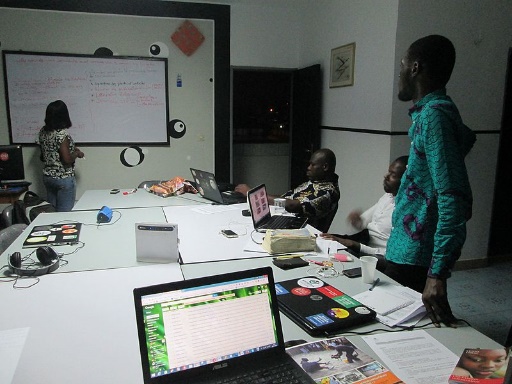 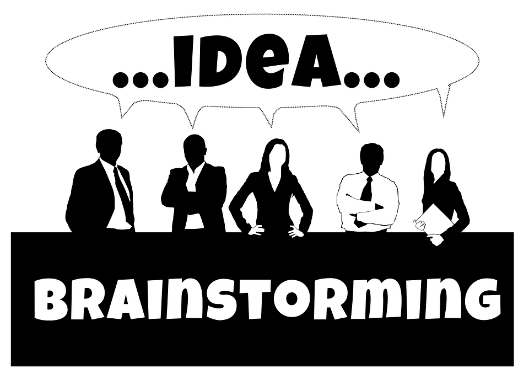 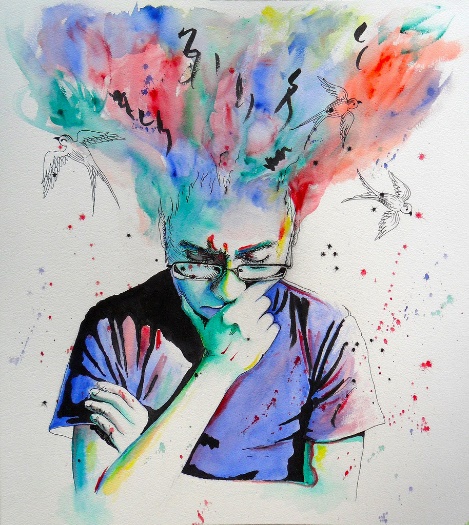 CONCEPT PHASE: LECTURE
Copyright Crowell Interactive Inc. 	 ‹#›
CONCEPT LECTURE:
Topic: Design theory for Concept Phase
Topics: 
What is a Design Concept?
Goals and Constraints
Game Design Basics
Envisioning the Experience
Copyright Crowell Interactive Inc. 	 ‹#›
What are we making?
I have no idea!
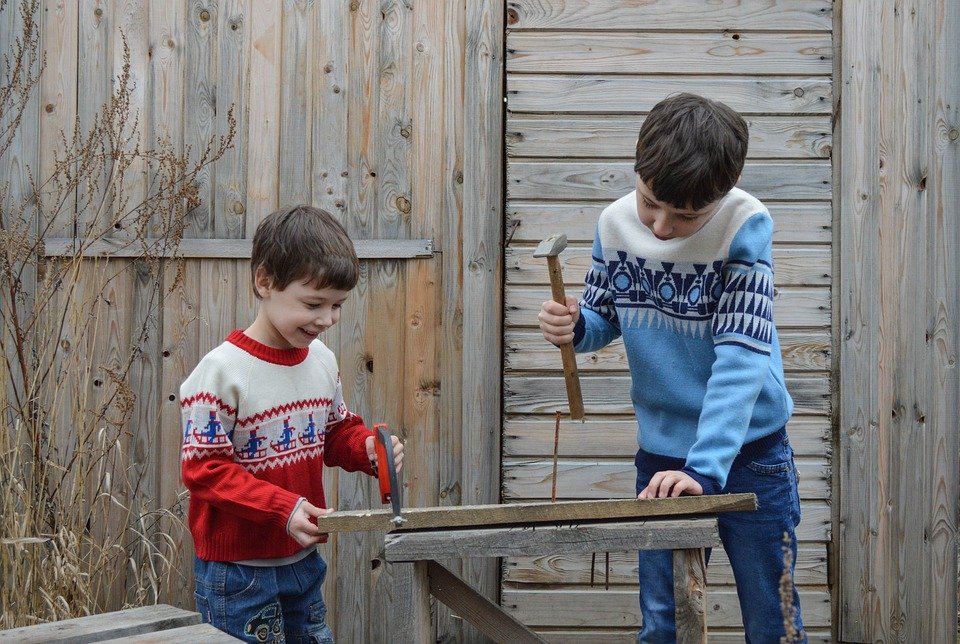 Copyright Crowell Interactive Inc. 	 ‹#›
Copyright Crowell Interactive Inc.
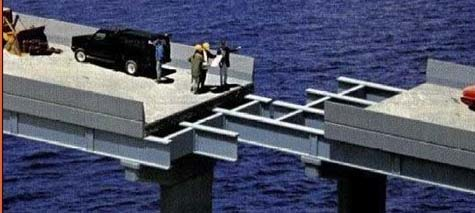 Planning is important
Copyright Crowell Interactive Inc. 	 ‹#›
Copyright Crowell Interactive Inc.
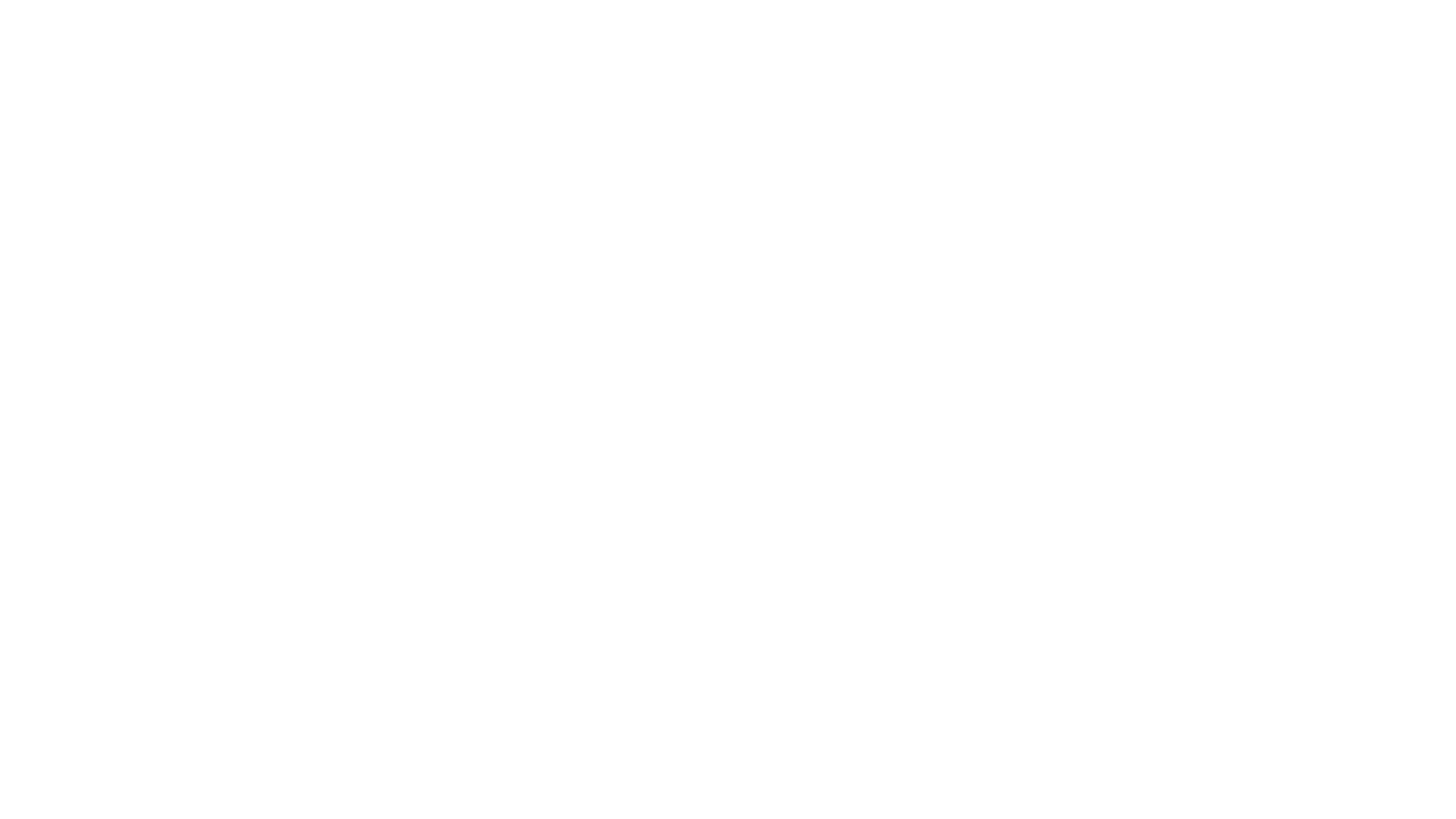 WHAT IS A “DESIGN CONCEPT”?
It's the initial need assessment and plan 
that states why and how
you will reach your project goals, 
and what the player experience will be.
Copyright Crowell Interactive Inc. 	 ‹#›
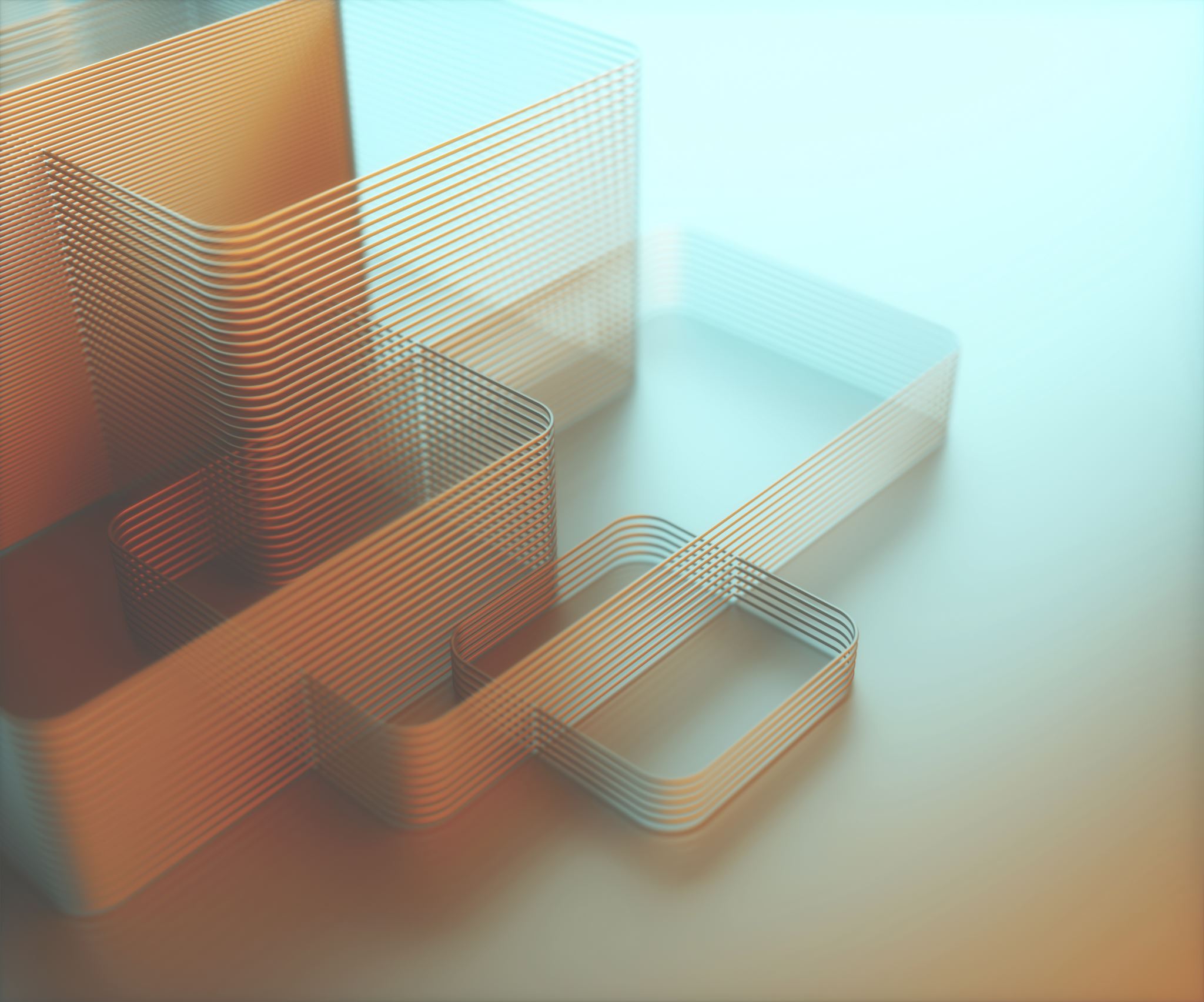 WHAT IS A DESIGN?
A Design is a Solution 
for a Need
Copyright Crowell Interactive Inc. 	 ‹#›
[Speaker Notes: =============================
Image
https://www.goodfreephotos.com/vector-images/old-book-vector-clipart.png.php

https://www.publicdomainpictures.net/en/view-image.php?image=74355&picture=silhouette-women-profile

https://publicdomainvectors.org/en/free-clipart/Personal-computer-configuration-vector-clip-art/28115.html]
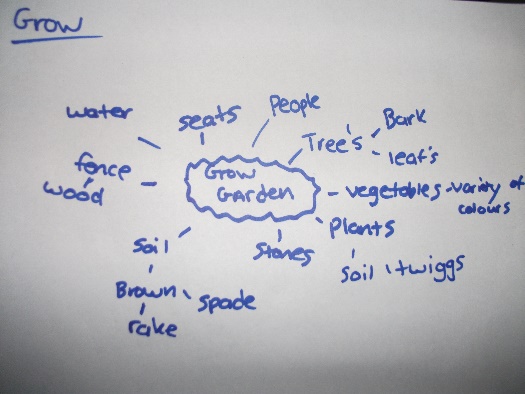 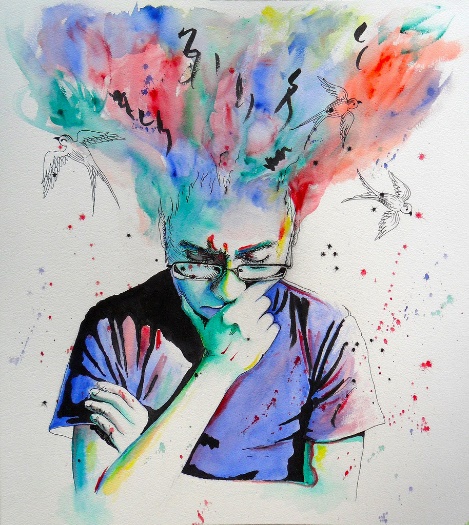 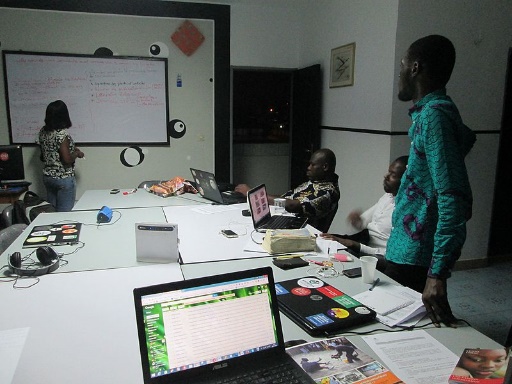 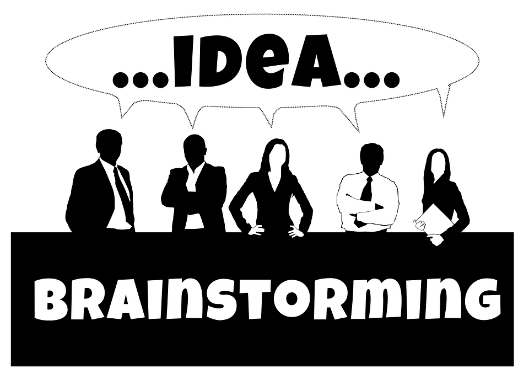 CONCEPT: CREATE
Copyright Crowell Interactive Inc. 	 ‹#›
CONCEPT DEV: OVERVIEW
Deliverable: A game concept with clear Goals and some game ideas that will achieve them.
Process:
Brainstorm fields of interest, form teams
ID Goals and Constraints
Focus on slice of Curriculum
Envision Gameplay
Document the Concept
Copyright Crowell Interactive Inc. 	 ‹#›
CONCEPT: FORM TEAMS!
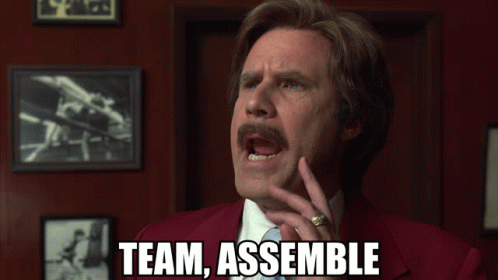 5 minutes!
Copyright Crowell Interactive Inc. 	 ‹#›
CONCEPT DEV: FORM CURRICULUM TEAMS 
5 Minutes
Deliverable: Everyone on a team that is focused on a curriculum of their choice.
Process: 
All: Brainstorm fields/curriculums of interest. Some people may have a clear desire already, that's fine. 
You: Choose which field you want to work on. Be flexible. 
You: Sign up for the team who is working on that
You: Be ready to go to your Team table
Copyright Crowell Interactive Inc. 	 ‹#›
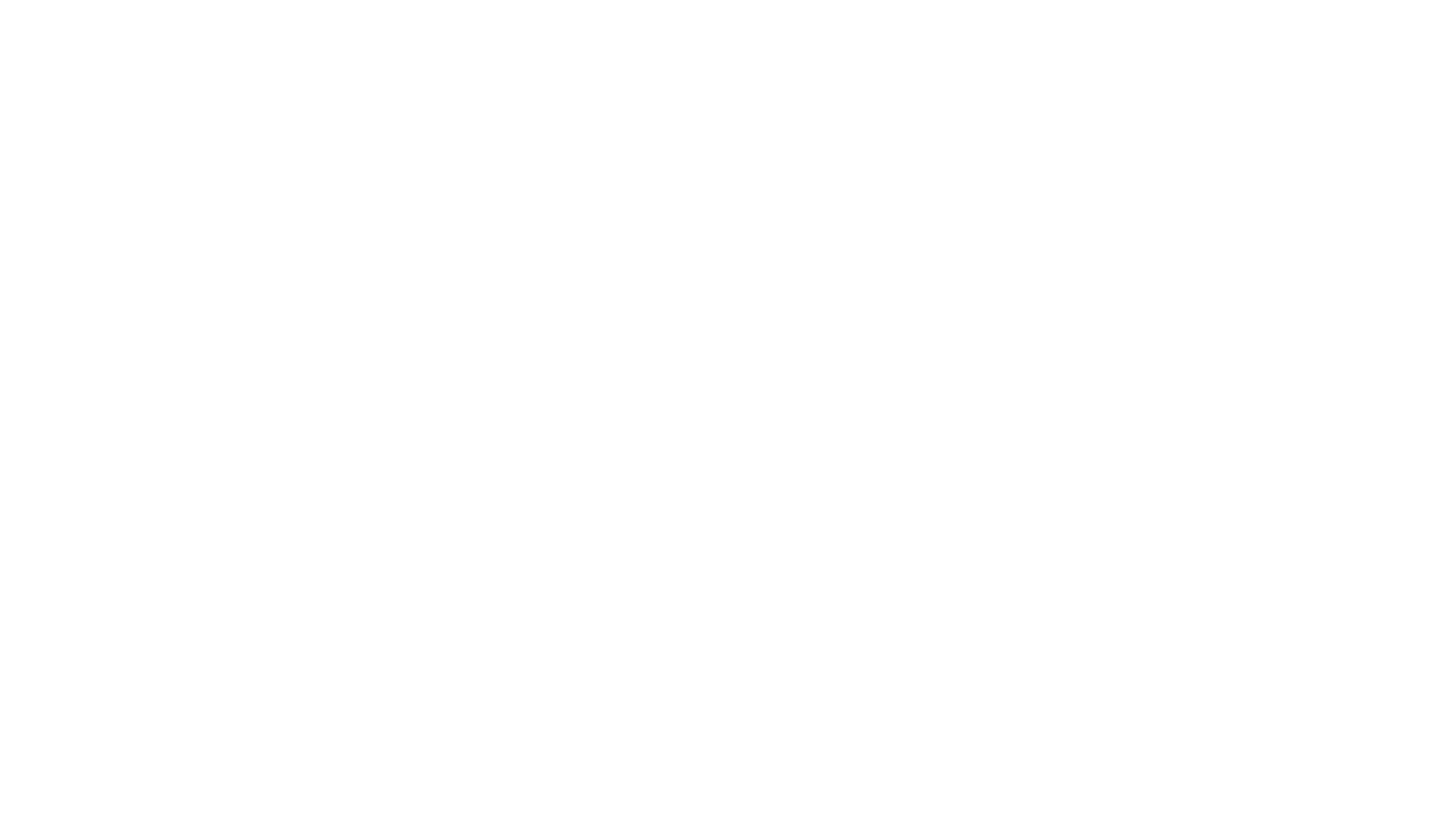 CONCEPT: PROCESS NOTE
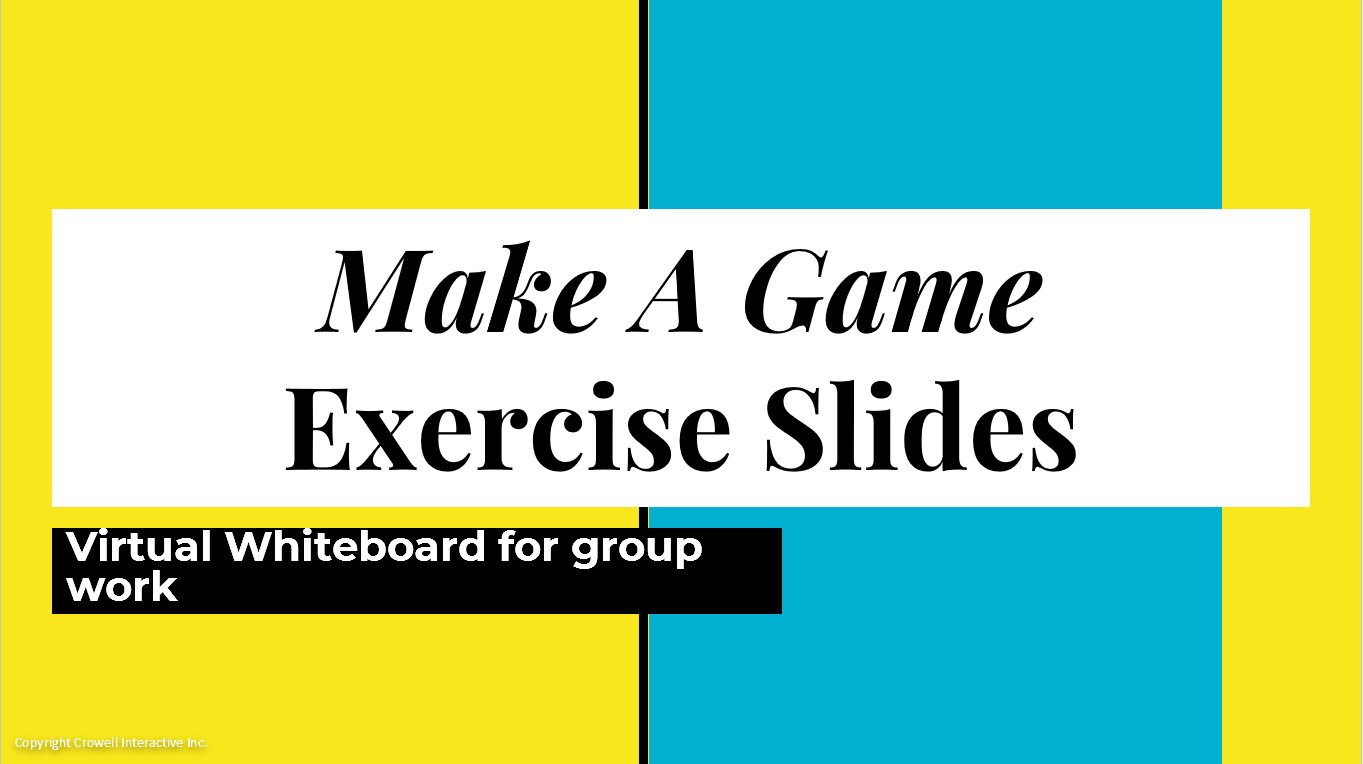 EACH TEAM WILL HAVE A PRINTED GOOGLE SLIDE DECK TO COLLABORATE ON
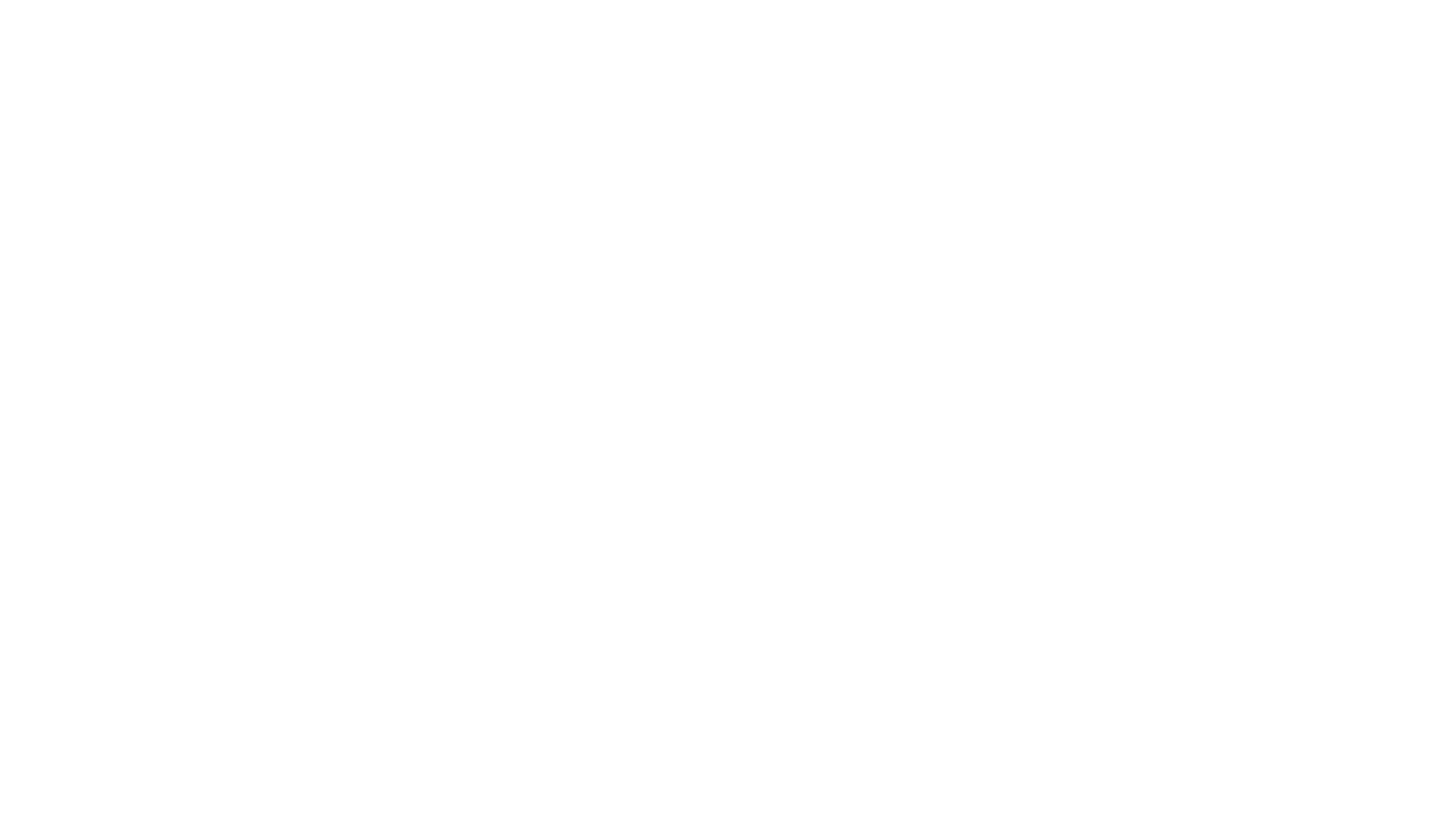 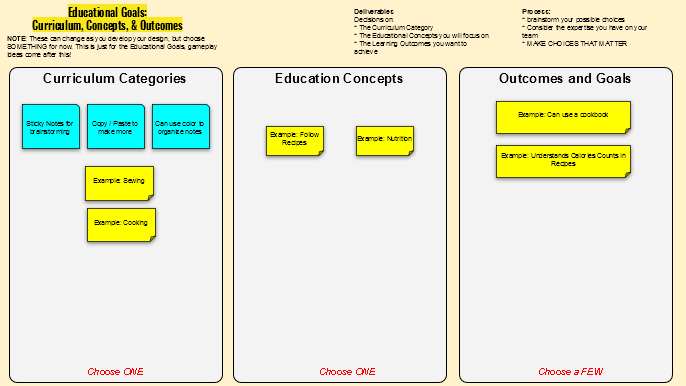 FOLLOW THE PROCESS! WORK ON EACH SLIDE PRINTOUT PAGE AS WE HIT THAT STAGE.

COMPLETE EACH STAGE WITHIN THE TIME FRAME.

YOU WILL BE ABLE TO COME BACK AND UPDATE EACH PAGE.
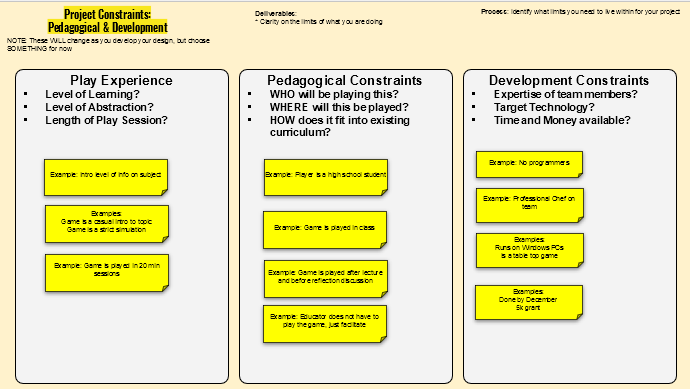 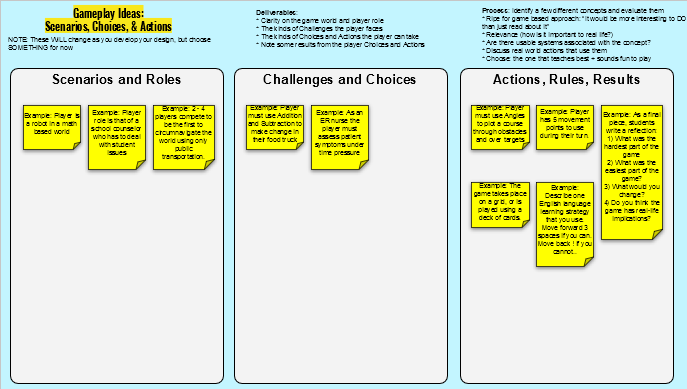 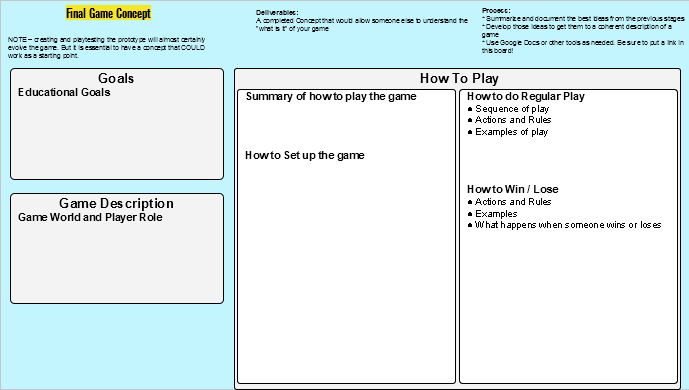 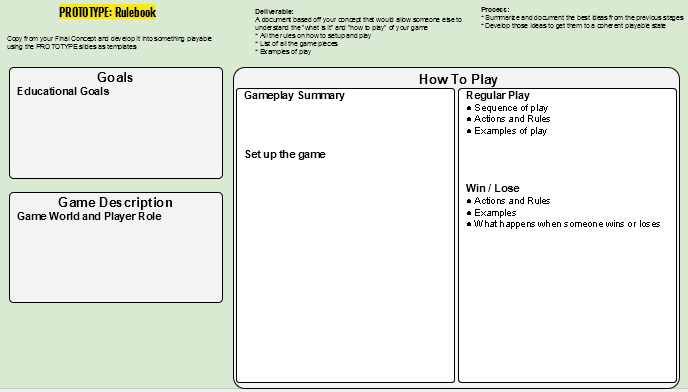 BRAINSTORM THEMES & FORM GROUPS
Lets come up with 3-4 ideas 

And form groups to create games centered on them


Look in chat for the link to the Jamboard
[Speaker Notes: https://jamboard.google.com/d/15Whl7XowfLO5RjwffFWu1IjZ3dnLyqUS_liMVGylsfc/edit?usp=sharing]
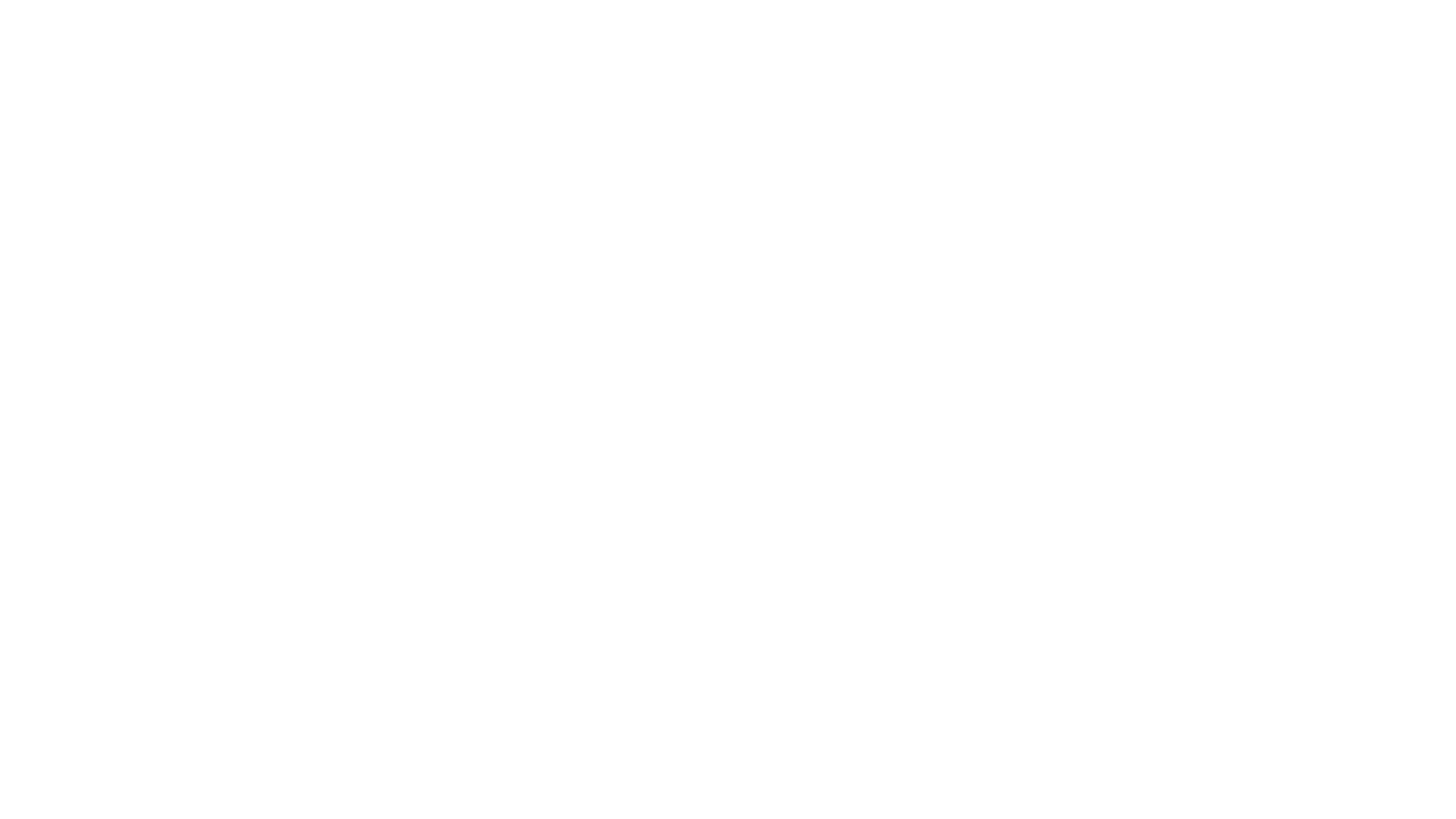 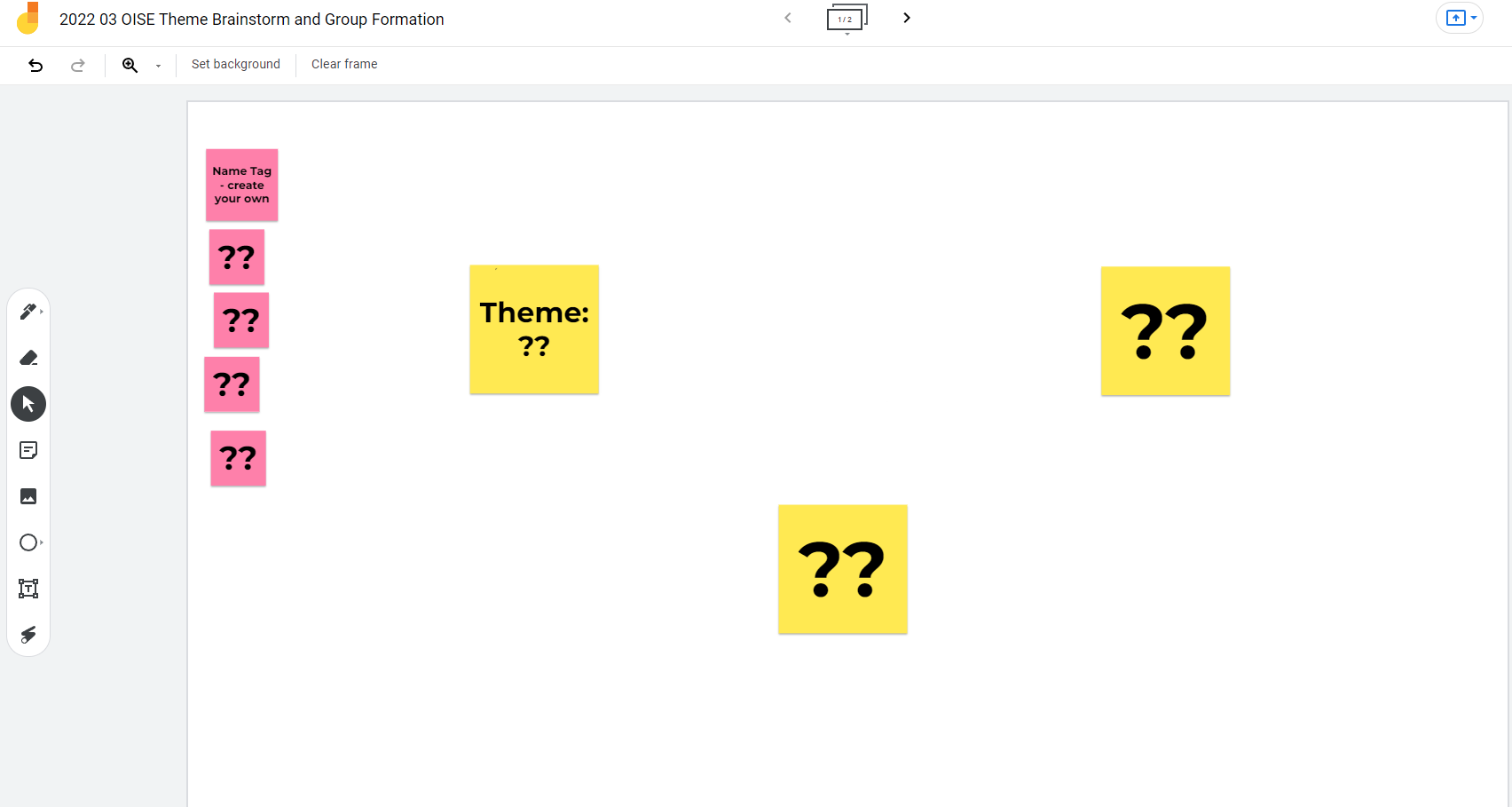 [Speaker Notes: https://jamboard.google.com/d/15Whl7XowfLO5RjwffFWu1IjZ3dnLyqUS_liMVGylsfc/edit?usp=sharing]
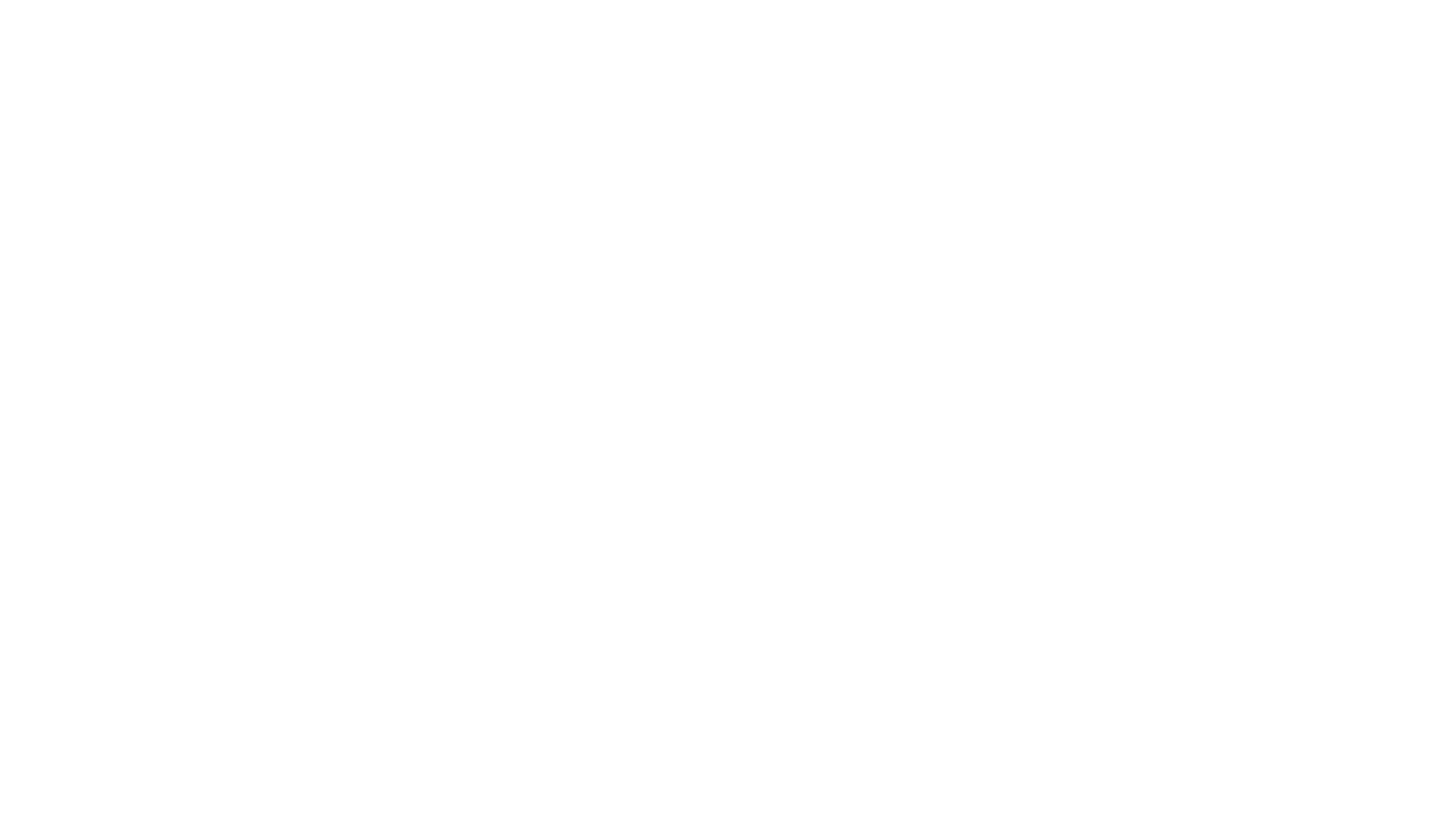 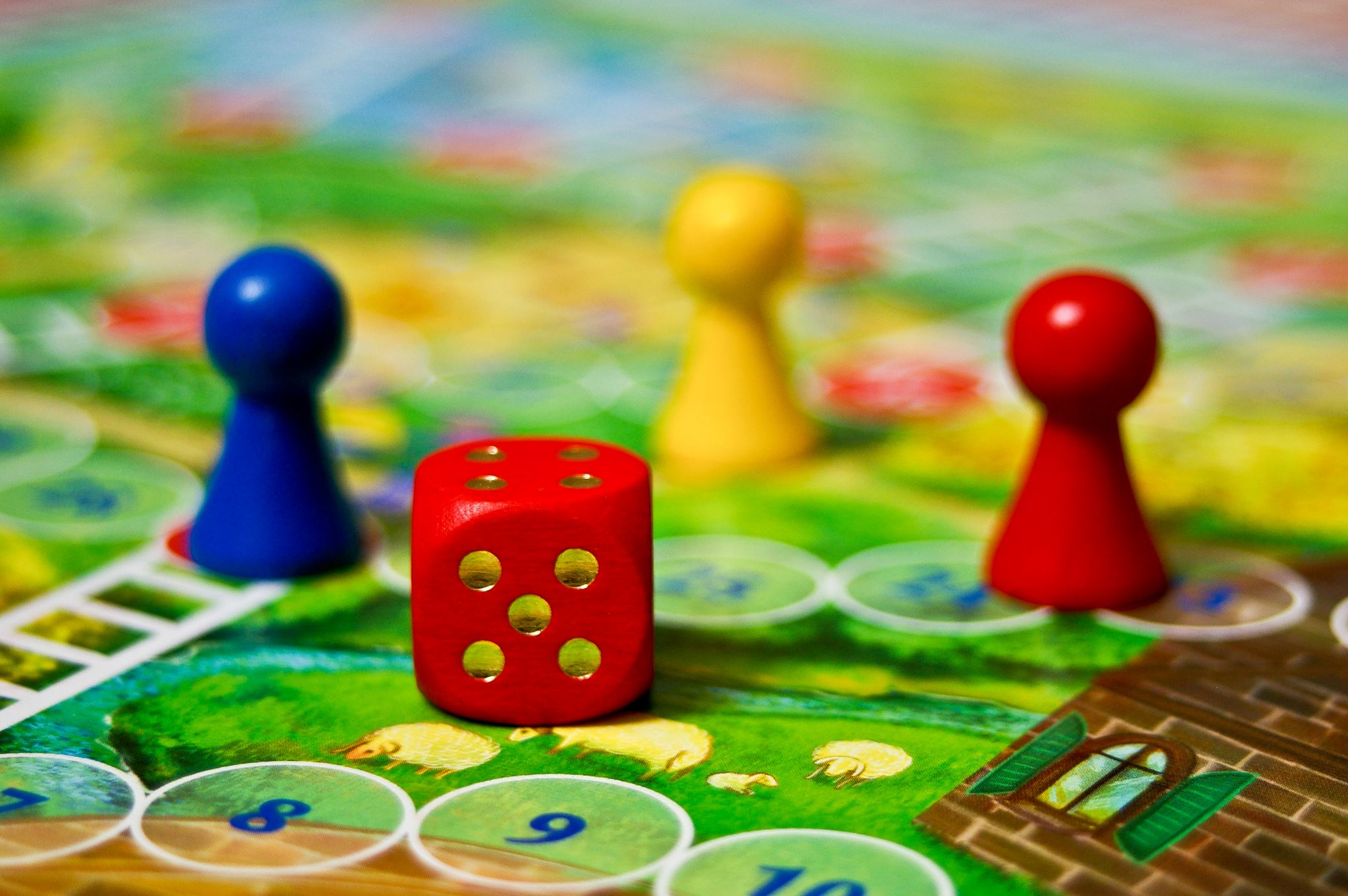 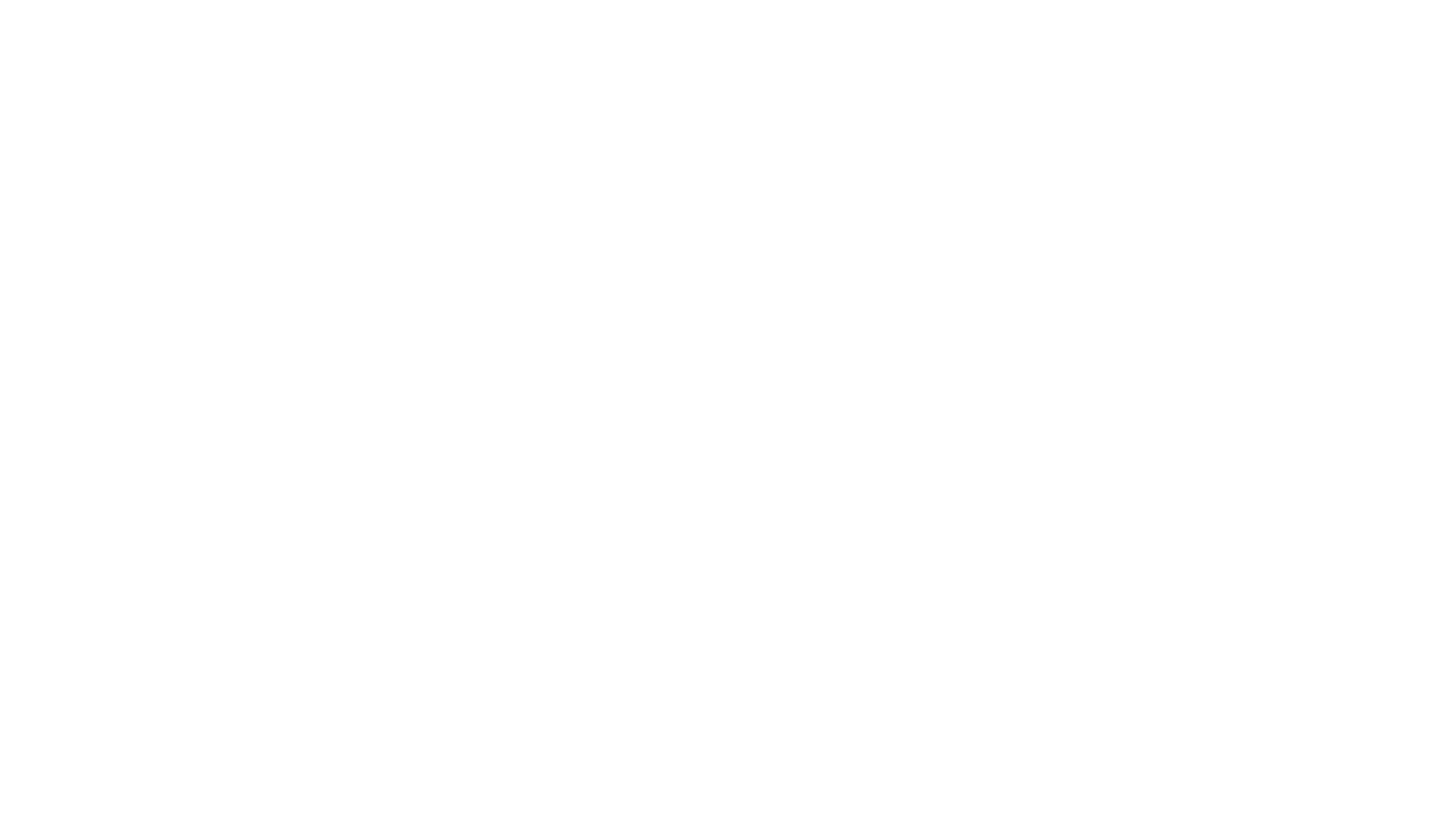 WHAT ARE THE LEARNING  GOALS FOR YOUR GAME?
WHAT WILL PLAYERS LEARN FROM PLAYING YOUR GAME?
YOU CANNOT DO IT ALL. 
GO FROM BIG IDEA TO SMALL NUMBER OF SPECIFICS.
Copyright Crowell Interactive Inc. 	 ‹#›
[Speaker Notes: =============================
Image
https://www.goodfreephotos.com/vector-images/old-book-vector-clipart.png.php

https://www.publicdomainpictures.net/en/view-image.php?image=74355&picture=silhouette-women-profile

https://publicdomainvectors.org/en/free-clipart/Personal-computer-configuration-vector-clip-art/28115.html]
GOAL: WHAT FIELD OF KNOWLEDGE IS BEING TAUGHT?
Education Concepts
Curriculum Categories
Sticky Notes for brainstorming
Copy / Paste to make more
Can use color to organize notes
Example: Follow Recipes
Example: Nutrition
Example: Sewing
Example: Cooking
Choose ONE
Choose ONE
Copyright Crowell Interactive Inc. 	 ‹#›
GOAL: LEVEL OF LEARNING
Some Awareness                  Expert
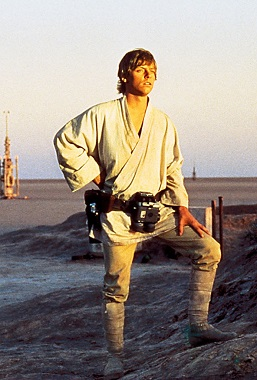 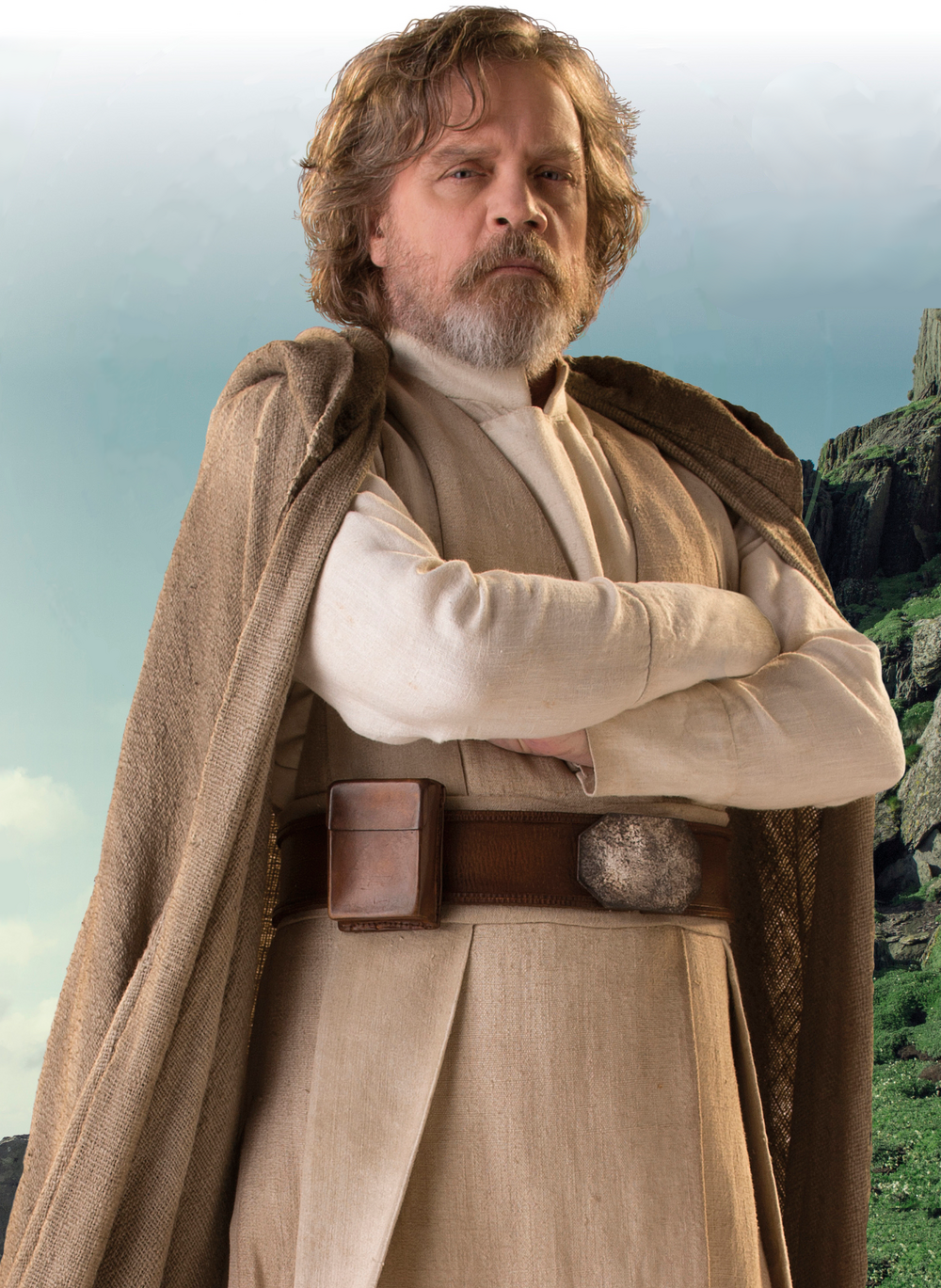 https://starwars.fandom.com/wiki/Luke_Skywalker?file=LukeSkywalker.png
By Lucasfilm - Star Wars publicity still at https://www.lucasfilm.com/productions/episode-iv/g, Fair use, https://en.wikipedia.org/w/index.php?curid=38400241
Copyright Crowell Interactive Inc. 	 ‹#›
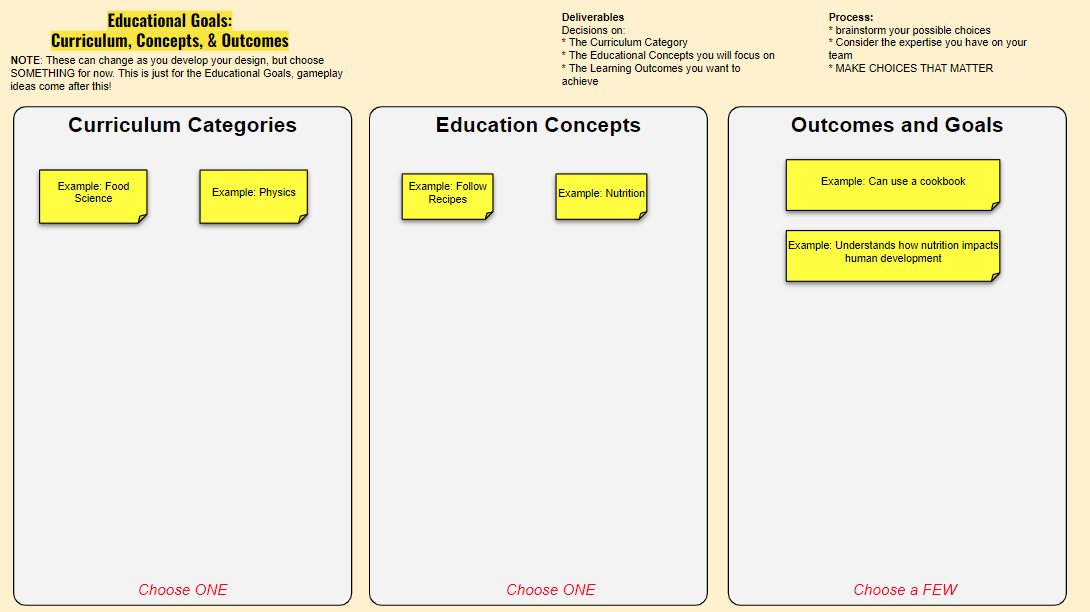 5 minutes!
REMEMBER - This is about learning the process, not creating a perfect game
[Speaker Notes: Group Time
Choose Educational Goals]
Deliverable: 
1 Section that the game will focus on 
The expected Learning Outcomes from playing the game
Process: Identify a few different concepts and evaluate them
Focus from a broad curriculum to just 1 or 2 learning goals
Ripe for game-based approach: “It would be more interesting to DO than just read about it”
Relevance: How is it important to real life?
Are there usable systems associated with the concept?
Discuss real world actions that use them
Choose: the one that teaches best + sounds fun to play
CONCEPT DEV: CHOOSE LEARNING OUTCOME
Copyright Crowell Interactive Inc. 	 ‹#›
GOAL: LEVEL OF LEARNING
Some Awareness                  Expert
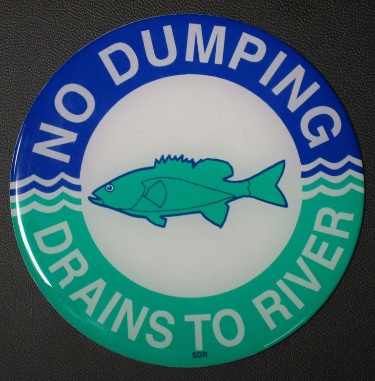 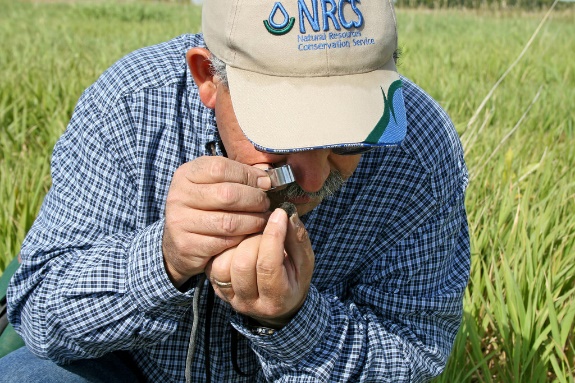 Copyright Crowell Interactive Inc. 	 ‹#›
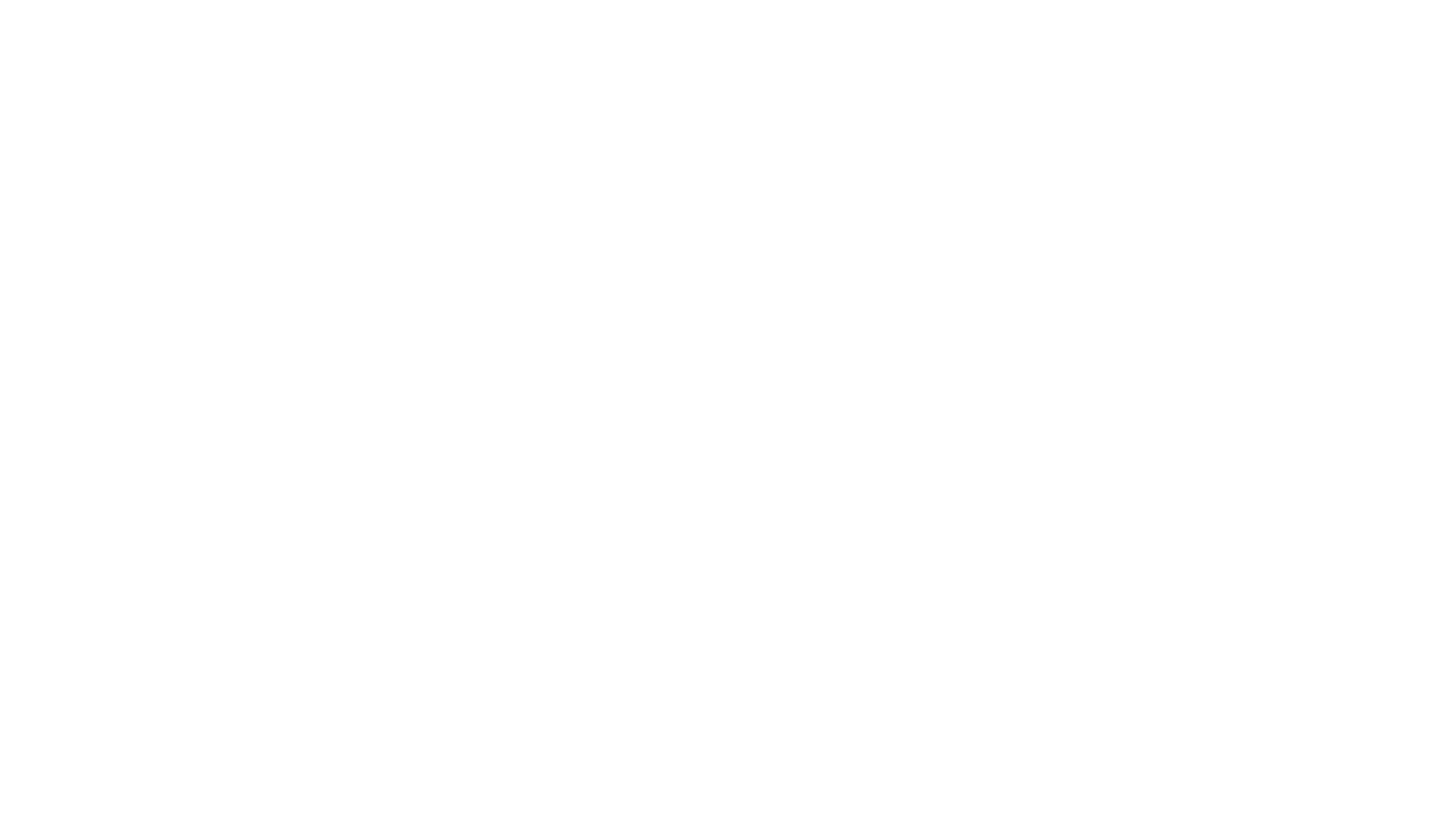 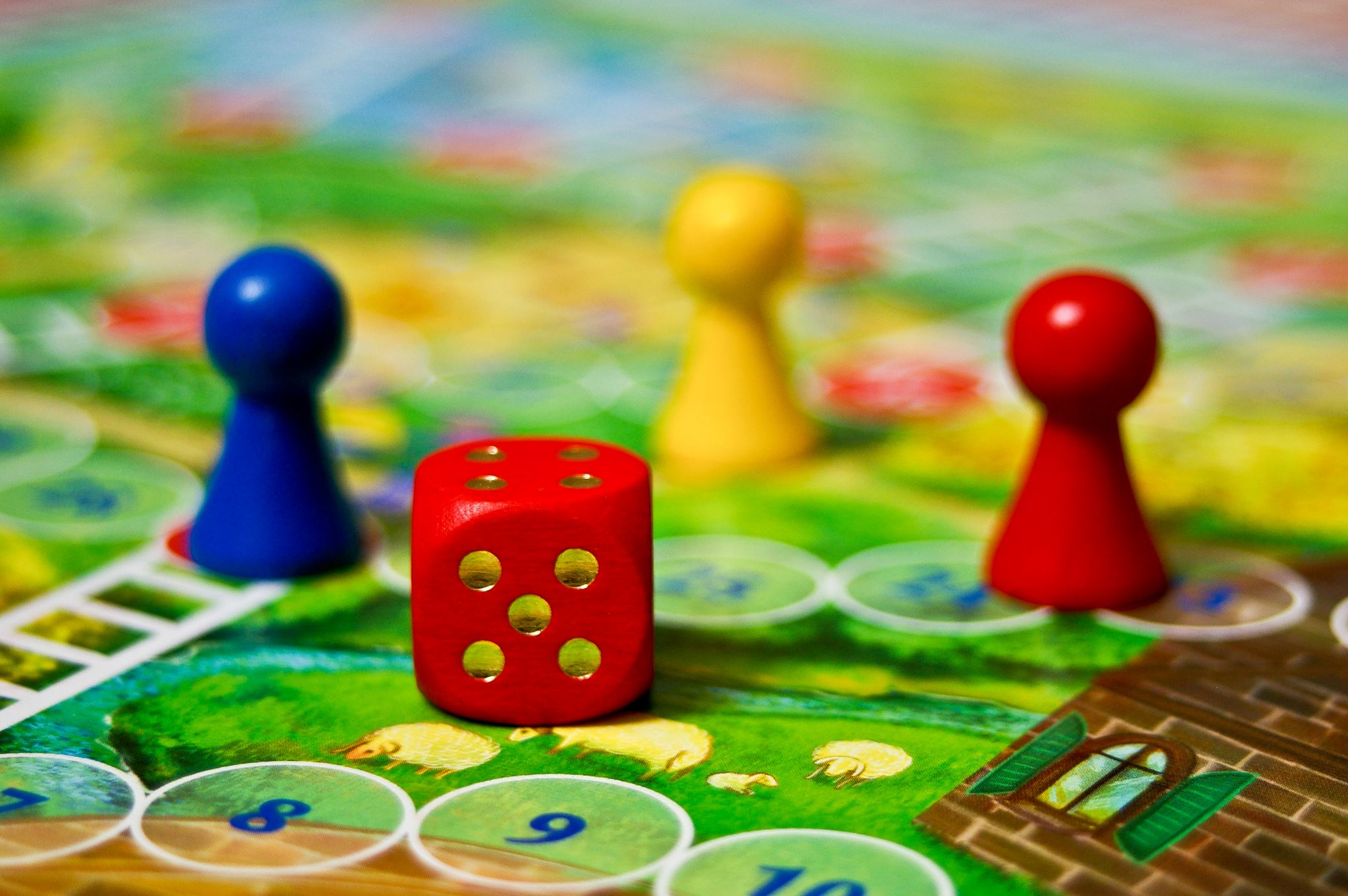 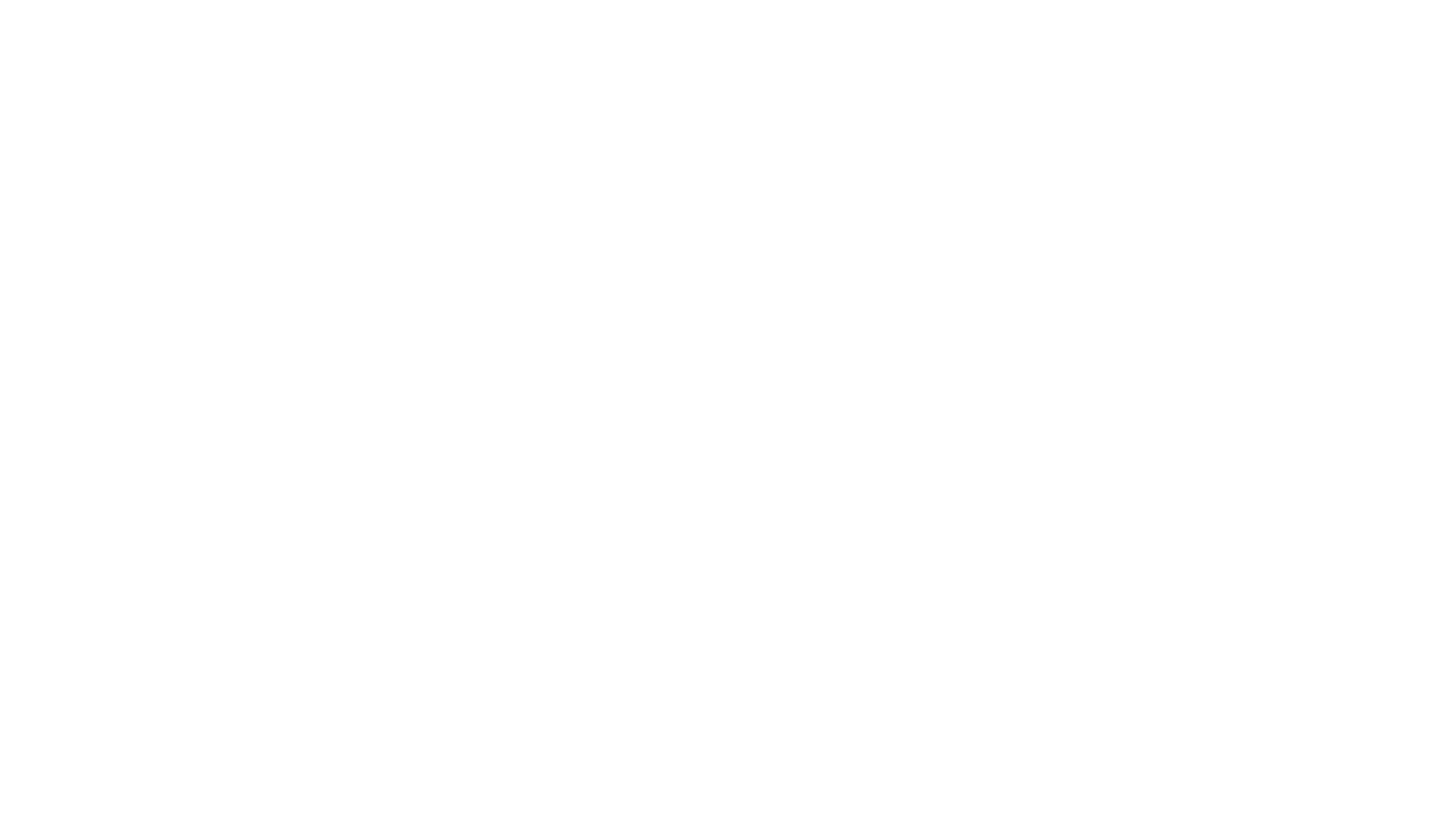 PLAY EXPERIENCE AND CONSTRAINTS
WHAT KIND OF GAME EXPERIENCE DO YOU WANT FOR THE PLAYER?
WHAT CONSTRAINTS ARE THERE ON THIS PROJECT?
Copyright Crowell Interactive Inc. 	 ‹#›
[Speaker Notes: =============================
Image
https://www.goodfreephotos.com/vector-images/old-book-vector-clipart.png.php

https://www.publicdomainpictures.net/en/view-image.php?image=74355&picture=silhouette-women-profile

https://publicdomainvectors.org/en/free-clipart/Personal-computer-configuration-vector-clip-art/28115.html]
CONSTRAINT: LEVEL OF ABSTRACTION?
Casual                            Realistic
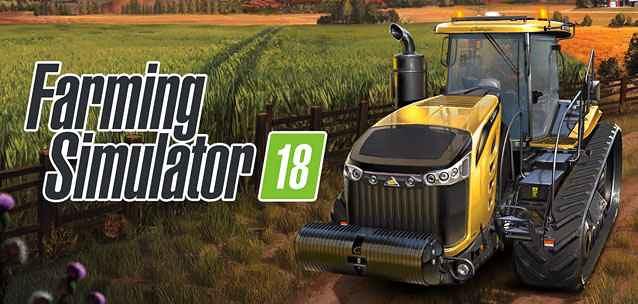 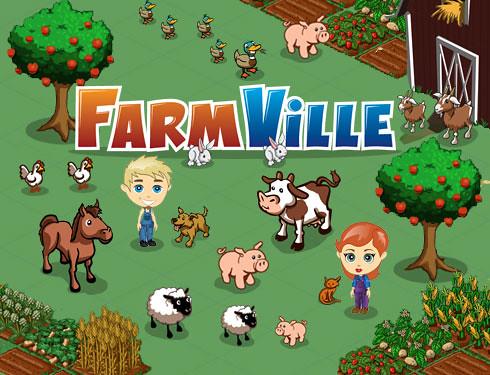 Copyright Crowell Interactive Inc. 	 ‹#›
CONSTRAINT: LENGTH OF PLAY SESSION?
Quick Session                  Marathon
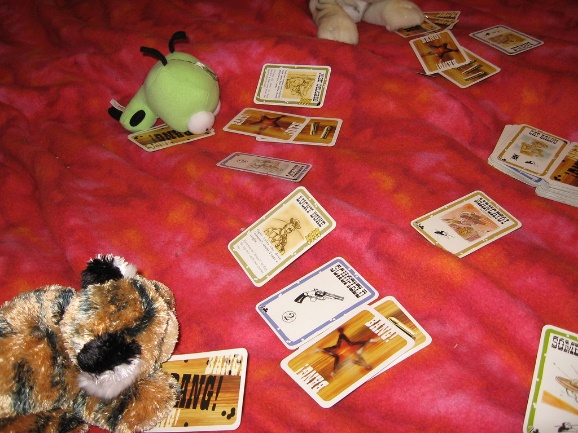 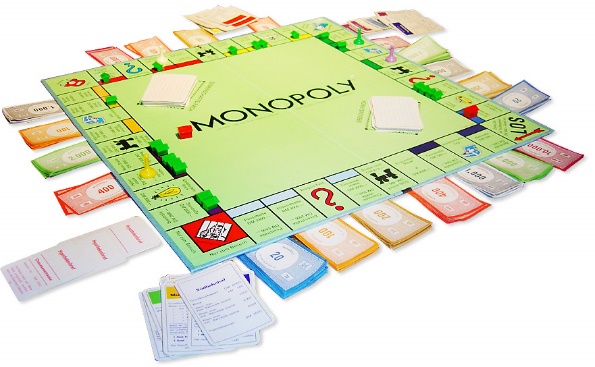 Copyright Crowell Interactive Inc. 	 ‹#›
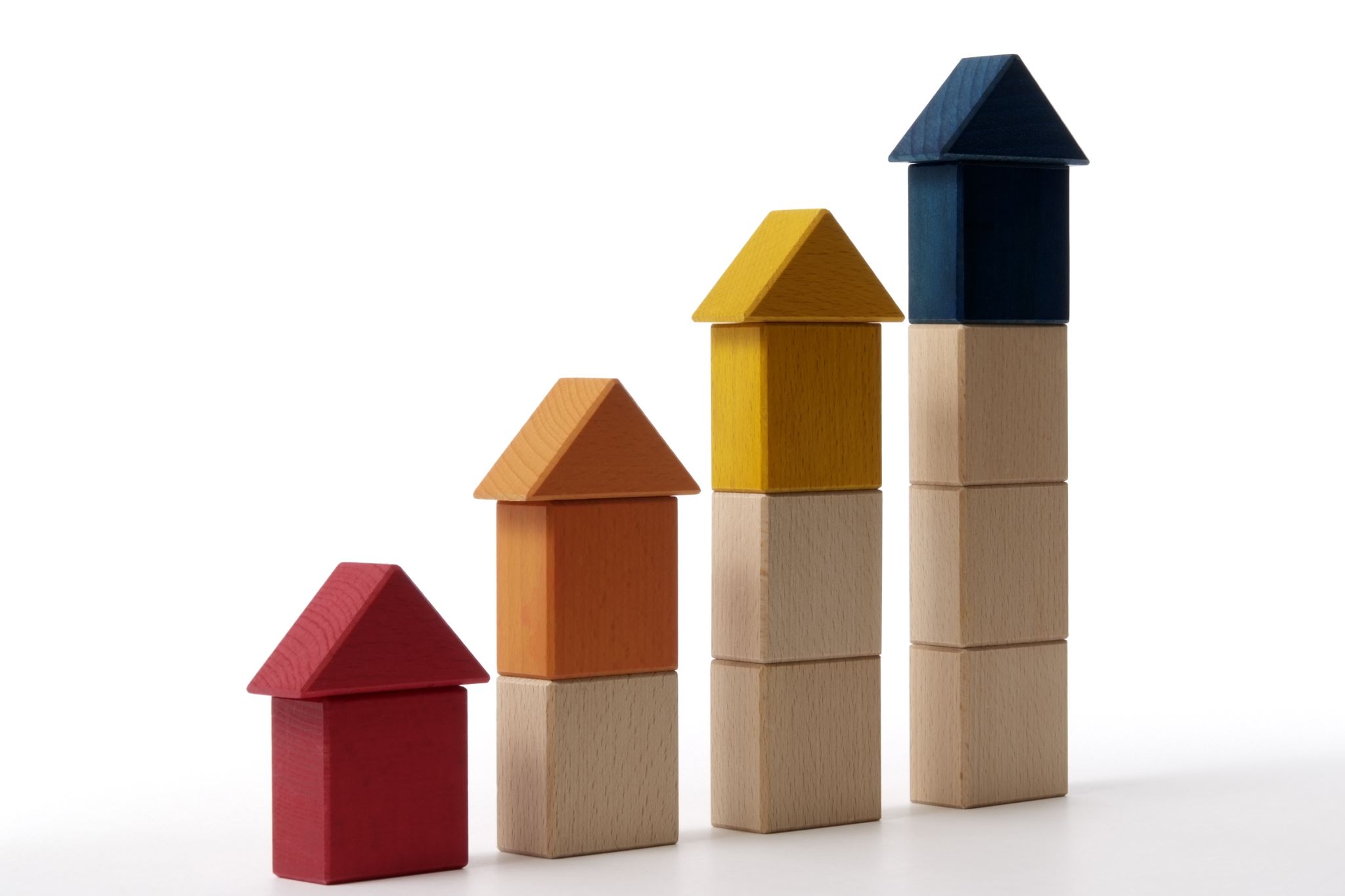 OTHER CONSTRAINTS:
Pedagogical Constraints
WHO will be playing this?
WHERE will this be played?
HOW does it fit into existing curriculum?
Copyright Crowell Interactive Inc. 	 ‹#›
IMPLEMENTATION FLOW
Pre Game Discussion
Intro concepts
Layout a simple plan for how you will fit the game experience into the overall pedagogical approach? Here is an example:
Play Game
Experience use of concepts
Post Game Discussion
Consider the use and outcomes of using the concepts
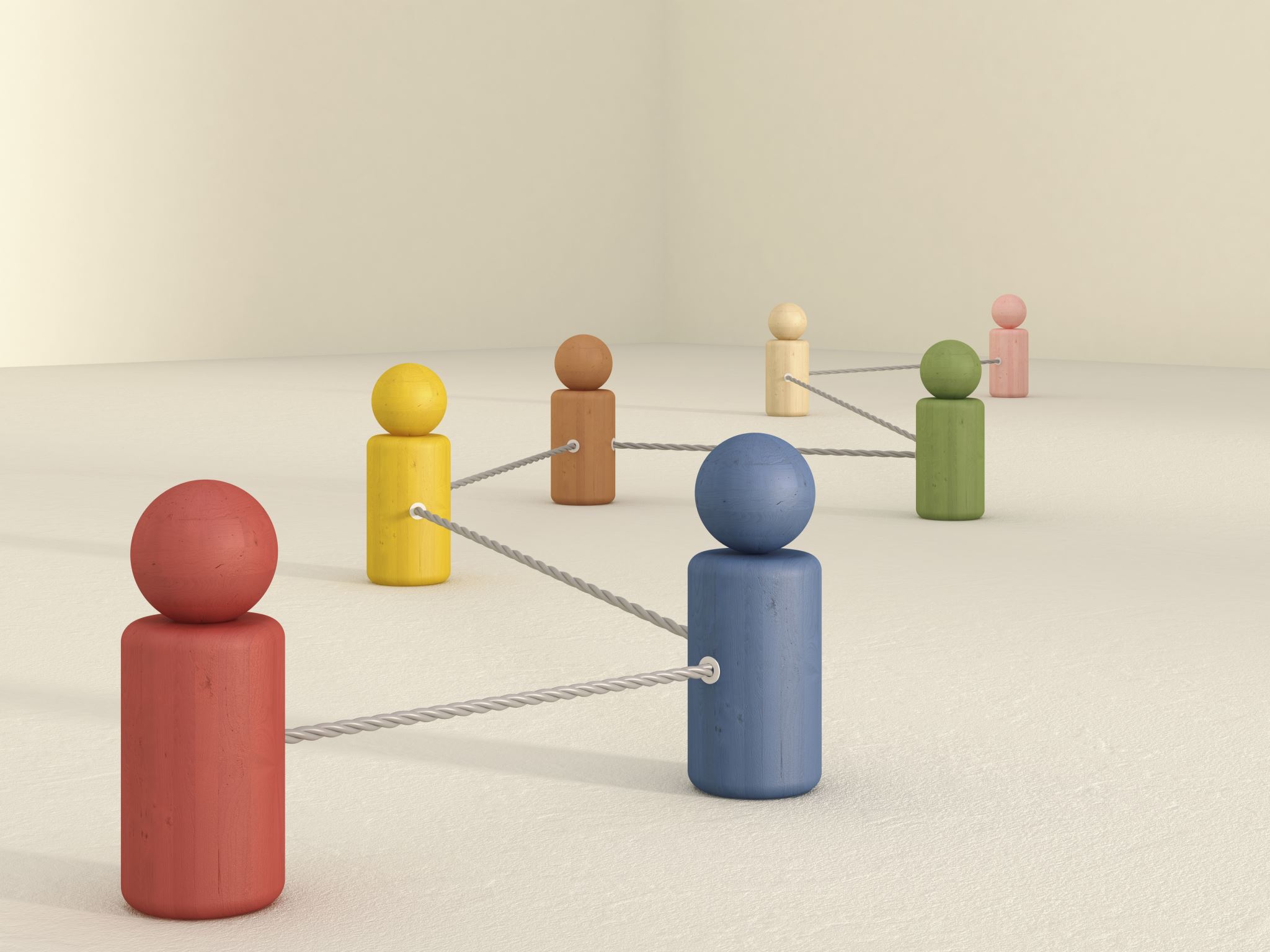 OTHER CONSTRAINTS:
Development Constraints
Expertise of team members?
Target Technology?
Time and Money available?
Copyright Crowell Interactive Inc. 	 ‹#›
CONCEPT DEV: GOALS AND CONSTRAINTS
Deliverable: 
A statement of Goals and Constraints
Process
Discuss and fill in the Goals and Constraints sections of the Game Concept document
Copyright Crowell Interactive Inc. 	 ‹#›
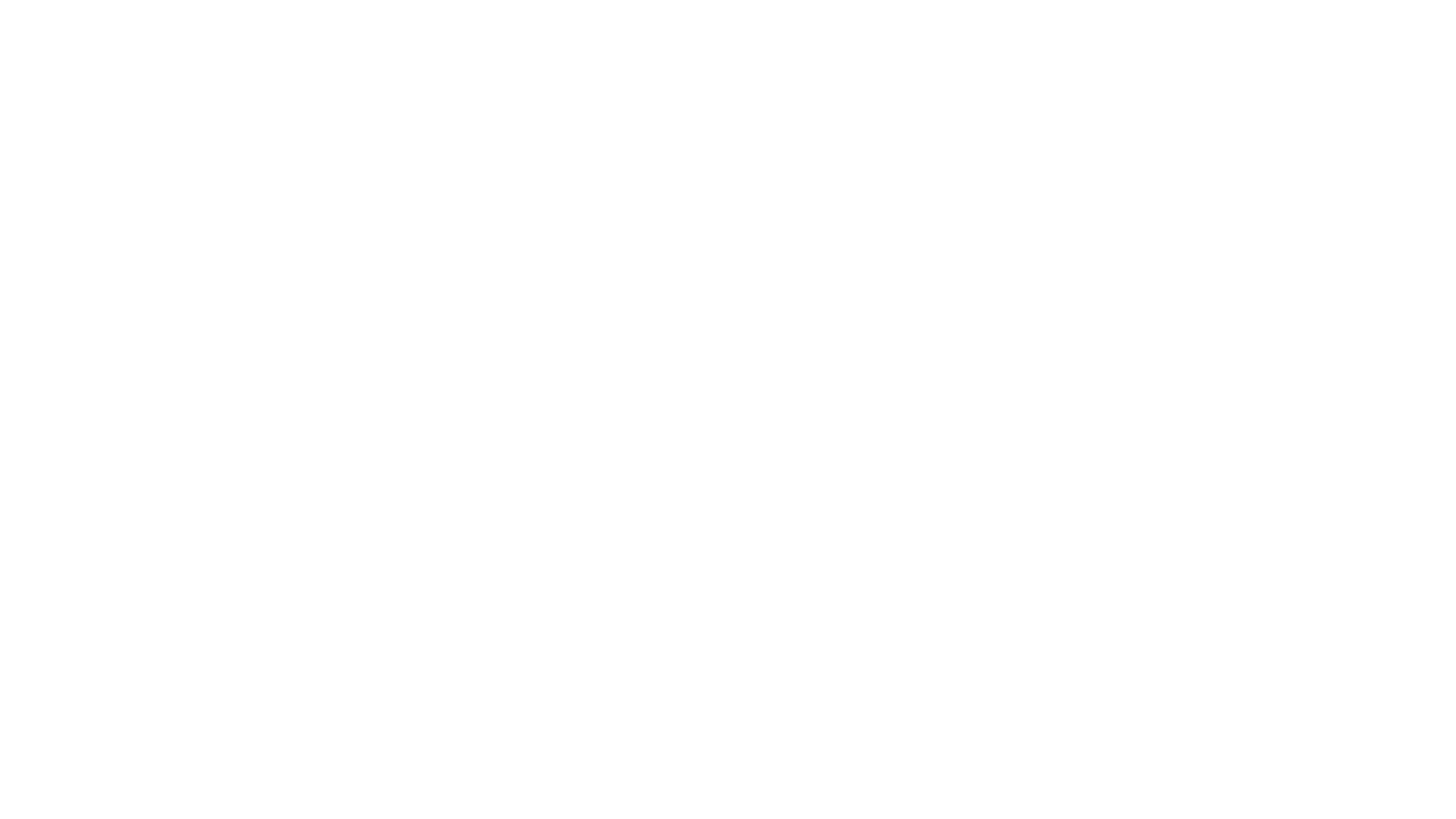 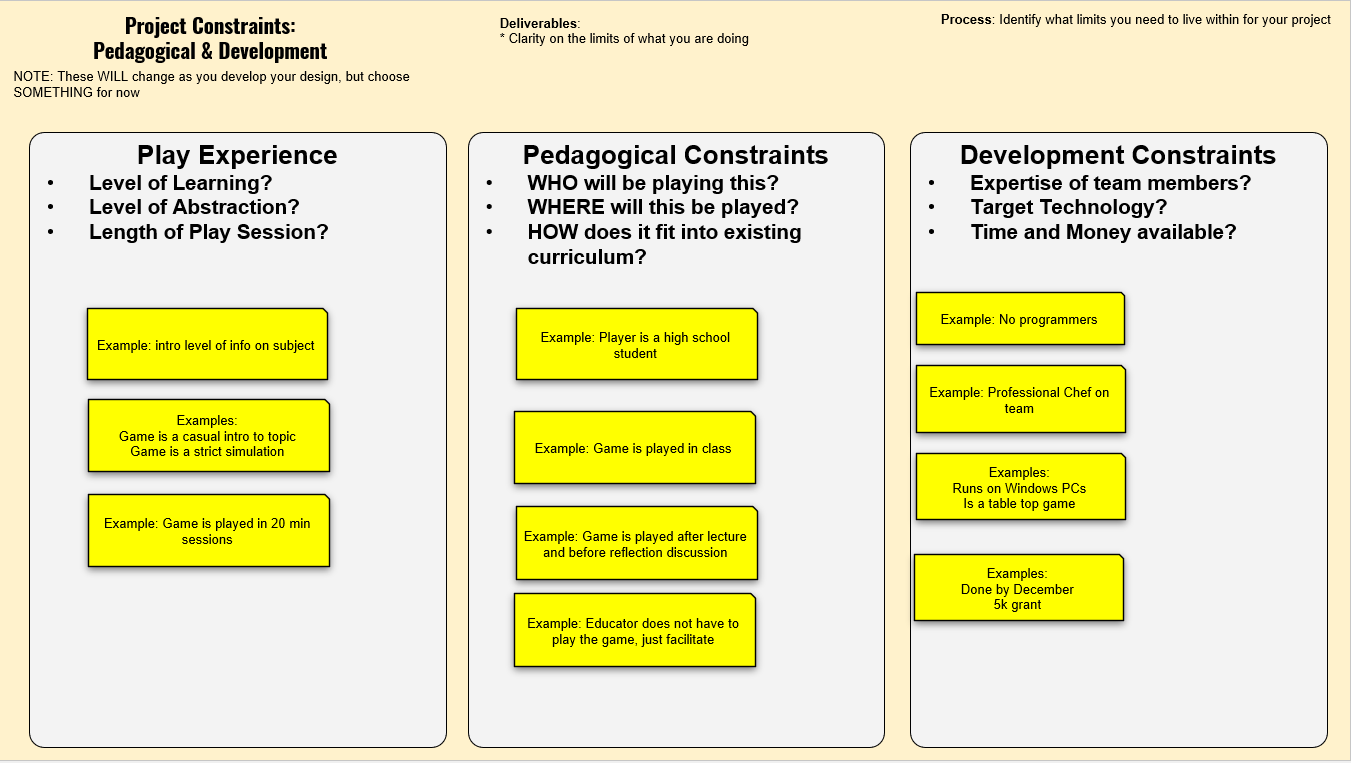 5 minutes!
[Speaker Notes: Group Time
Discuss what limits your design]
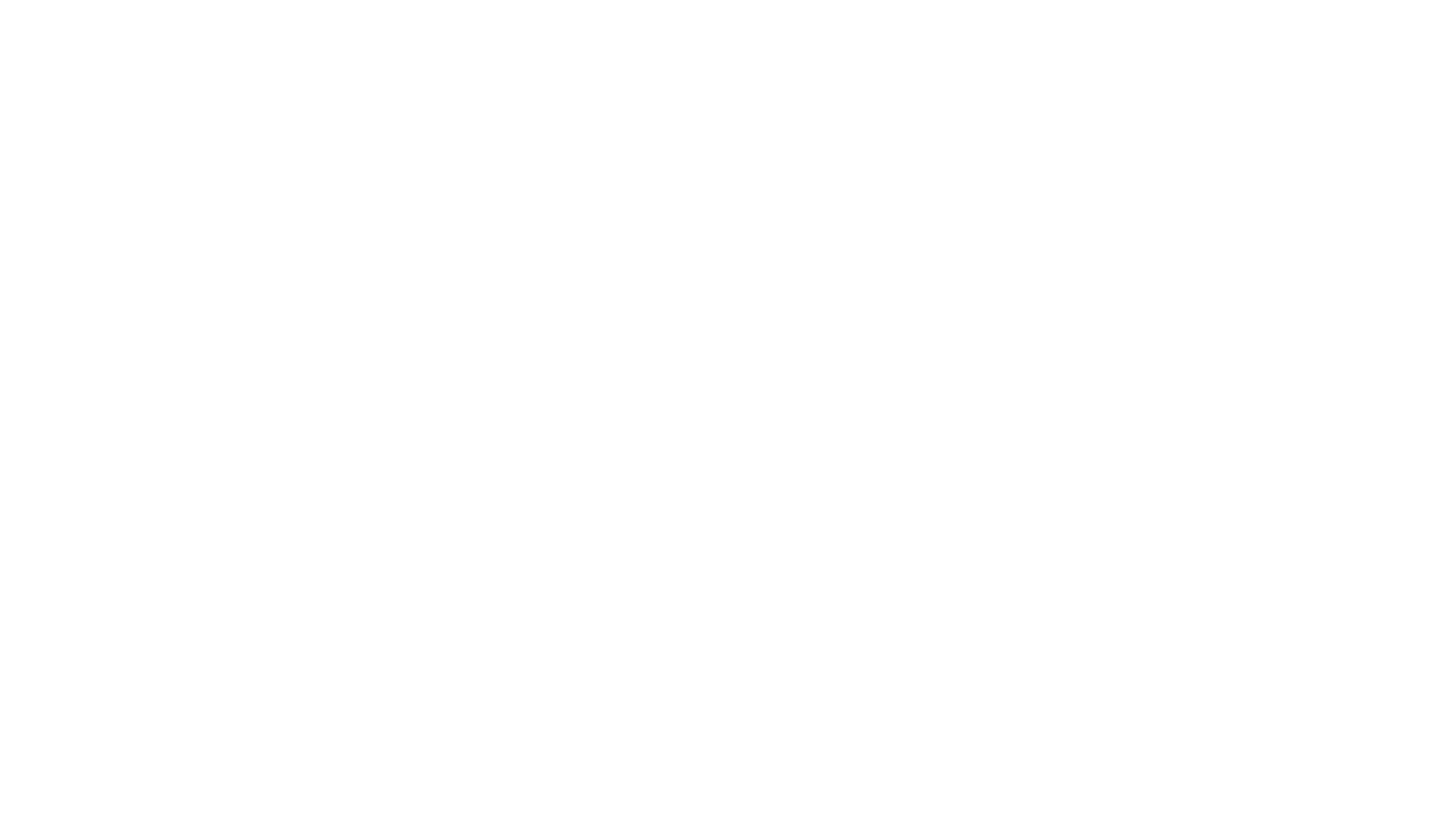 GAMEPLAY IDEAS
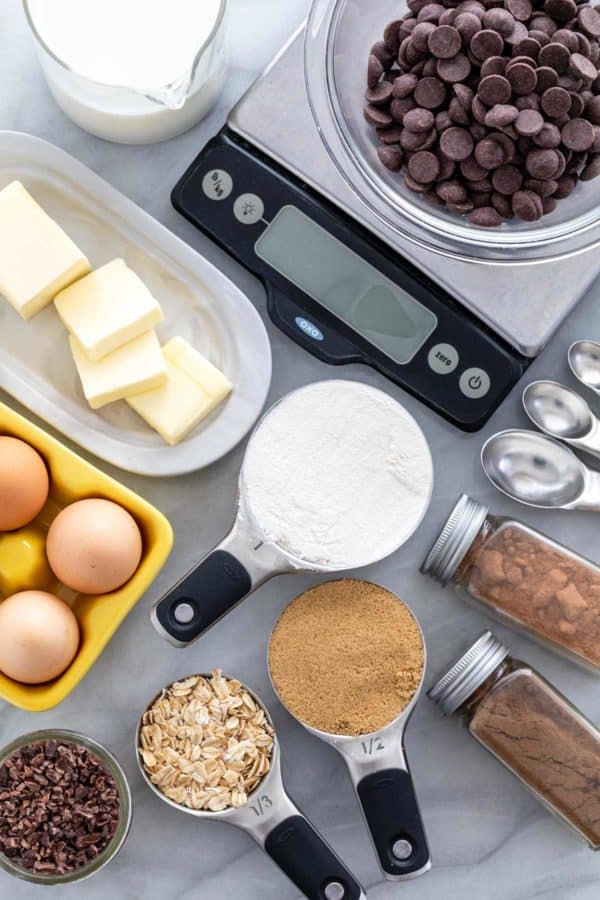 PLAYFUL USE OF CONCEPTS AND SETTING
Copyright Crowell Interactive Inc. 	 ‹#›
[Speaker Notes: =============================
Image
https://www.google.com/url?sa=i&url=https%3A%2F%2Fwww.jessicagavin.com%2Fhow-to-measure-ingredients%2F&psig=AOvVaw3HPSqZserz-k8rUEC_gnmZ&ust=1644785067992000&source=images&cd=vfe&ved=0CAsQjRxqFwoTCJjvvP-D-_UCFQAAAAAdAAAAABAG]
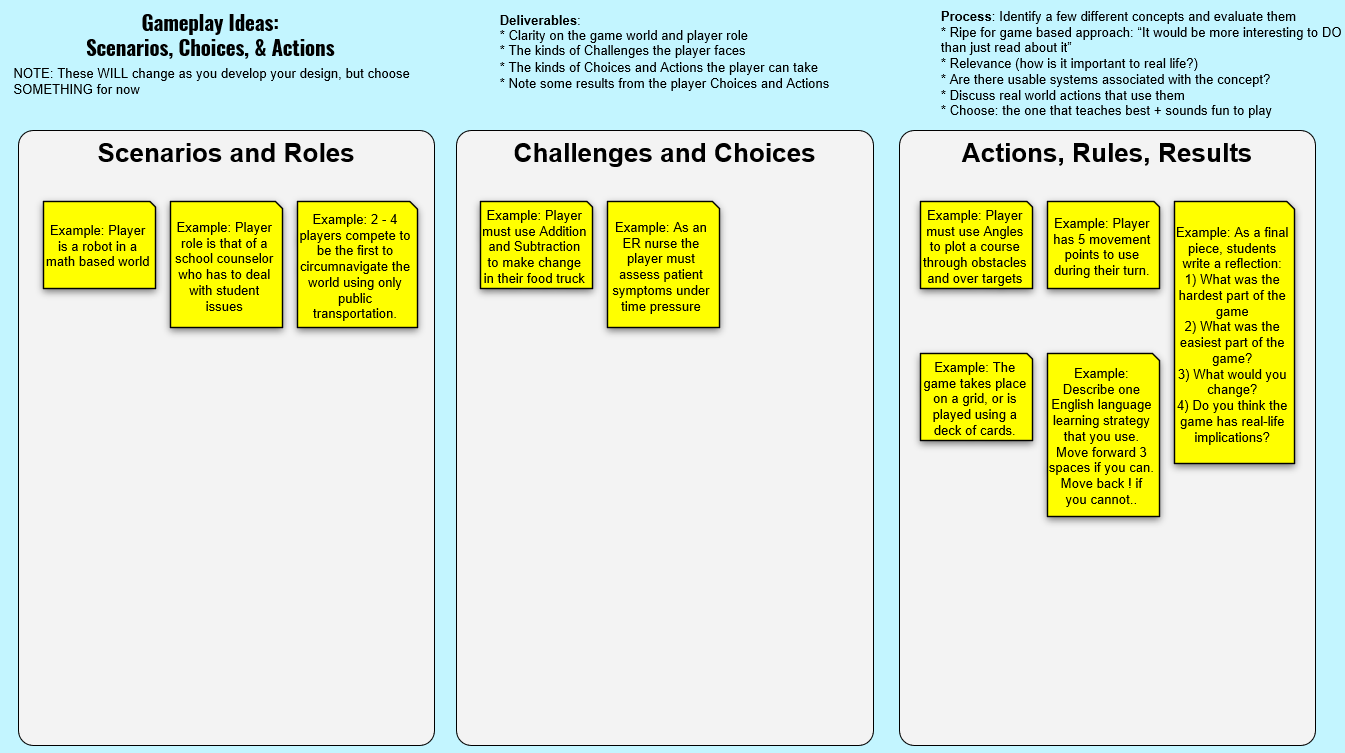 Don’t complete these sections yet, just Scenario’s and Roles.
5 minutes!
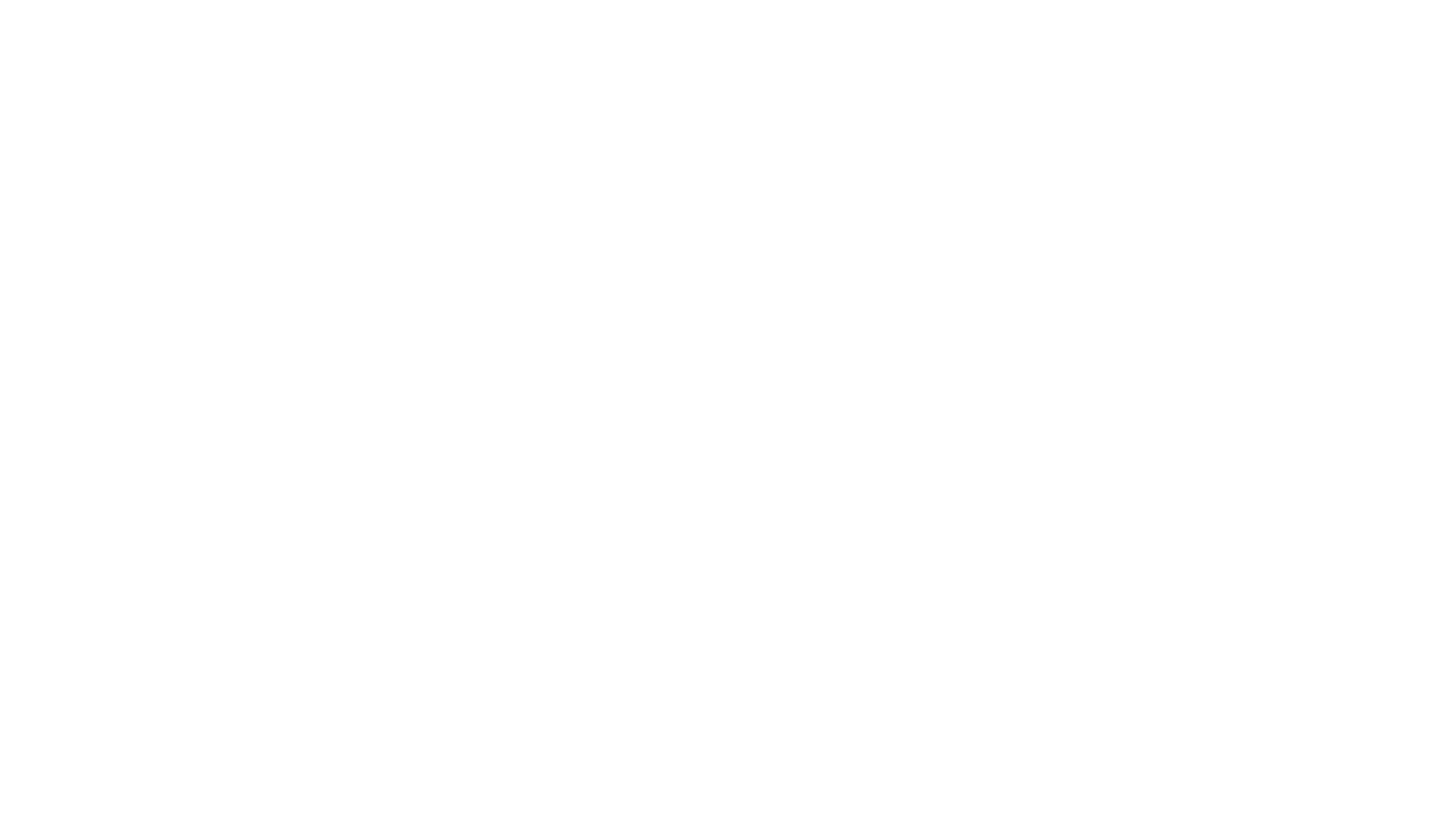 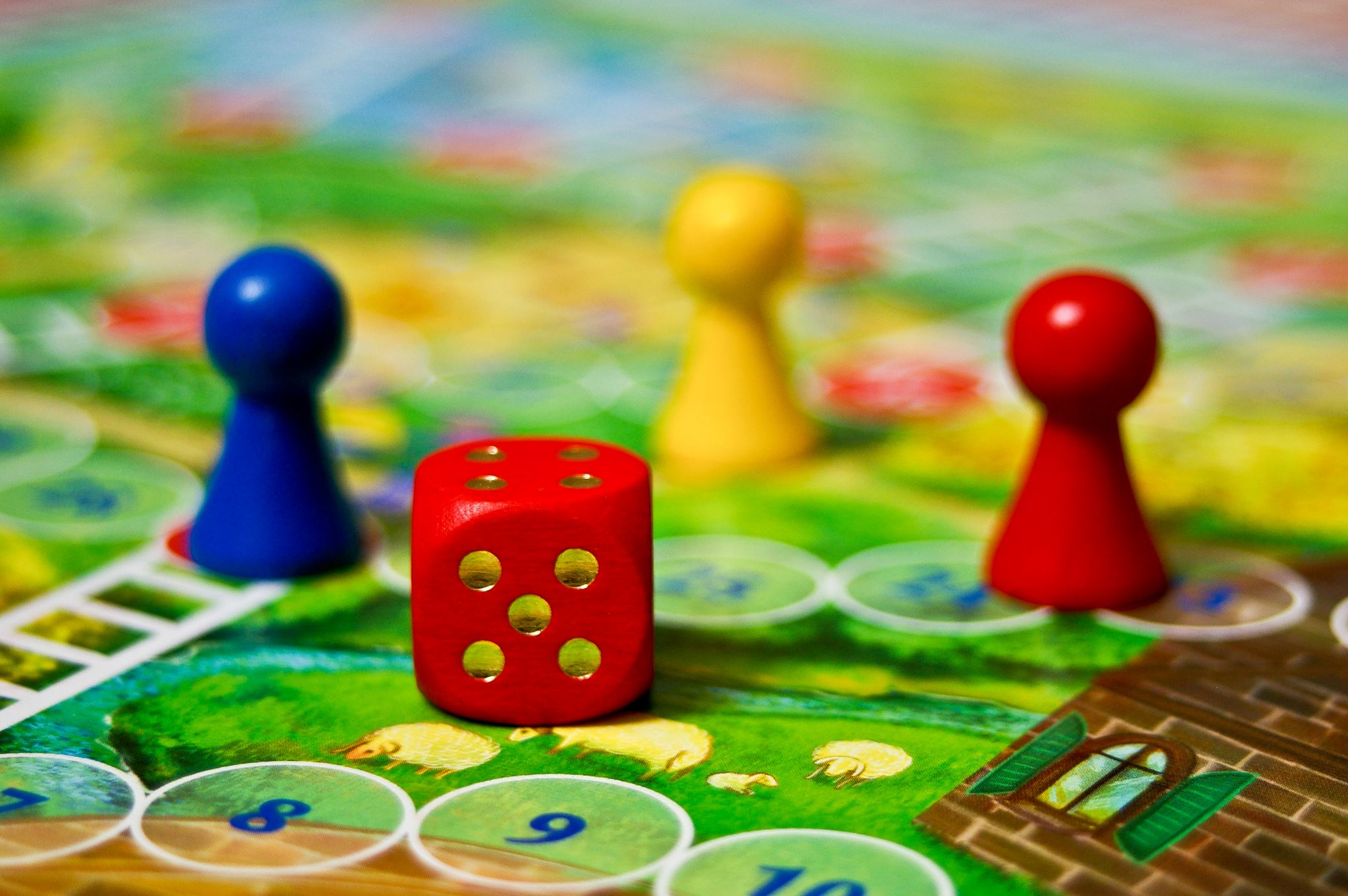 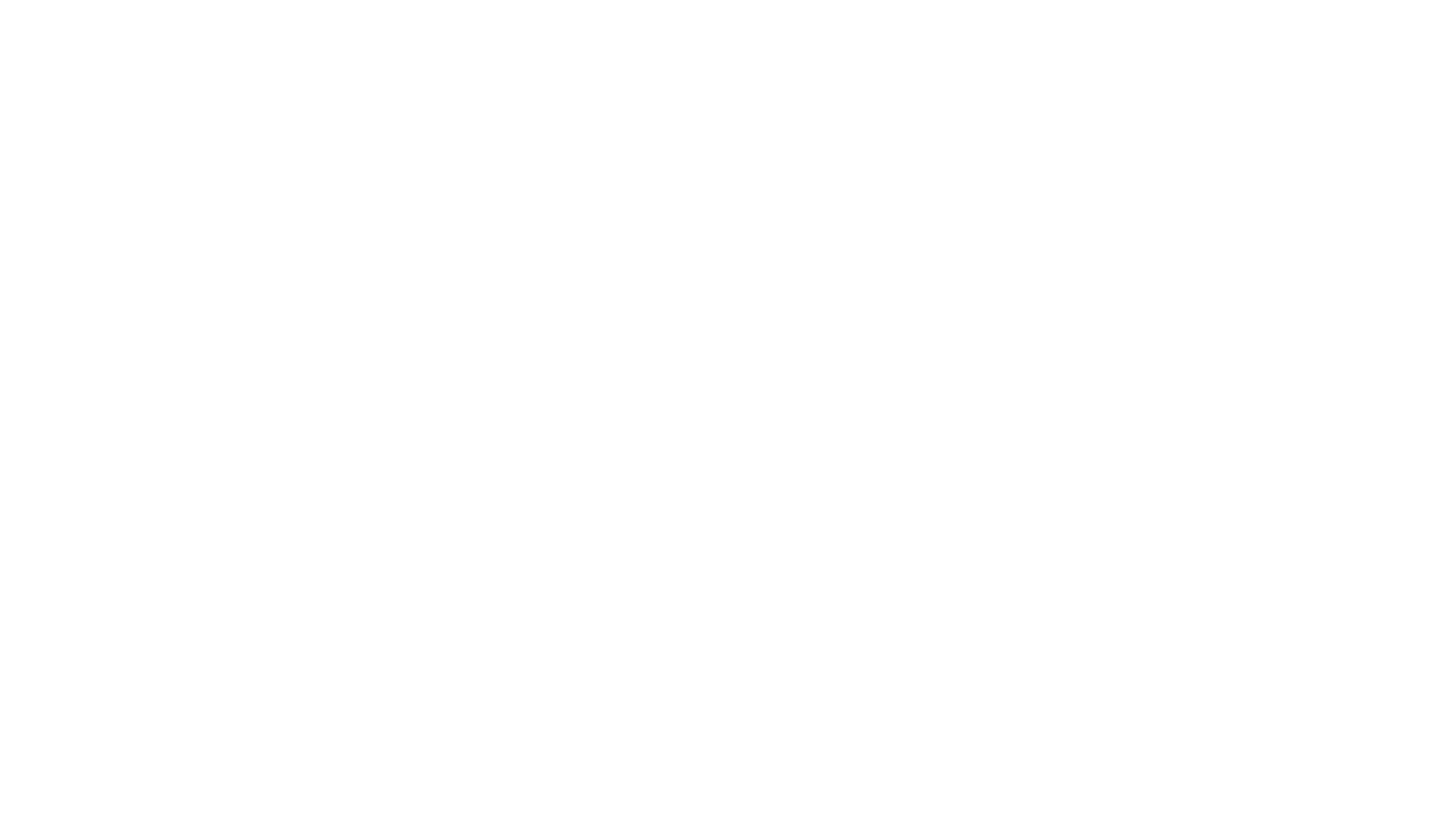 Challenges, Actions, Results
WHAT KIND OF CHALLENGES SHOULD THE PLAYER FACE?
WHAT ACTIONS RELATED TO THE CURRICULUM CAN THEY TAKE?
WHAT HAPPENS WHEN THEY SUCCEED OR FAIL?
Copyright Crowell Interactive Inc. 	 ‹#›
[Speaker Notes: =============================
Image
https://www.goodfreephotos.com/vector-images/old-book-vector-clipart.png.php

https://www.publicdomainpictures.net/en/view-image.php?image=74355&picture=silhouette-women-profile

https://publicdomainvectors.org/en/free-clipart/Personal-computer-configuration-vector-clip-art/28115.html]
Design Theory: The medium of Games
Other media experiences are authored by the creator, and ‘witnessed’ by the audience
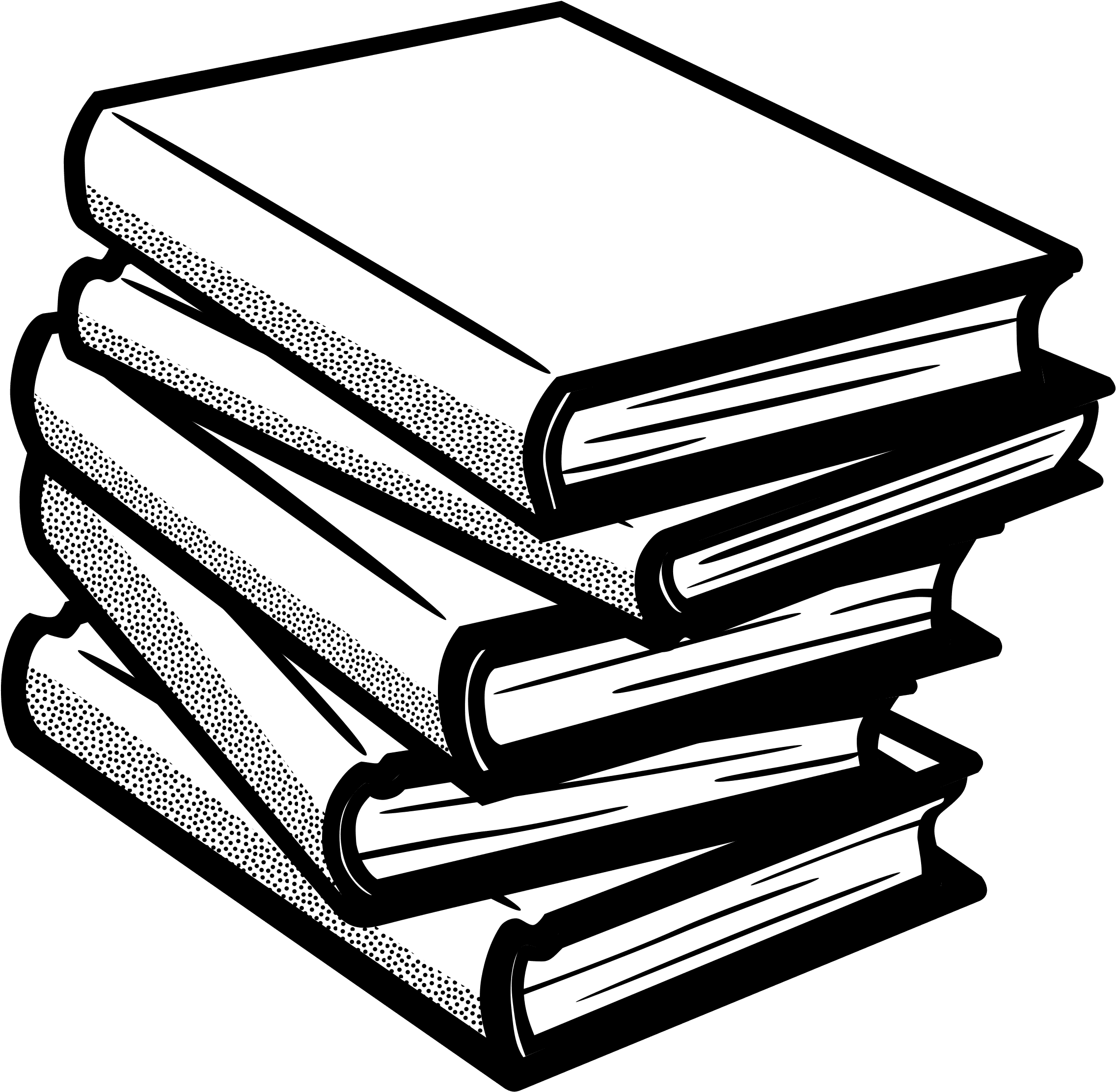 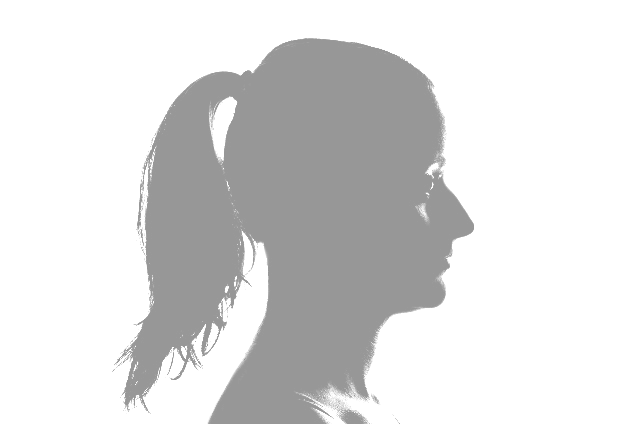 Games are different in a powerful way
Game experiences are dynamically co-authored by the designer and the player
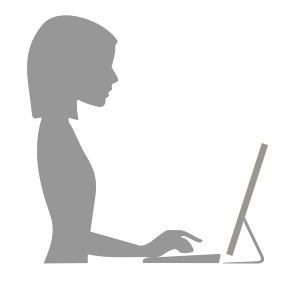 Copyright Crowell Interactive Inc. 	 ‹#›
Copyright Crowell Interactive Inc.
[Speaker Notes: =============================
Image
https://www.goodfreephotos.com/vector-images/old-book-vector-clipart.png.php

https://www.publicdomainpictures.net/en/view-image.php?image=74355&picture=silhouette-women-profile

https://publicdomainvectors.org/en/free-clipart/Personal-computer-configuration-vector-clip-art/28115.html]
DESIGN THEORY: AGENCY
Agency is the degree to which a player 
is able to cause significant change 
in a game world.
Rolling a die or doing what a card tells you is NOT Agency. 

Making a CHOICE is Agency. Give your players choices!
Copyright Crowell Interactive Inc. 	 ‹#›
Design Theory: MDA framework
The Game Experience is created by Players interacting with Game Elements
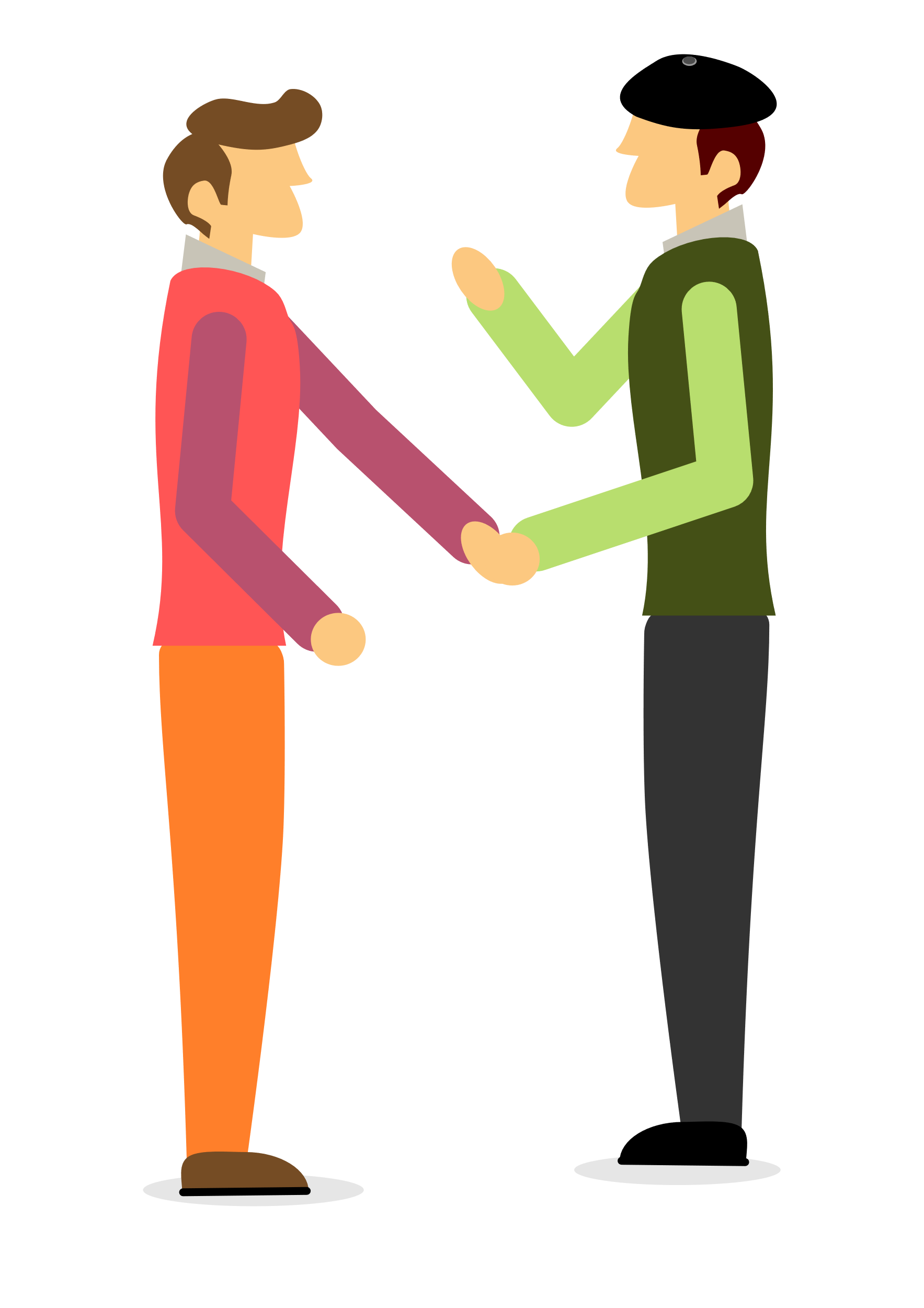 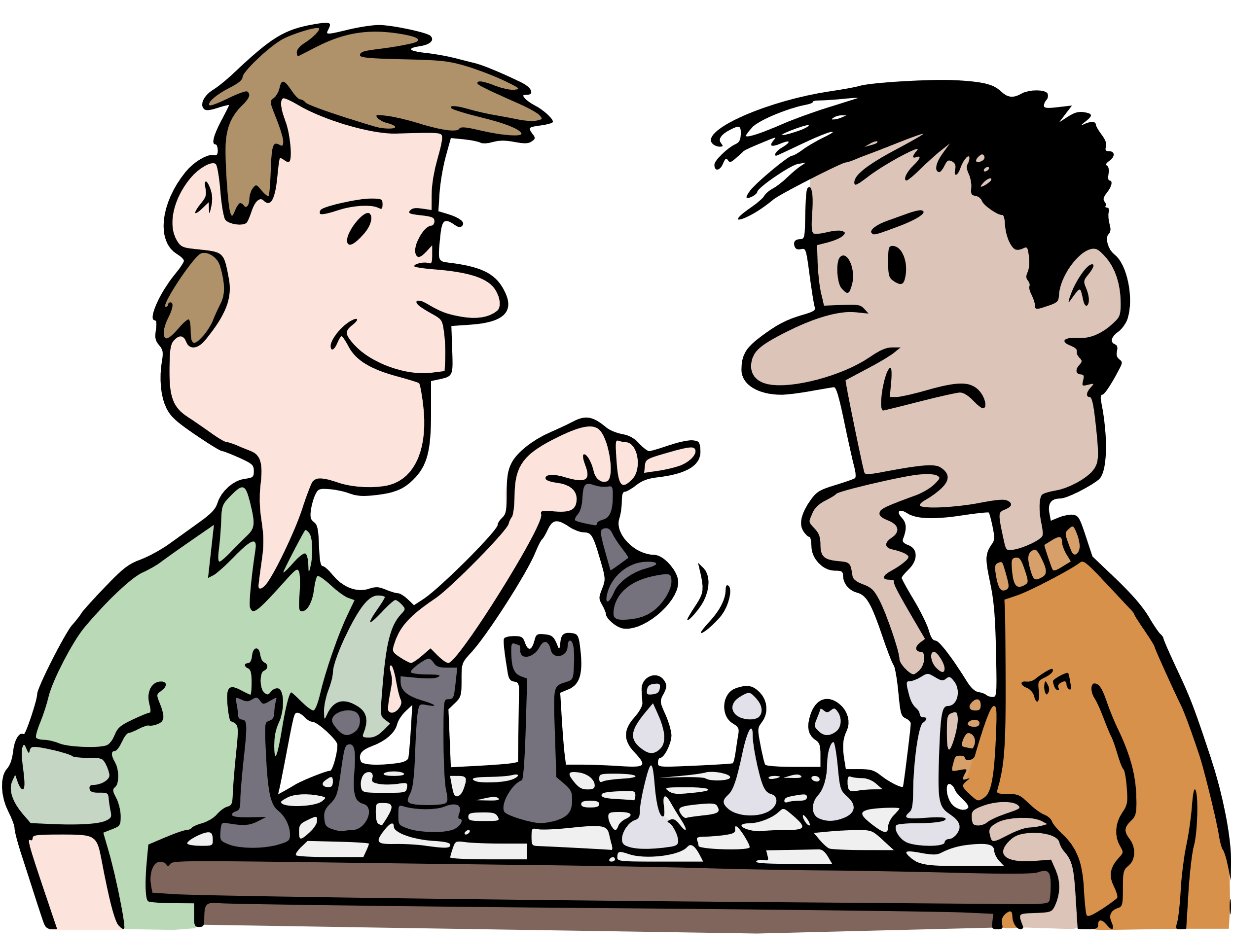 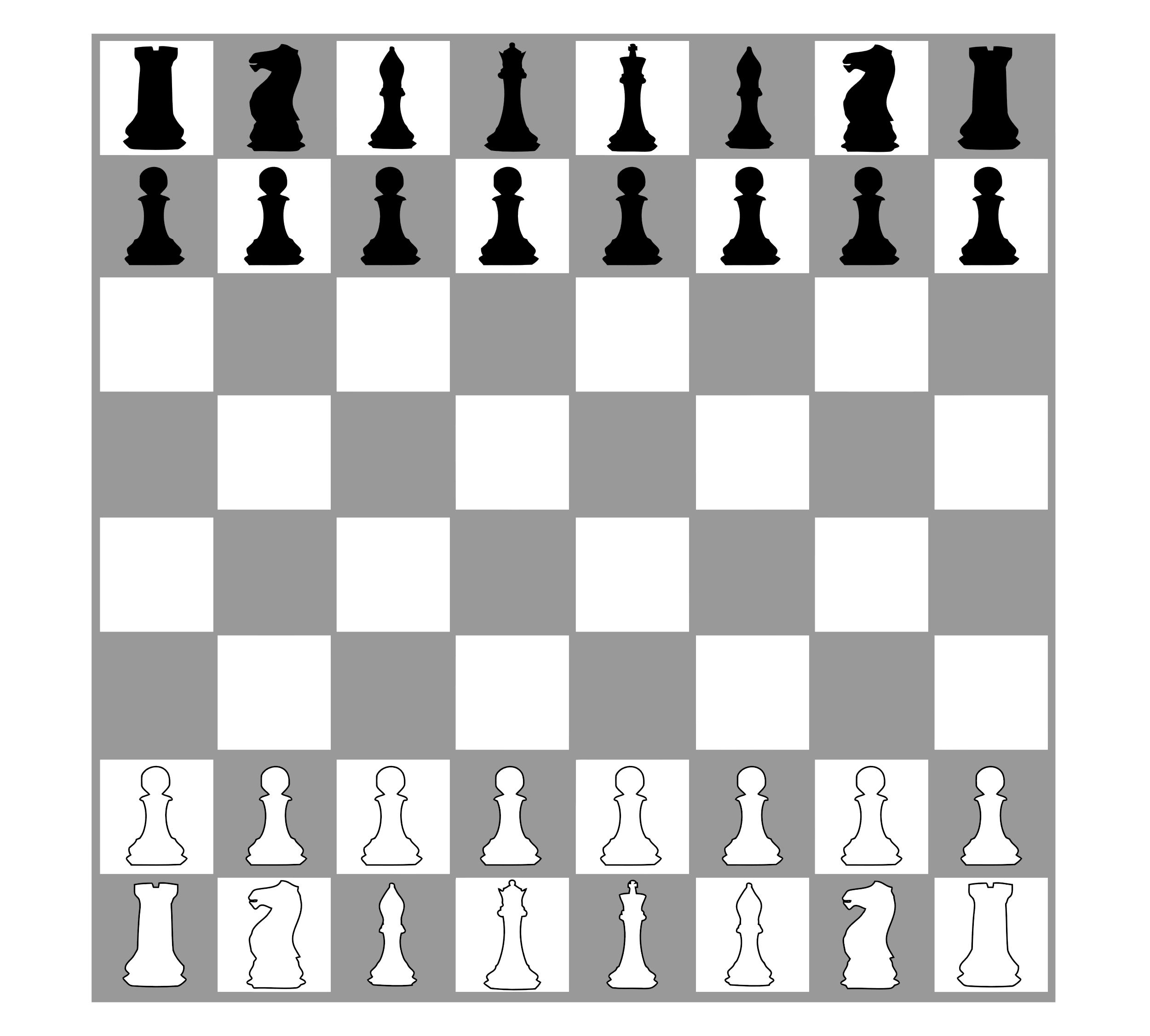 Chess Rules
Rules
DYNAMICSGame Experience
AESTHETICSPlayers
MECHANICSGame Elements
Copyright Crowell Interactive Inc. 	 ‹#›
Copyright Crowell Interactive Inc.
[Speaker Notes: =============================
Image
https://www.goodfreephotos.com/vector-images/old-book-vector-clipart.png.php

https://www.publicdomainpictures.net/en/view-image.php?image=74355&picture=silhouette-women-profile

https://publicdomainvectors.org/en/free-clipart/Personal-computer-configuration-vector-clip-art/28115.html]
Game Activity in a nutshell
Games have Rules that define all the concepts below
Players are given one or more Goals
Challenges prevent them from instantly achieving the goals
Players Plan, Choose, and Execute actions to overcome the challenges
Players learn from the success or failure of their gameplay
They do this repeatedly until they reach their goals or fail the game
DESIGN THEORY: COGNITIVE  LOOP OF PLAY
Observe
Game State
Player must be able to make sense of the game
Player must be able to see how the action changed the game state
ResultsEvaluate what happened
Plan
Choices!
Do
Execute the plan
Player must be able to predict and make choices
Player must be able to enact their Plan
Copyright Crowell Interactive Inc. 	 ‹#›
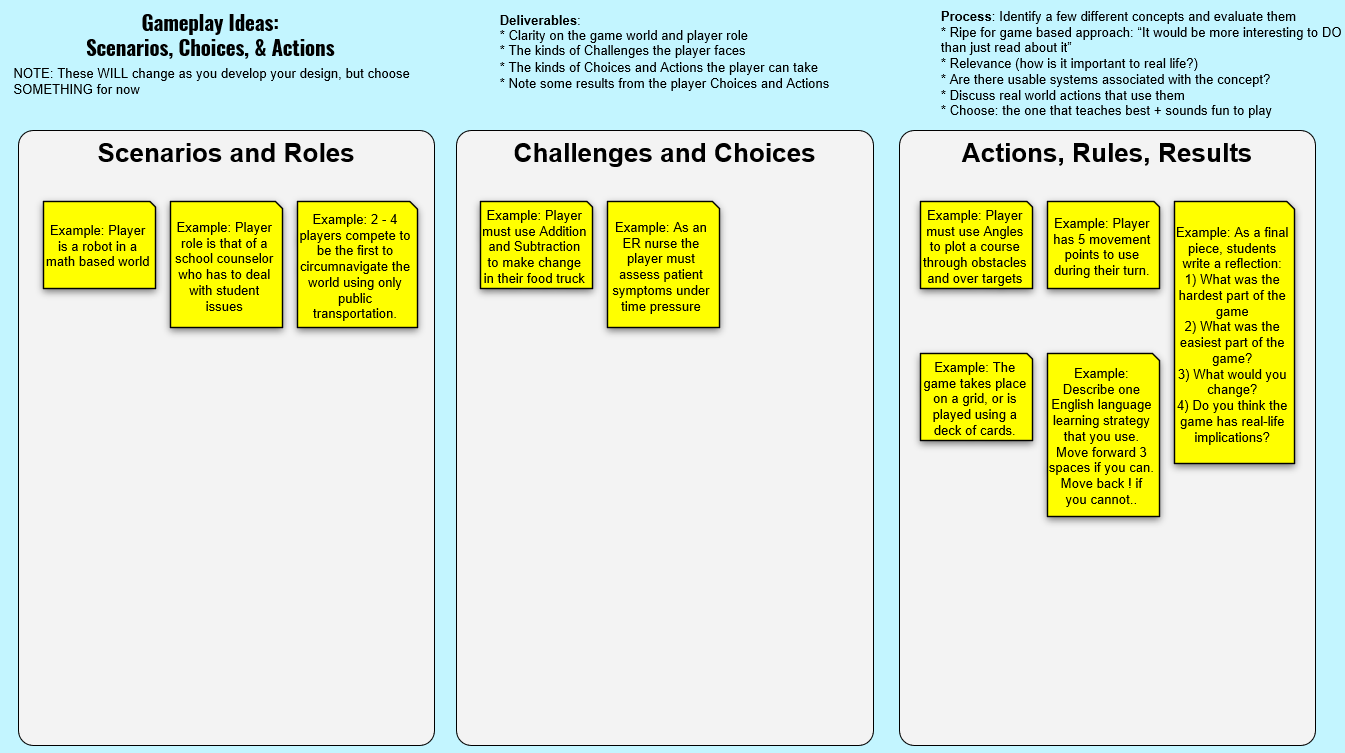 Make fast decisions. 
Consider on real life use of this info. 
You will be able to revise later as needed
5 minutes!
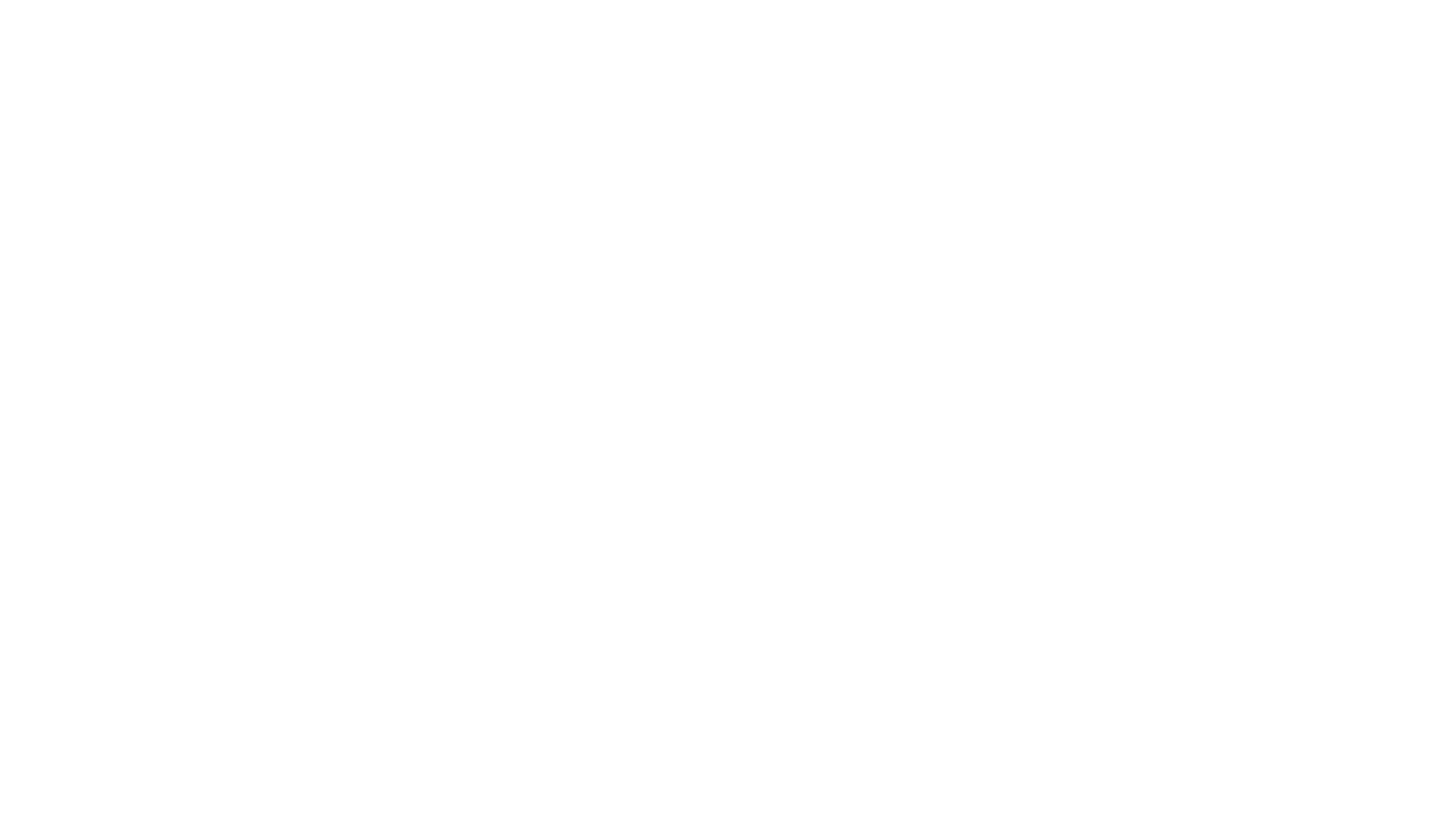 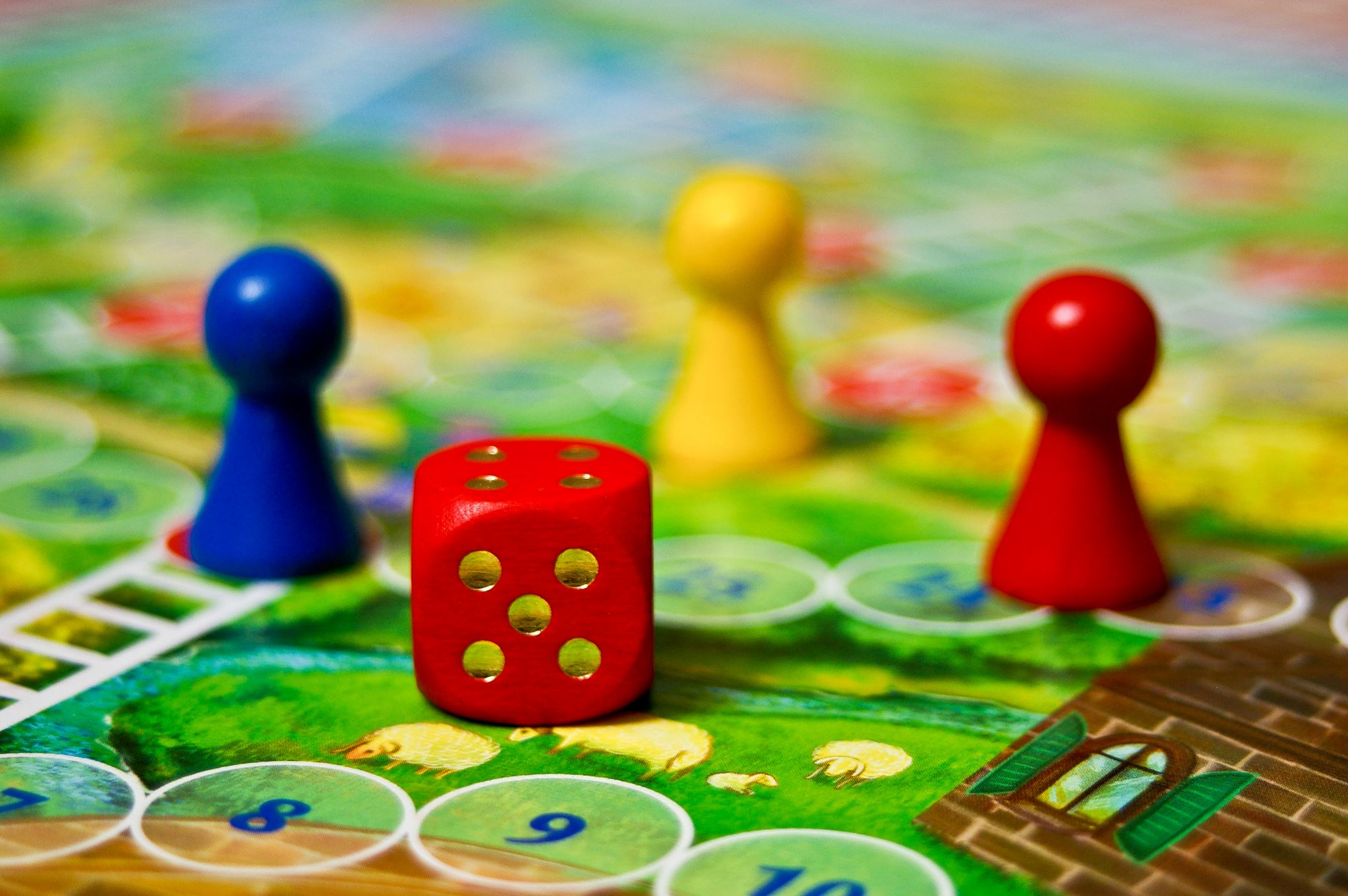 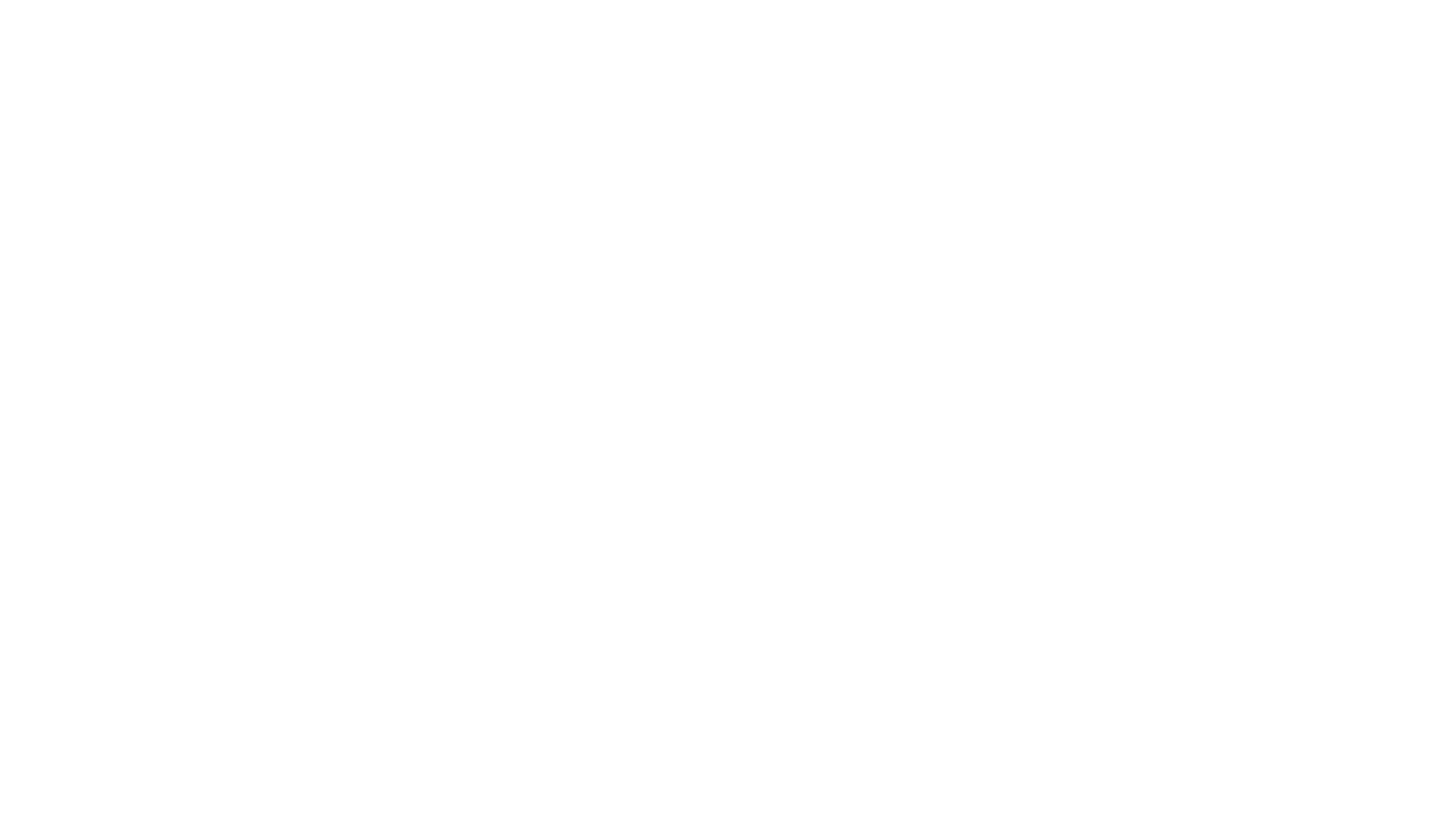 Choose and evolve your game concept
Begin to see how your concept elements are beginning to take shape
Plan a coherent game experience from start to finish
Think deeper about all aspects
Define how the game is completed or exited
Copyright Crowell Interactive Inc. 	 ‹#›
[Speaker Notes: =============================
Image
https://www.goodfreephotos.com/vector-images/old-book-vector-clipart.png.php

https://www.publicdomainpictures.net/en/view-image.php?image=74355&picture=silhouette-women-profile

https://publicdomainvectors.org/en/free-clipart/Personal-computer-configuration-vector-clip-art/28115.html]
DESIGN THEORY: CORE GAMEPLAY LOOP
What does the player do to Win?
How can they lose?
Win
Progress
Observe
Understand
Player
Plan
Choices!
ResultsEvaluate what happened
Failure
Lose
Do
Execute the plan
Player overcomes Challenges by doing X until they achieve Y, which is the Victory Condition
Copyright Crowell Interactive Inc. 	 ‹#›
DESIGN THEORY: THE GOLDEN PATH
How does the player go from start to finish via gameplay?
What challenges & choices will they face, and where do those choices lead them?
Win
Start
Lose
Player makes choices that lead to different challenges until they finish the game
Copyright Crowell Interactive Inc. 	 ‹#›
DESIGN THEORY: DOMINANT STRATEGY
Definition: One way is much better than all the others
Win
Start
Lose
Using the Curriculum is the way to win
The Process could be the Curriculum
Copyright Crowell Interactive Inc. 	 ‹#›
DESIGN THEORY: GAMEPLAY & CURRICULUM
Have the gameplay make the player USE the curriculum concepts

Do not win or lose by luck!

Win by knowing or using the curriculum concepts
Copyright Crowell Interactive Inc. 	 ‹#›
DESIGN THEORY: RANDOMNESS
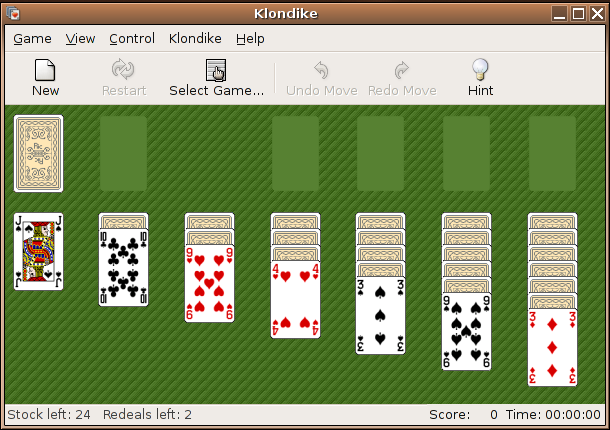 Unique challenges in every play session
Copyright Crowell Interactive Inc. 	 ‹#›
Design Theory: Randomness in Outcome
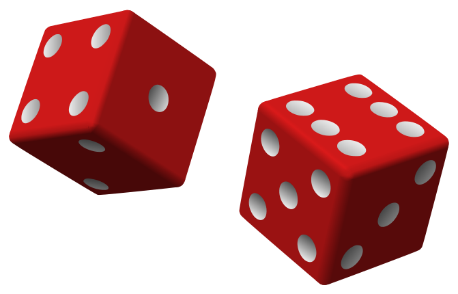 Does not use concepts, so does not progress toward learning outcomes

Can lead to misunderstanding of concepts
Copyright Crowell Interactive Inc. 	 ‹#›
Copyright Crowell Interactive Inc.
Design Theory: Randomness
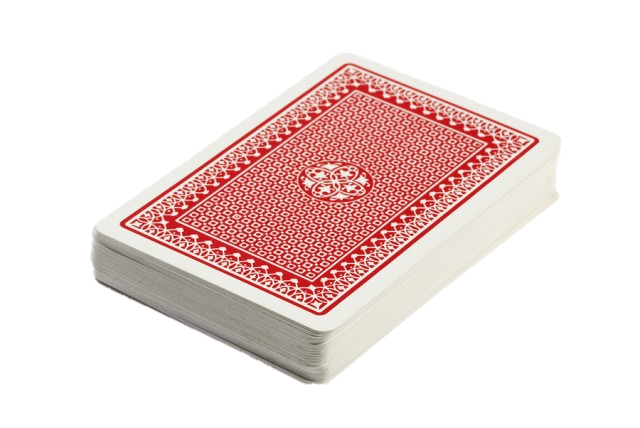 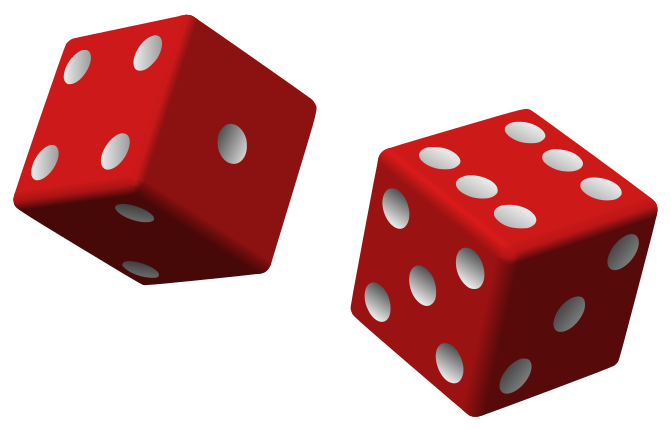 Dice operate on “INDEPENDENT probability” – they have no memory of the last roll, so the probability of getting a particular outcome on your next try is always the same.
Decks operate on “DEPENDENT probability” – once you’ve dealt a card, it’s not in the deck anymore, so the range of possible outcomes from the next deal is smaller.
Copyright Crowell Interactive Inc. 	 ‹#›
Copyright Crowell Interactive Inc.
DESIGN THEORY: COGNITIVE  LOOP OF PLAY
Observe
Game State
Randomness is good ONLY HERE
EvaluateDid it work?
Plan
Choices!
Do
Execute the plan
Copyright Crowell Interactive Inc. 	 ‹#›
Design Theory: Uncertainty & Risk
To engage players, a game needs to be uncertain.
Comfortable Risk
No Risk
Too Much Risk
If the player could lose too much, then the choice feels punitive and unfair. 

Frustrating!
A good game allows a player to explore the choices, and find one that feels possible if they play well.

Satisfying!
No risk robs the choices of meaning. 

Boring!
Copyright Crowell Interactive Inc. 	 ‹#›
Copyright Crowell Interactive Inc.
EMERGENT DESIGN:  1 + 1 = 3
Design rules & mechanics that interact with each other.
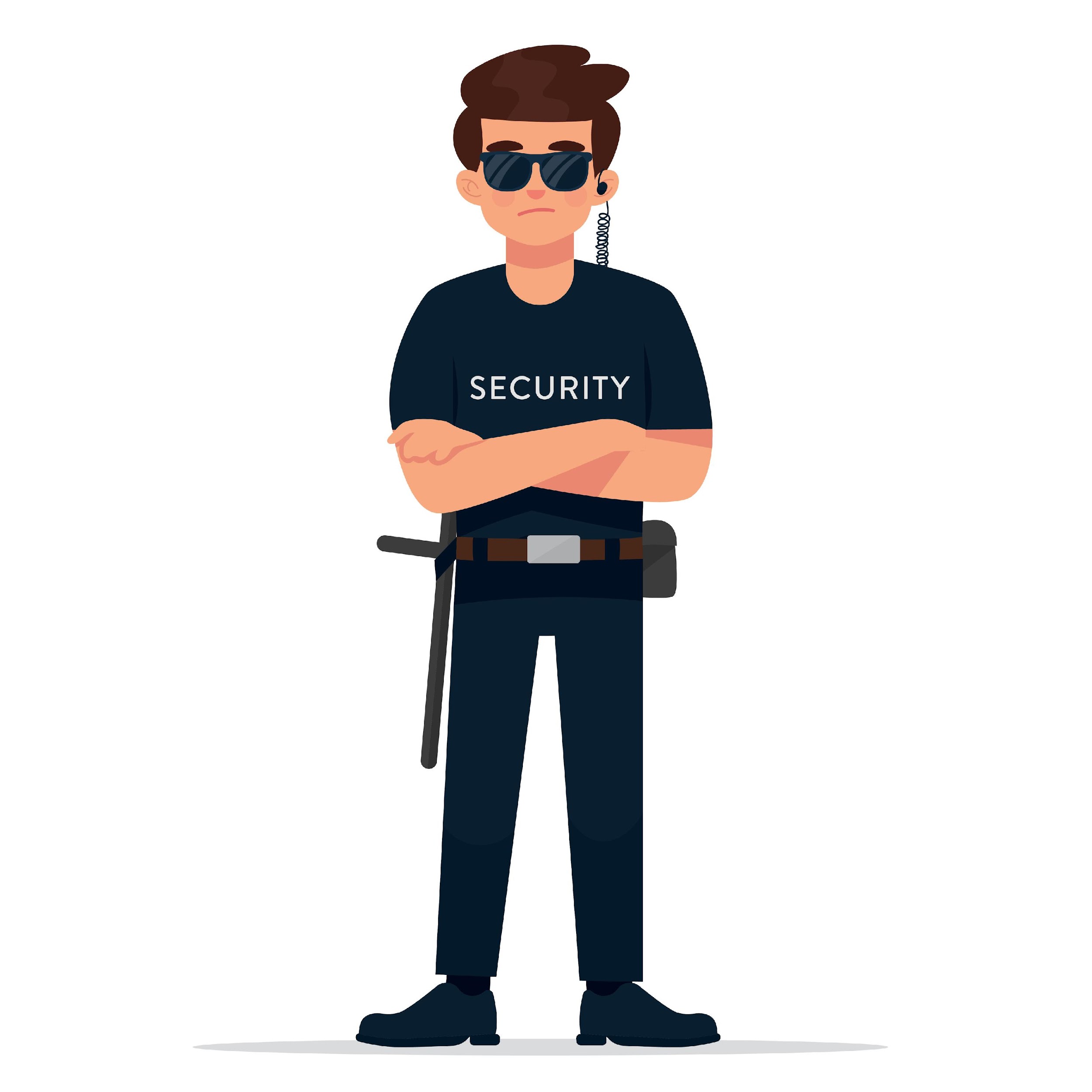 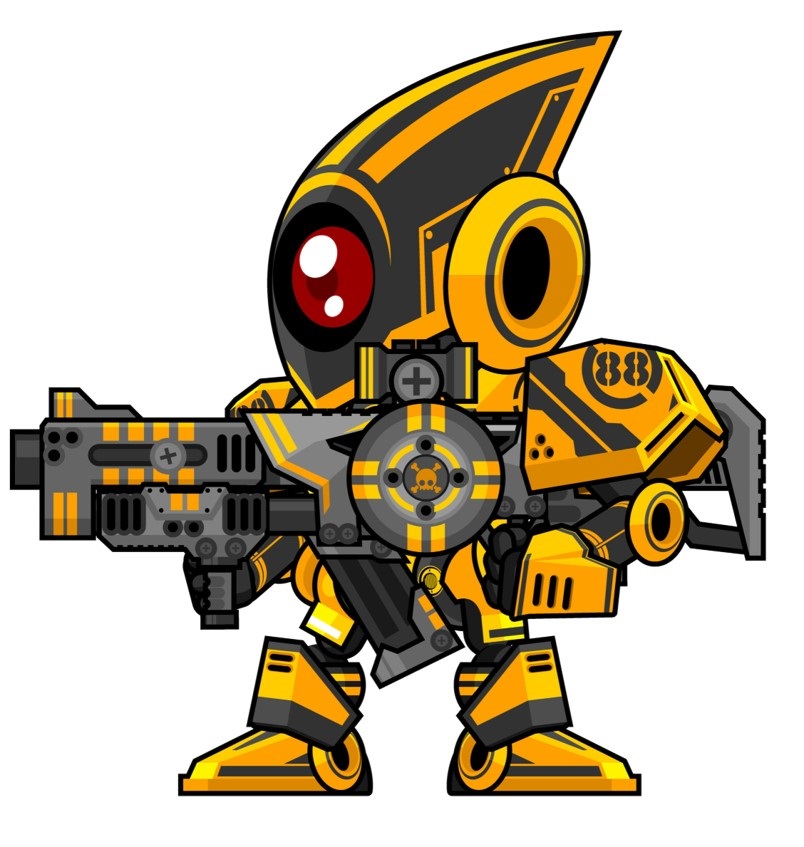 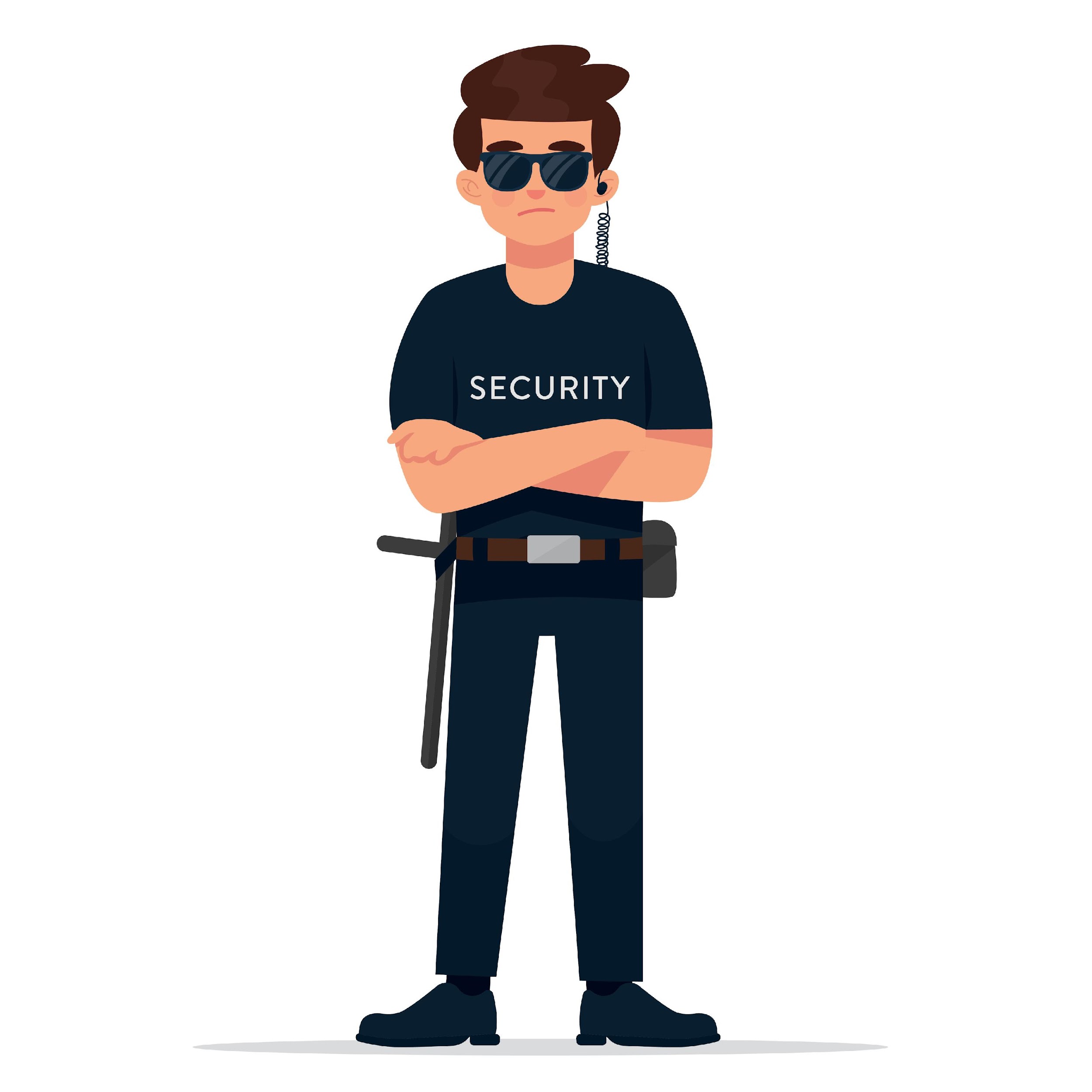 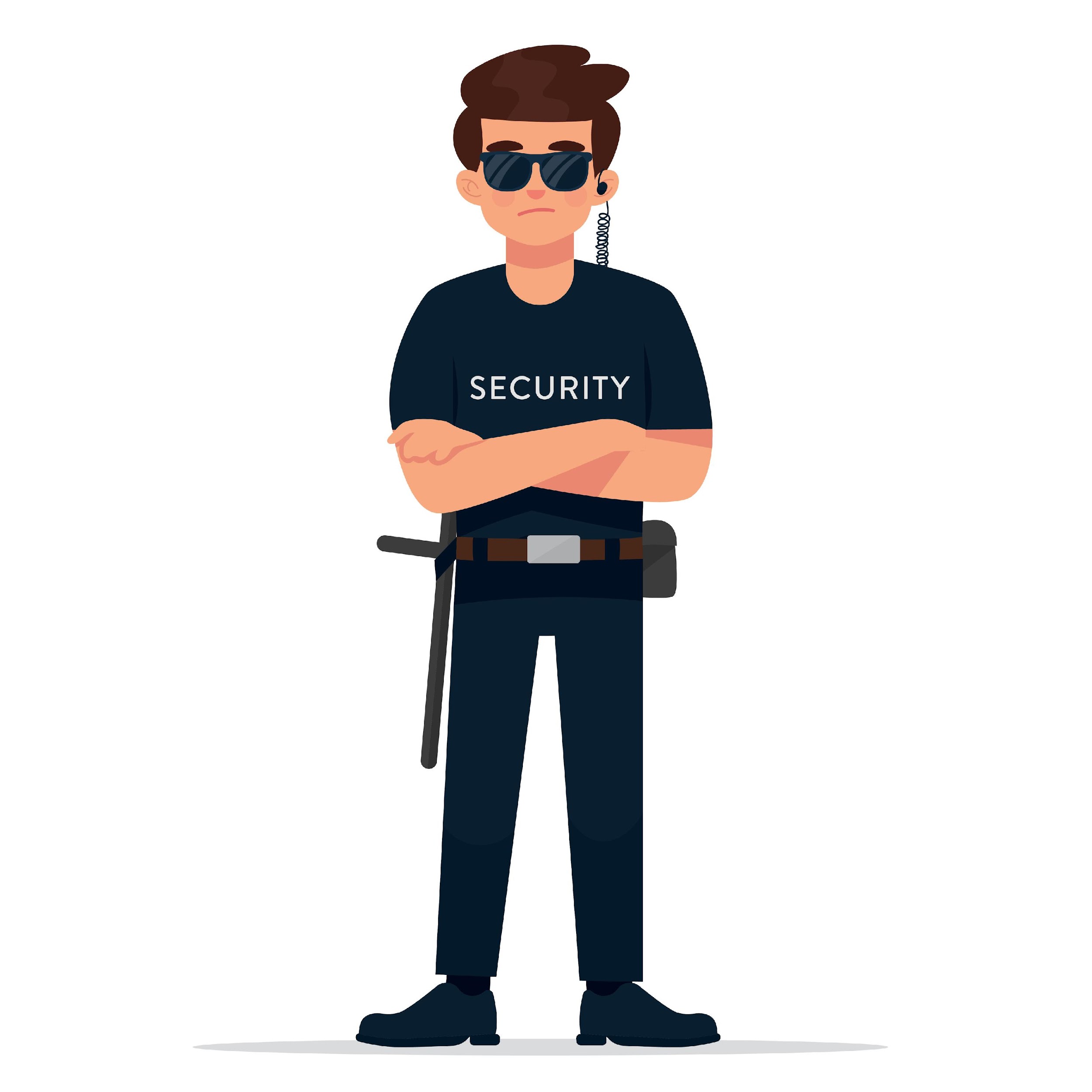 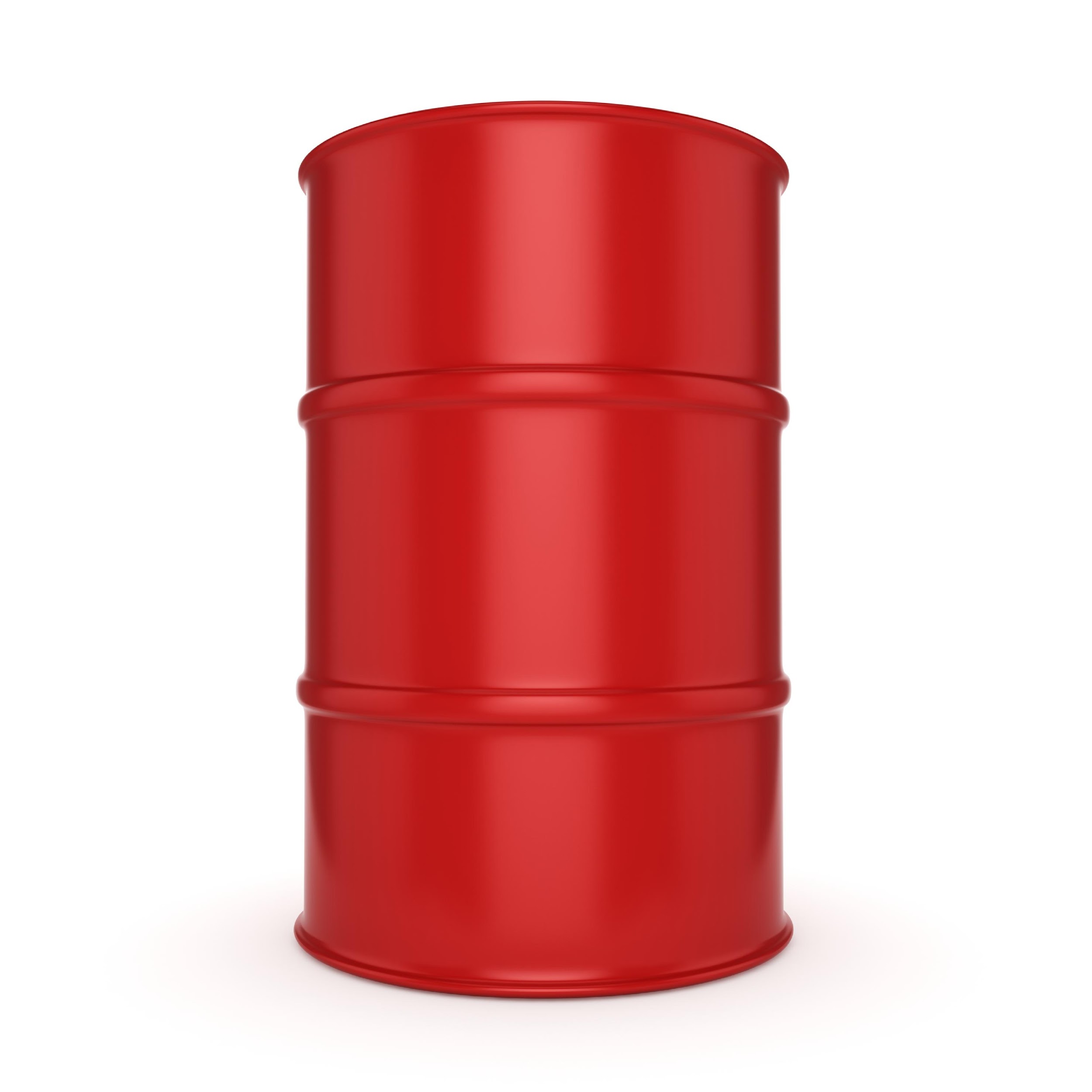 Copyright Crowell Interactive Inc. 	 ‹#›
EMERGENT DESIGN:  1 + 1 = 3
Design rules & mechanics that interact with each other.
Triage
Cadet Nurse
Doctor
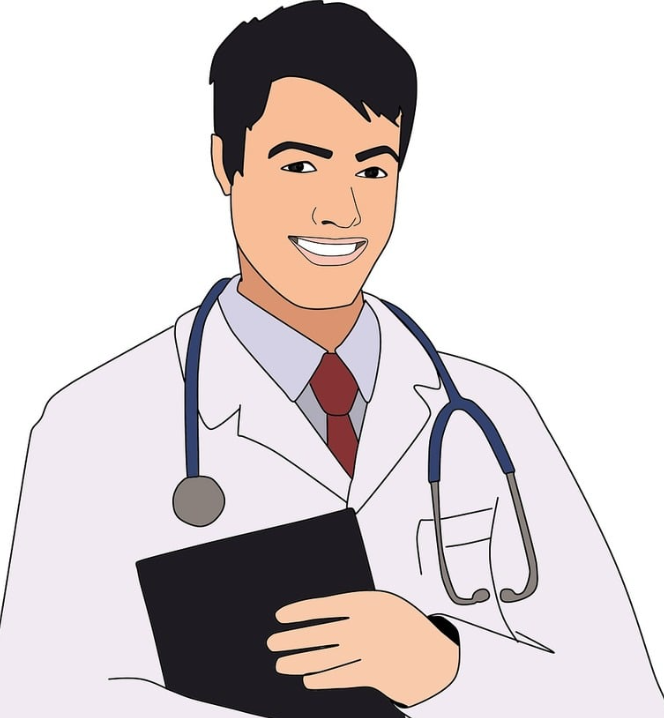 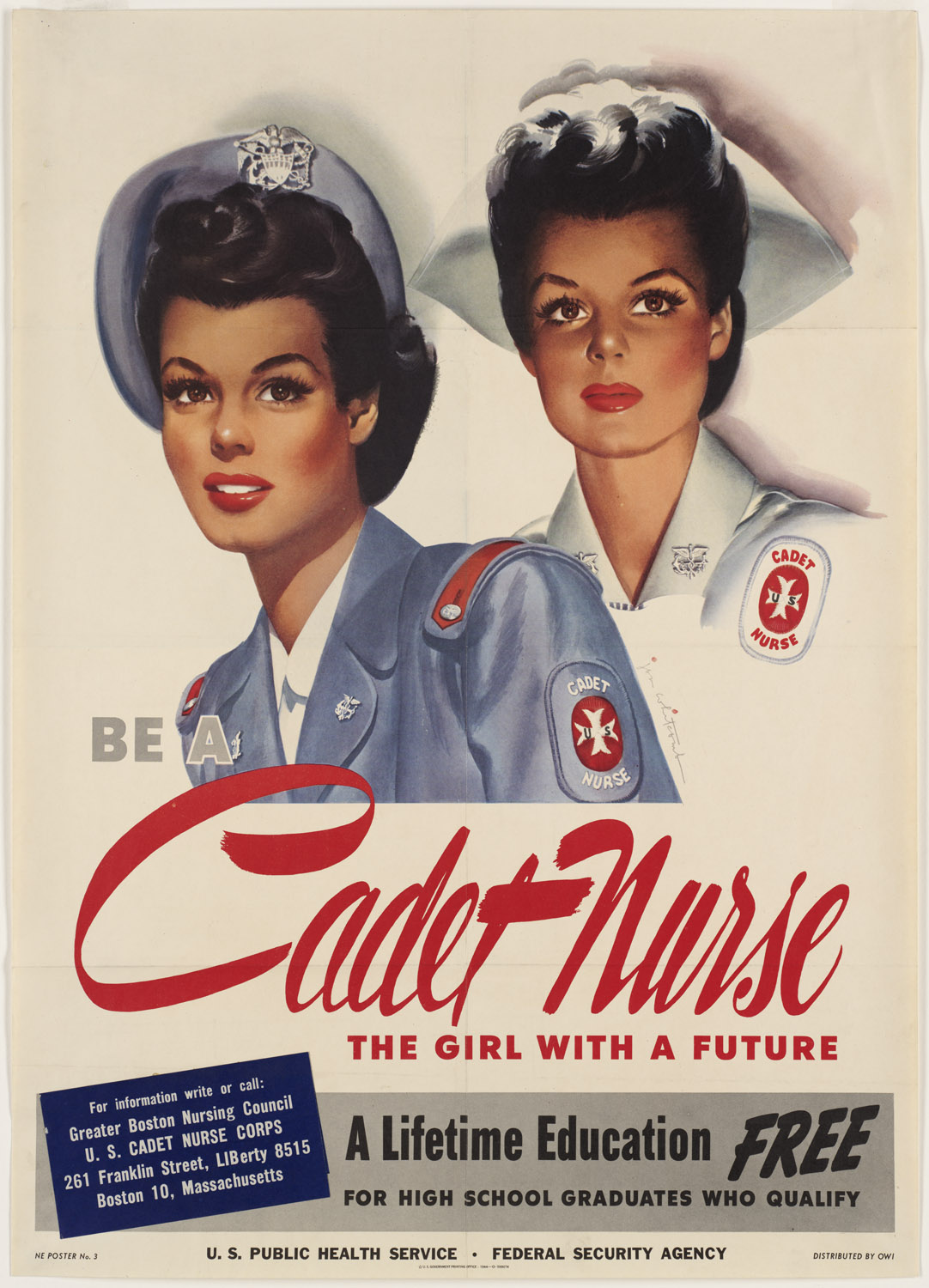 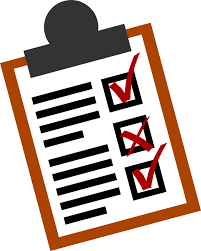 +2 patients seen per turn
See 1 Patient per Turn ORCan do Triage
Can see 2 patients per turn
Copyright Crowell Interactive Inc. 	 ‹#›
CONCEPT DEV: ENVISION GAMEPLAY
Deliverable: 
1 – 2 Actions that players will perform as the key gameplay
The Gameplay Flow (do this first, then this, then this)
Success and Fail conditions (1st Pass)
Process:
Discuss Challenges that require the player to make choices based on their understanding the concepts
Reference real life use of the curriculum concepts or skills
Define the actions the player would do that use the concepts
Describe how player choices and actions can lead to winning or losing 
Write the rules for performing, succeeding, and failing the actions.
Copyright Crowell Interactive Inc. 	 ‹#›
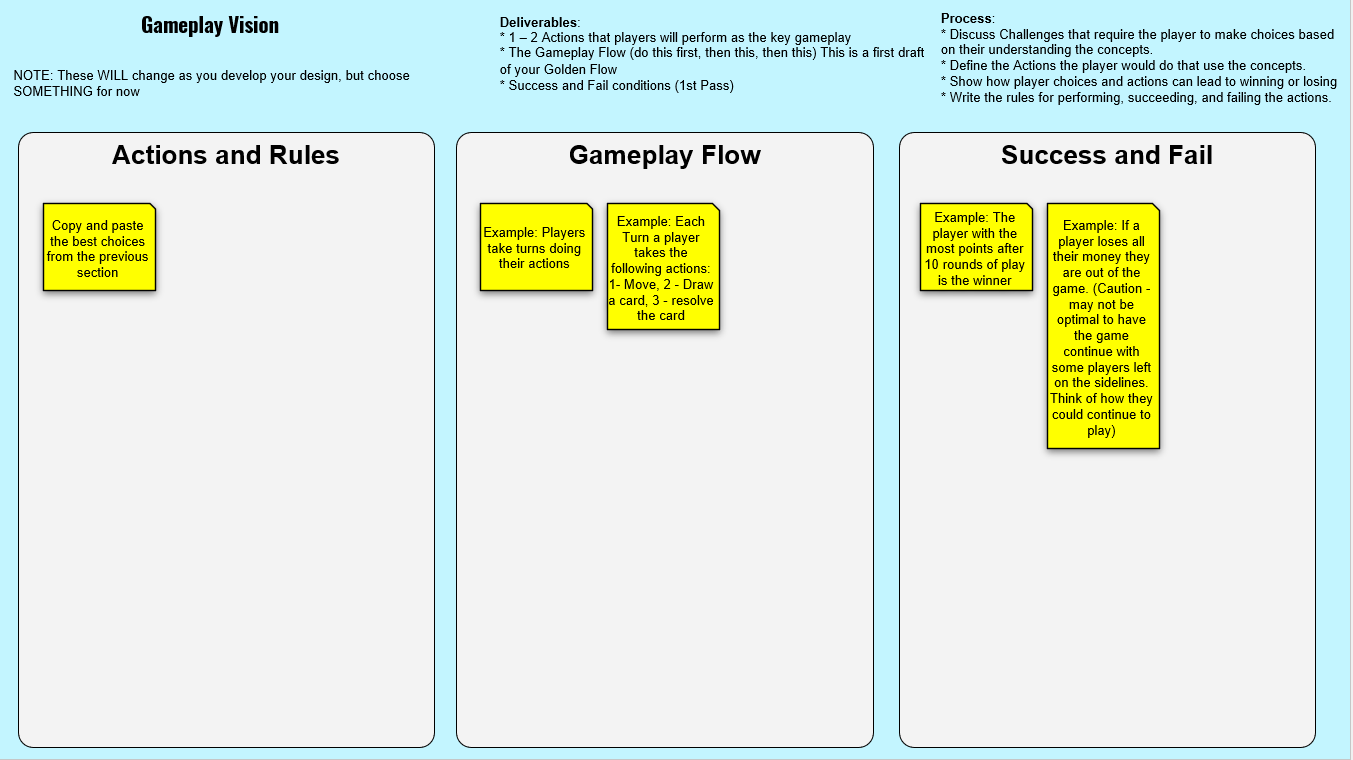 5 minutes!
CONCEPT DEV: FINAL CONCEPT
NOTE – creating and playtesting the prototype will almost certainly evolve the game. But it is essential to have a concept that COULD work as a starting point.

Deliverable: 
Completed Concept
Process: 
Clarify and write up the final Concept 
This will be your guide for creating the playable prototype
Copyright Crowell Interactive Inc. 	 ‹#›
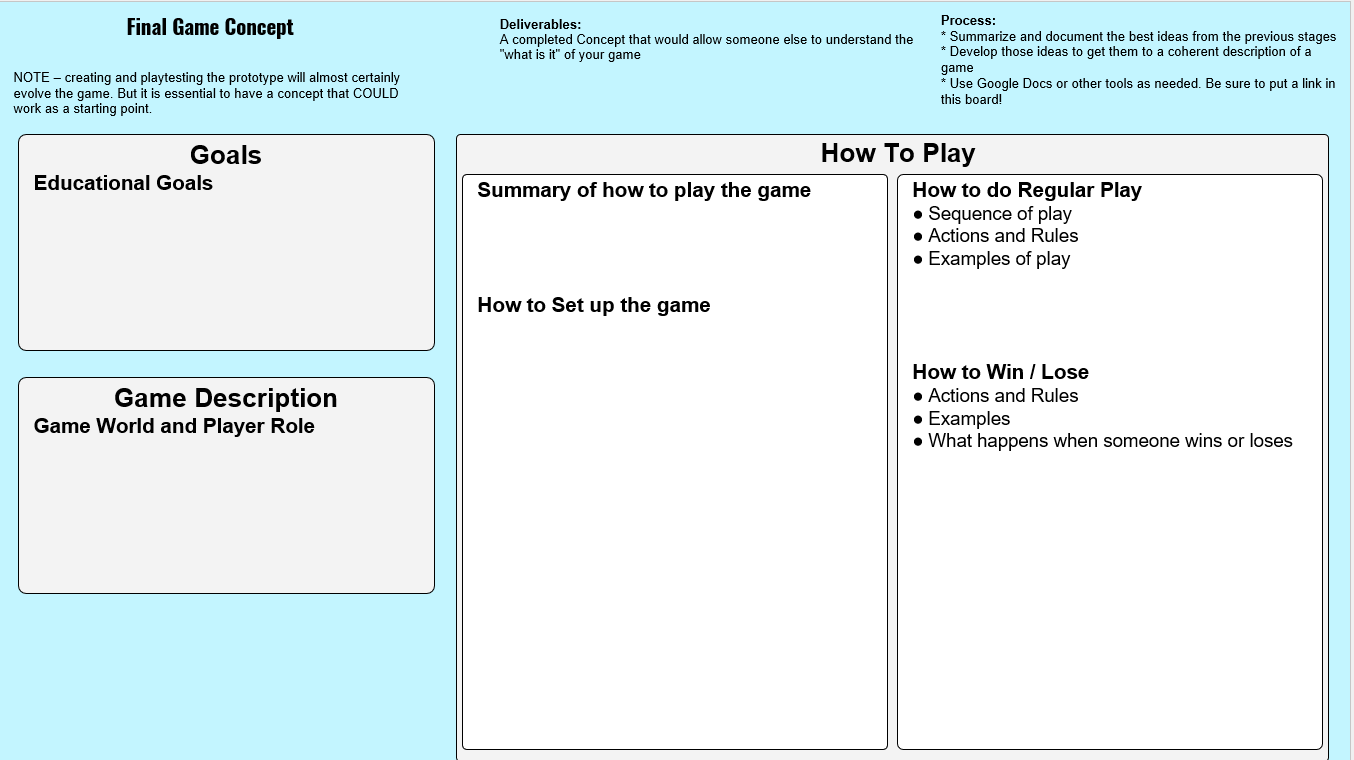 5 minutes!
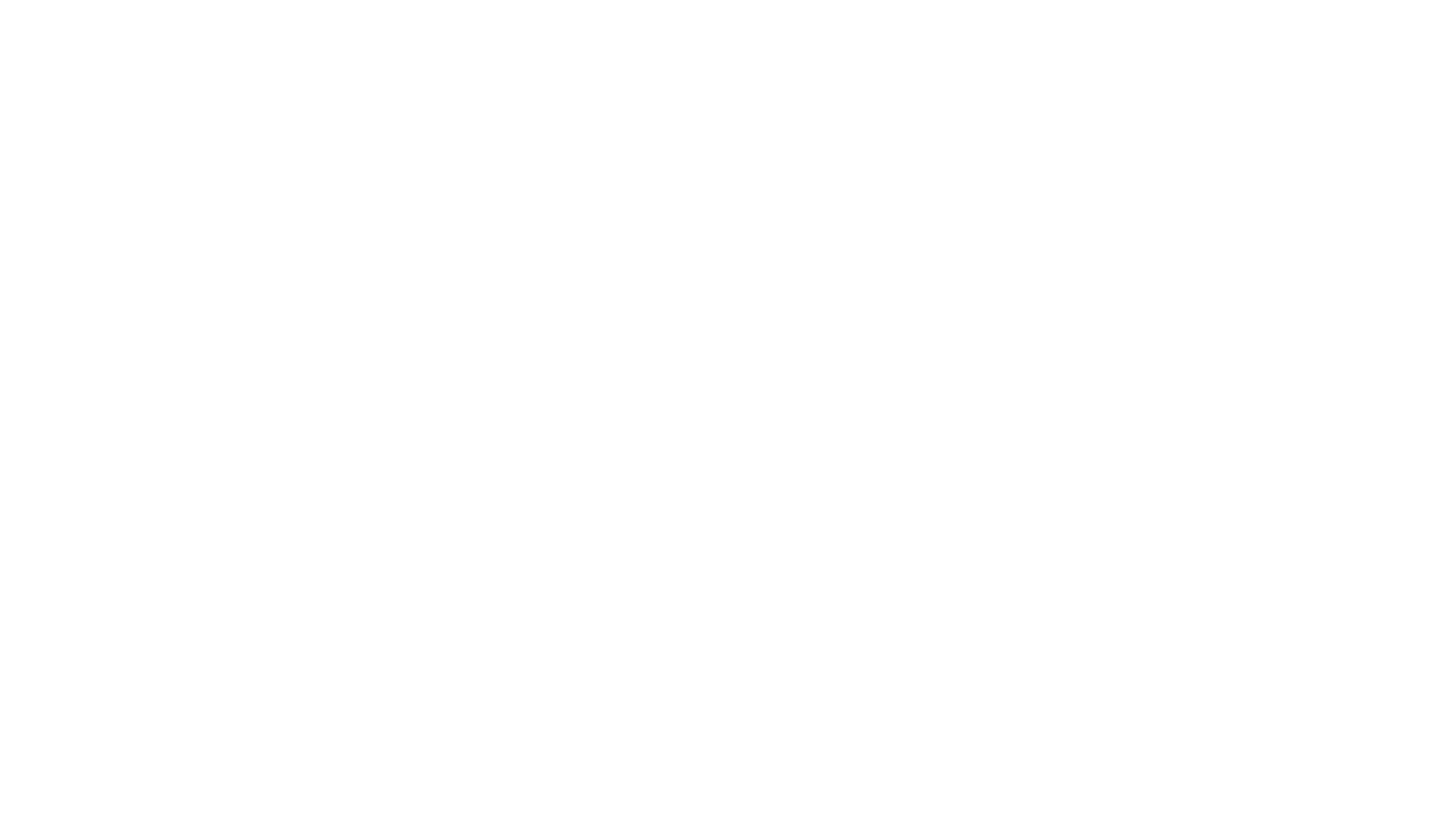 BREAK!
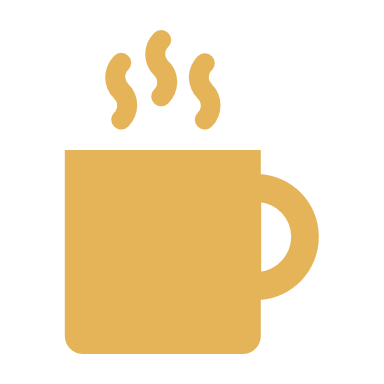 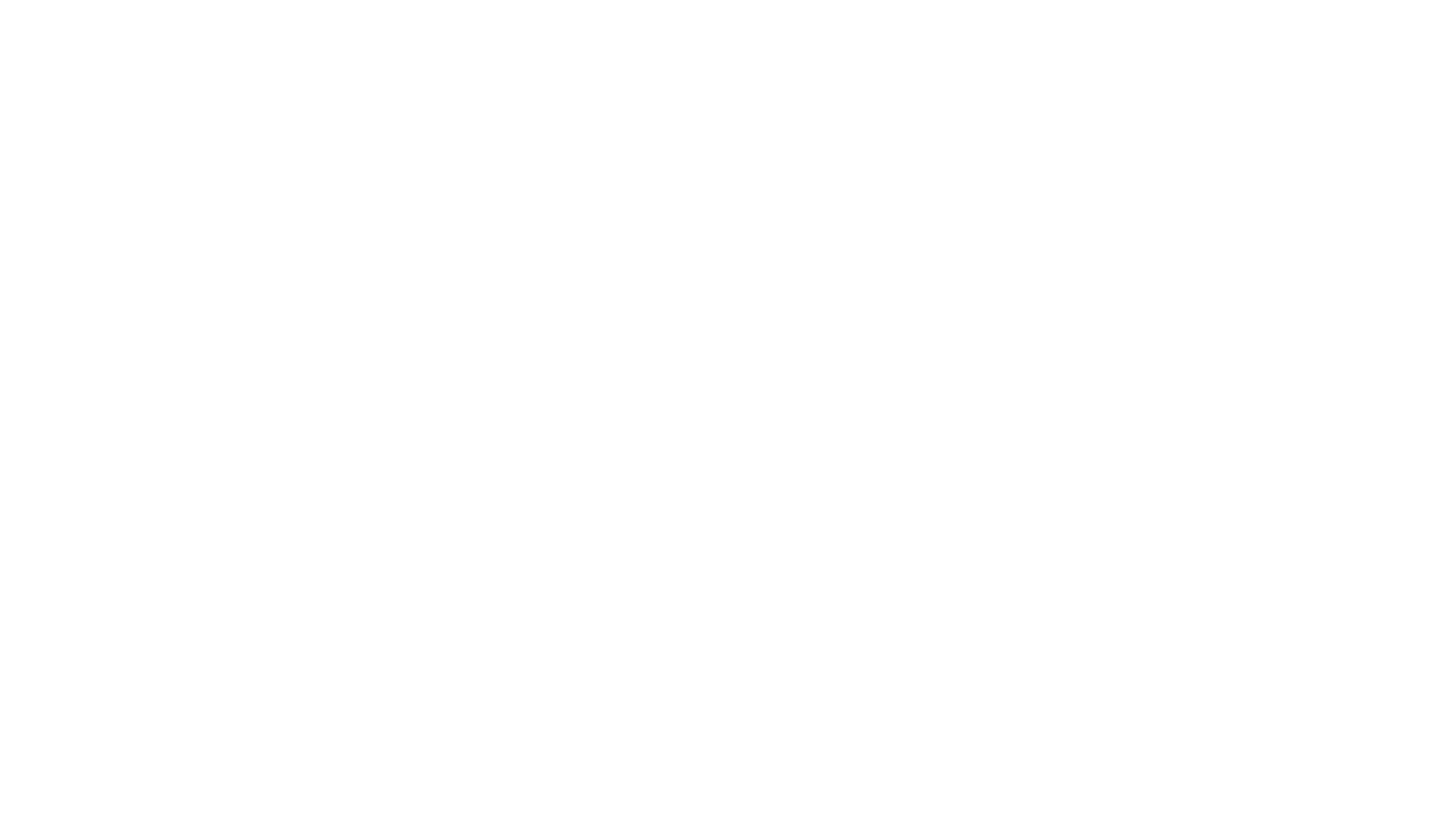 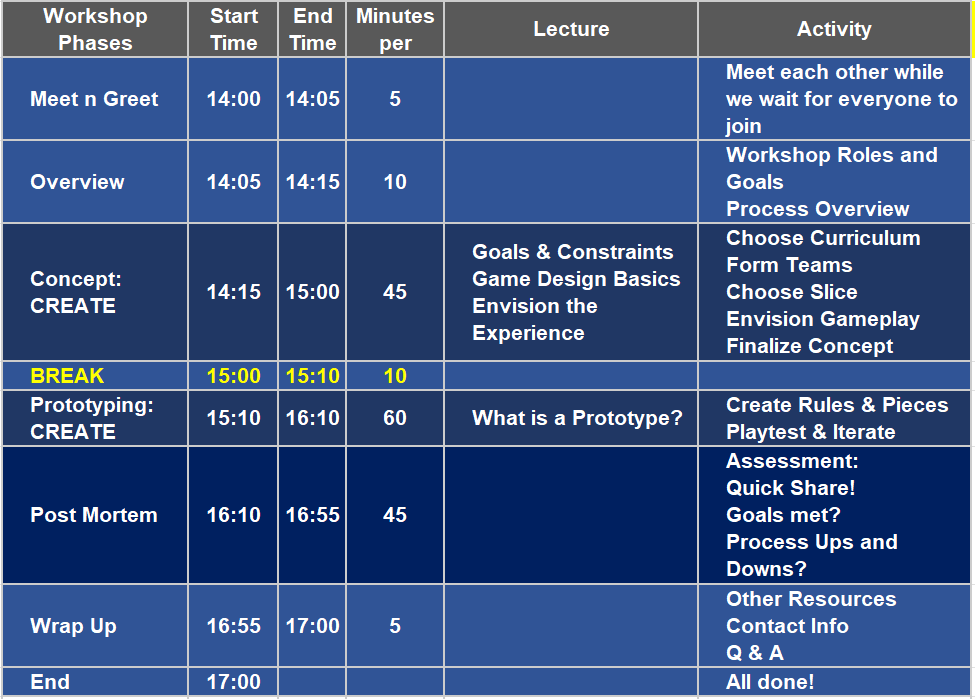 WORKSHOP SCHEDULEOVERVIEW
Copyright Crowell Interactive Inc. 	 ‹#›
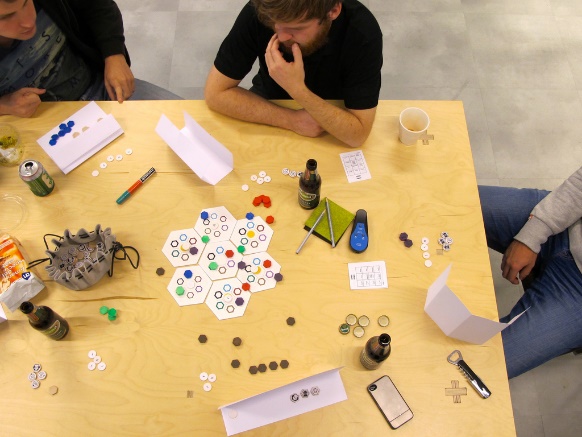 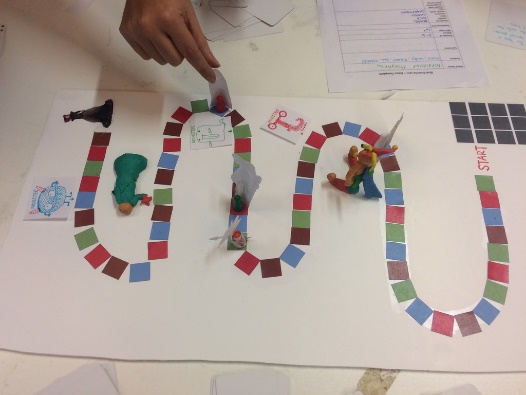 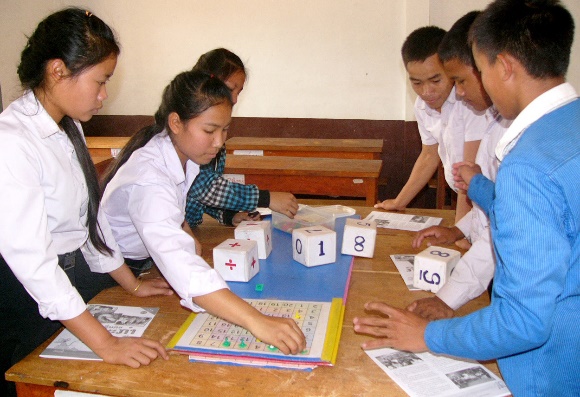 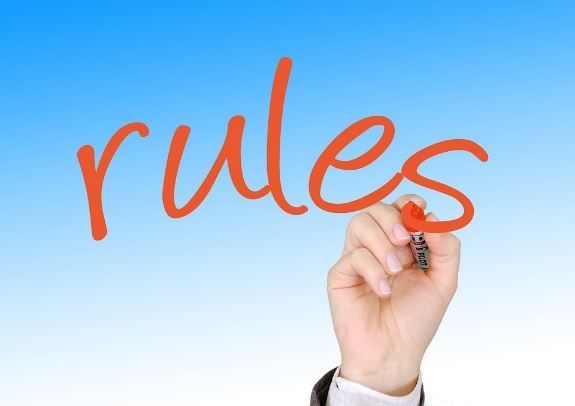 PROTOTYPE: VERY SHORT LECTURE
Copyright Crowell Interactive Inc. 	 ‹#›
WHAT IS A PROTOTYPE?
A prototype is a draft version of a product that allows you to explore your ideas and show the intention behind a feature or the overall design concept to users before investing time and money into development.
- https://www.usability.gov/how-to-and-tools/methods/prototyping.html
Copyright Crowell Interactive Inc. 	 ‹#›
CONSIDERATIONS FOR THE DEVELOPMENT PHASE
Use the Concept as a guide
Gameplay should REQUIRE using the curriculum
Craft it, Play it, Review, and Evolve it
Copyright Crowell Interactive Inc. 	 ‹#›
PROTOTYPE: CREATE, PLAY, REVIEW, EVOLVE
Deliverable: Ugly Prototype that achieves the Goals.
Process: See chart 🡺
1: Create/Update
Create and Update the game pieces and rules
3: Review
Are Concepts being used as gameplay?
Pedagogy solid?
Meaningful choices?
Balance: Easy/Hard
What should be changed?
2: Playtest 
Watch for Blockages
Increasingly depend on Rules exactly as written. 
Update changes as needed.
Copyright Crowell Interactive Inc. 	 ‹#›
WORKSHOP SCHEDULECREATE PROTOTYPE
Copyright Crowell Interactive Inc. 	 ‹#›
Copyright Crowell Interactive Inc.
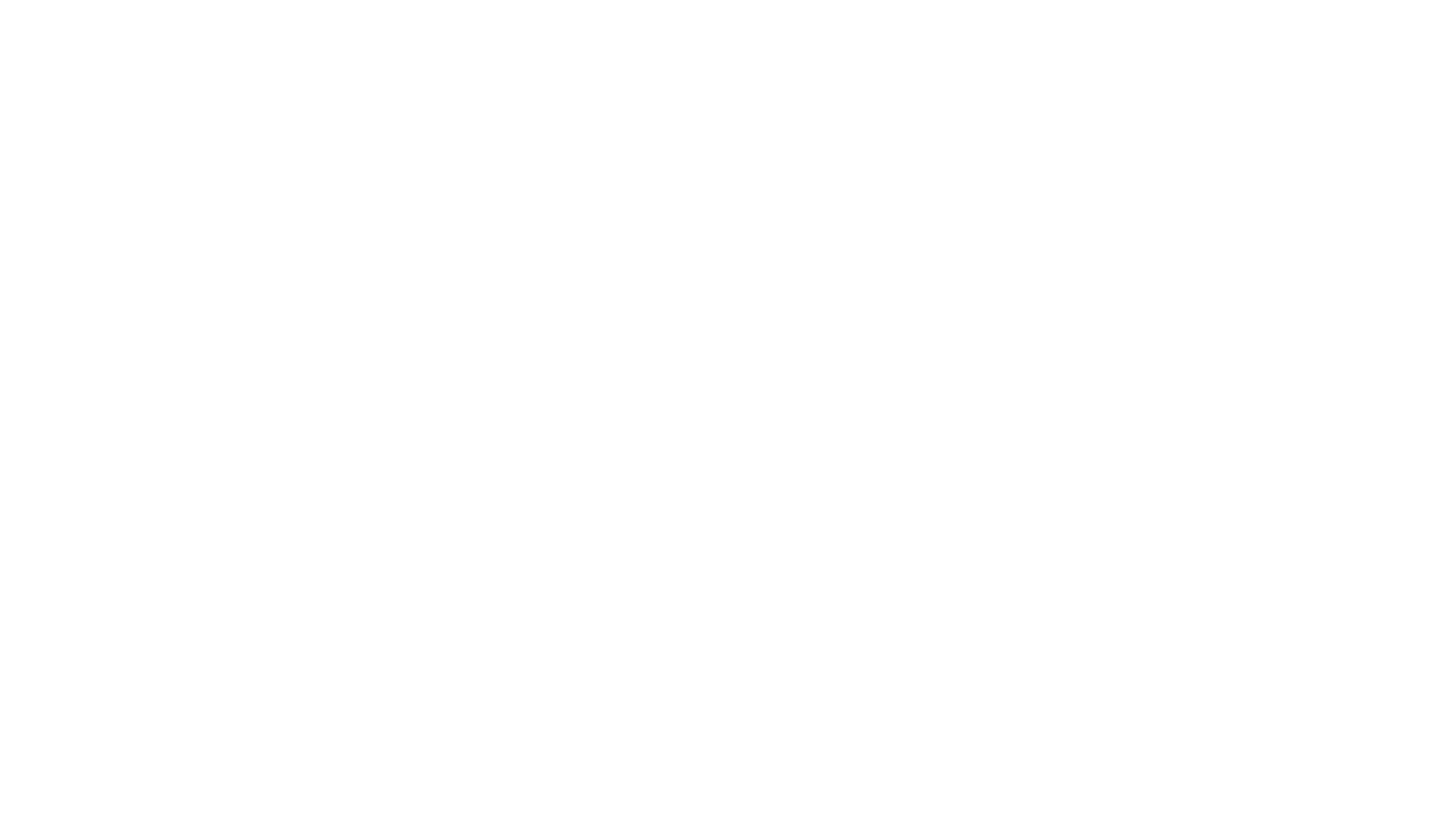 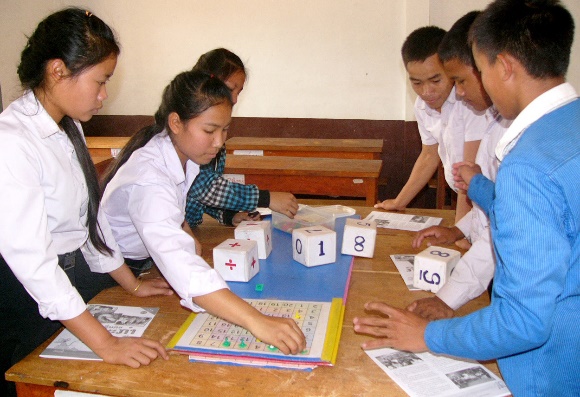 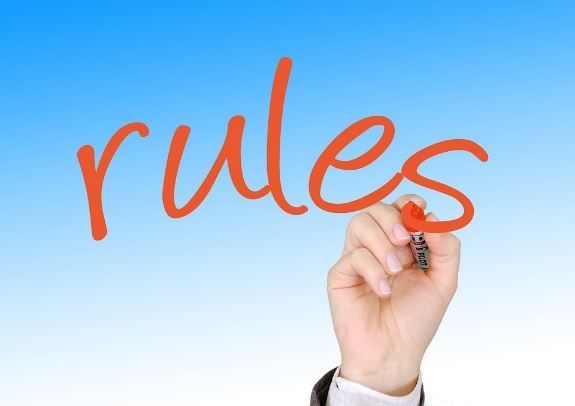 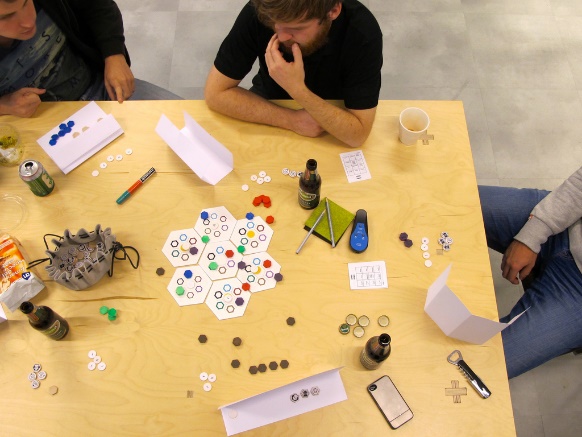 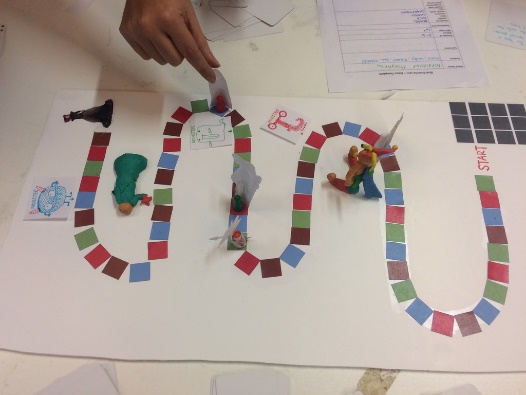 PROTOTYPE DEV
Copyright Crowell Interactive Inc. 	 ‹#›
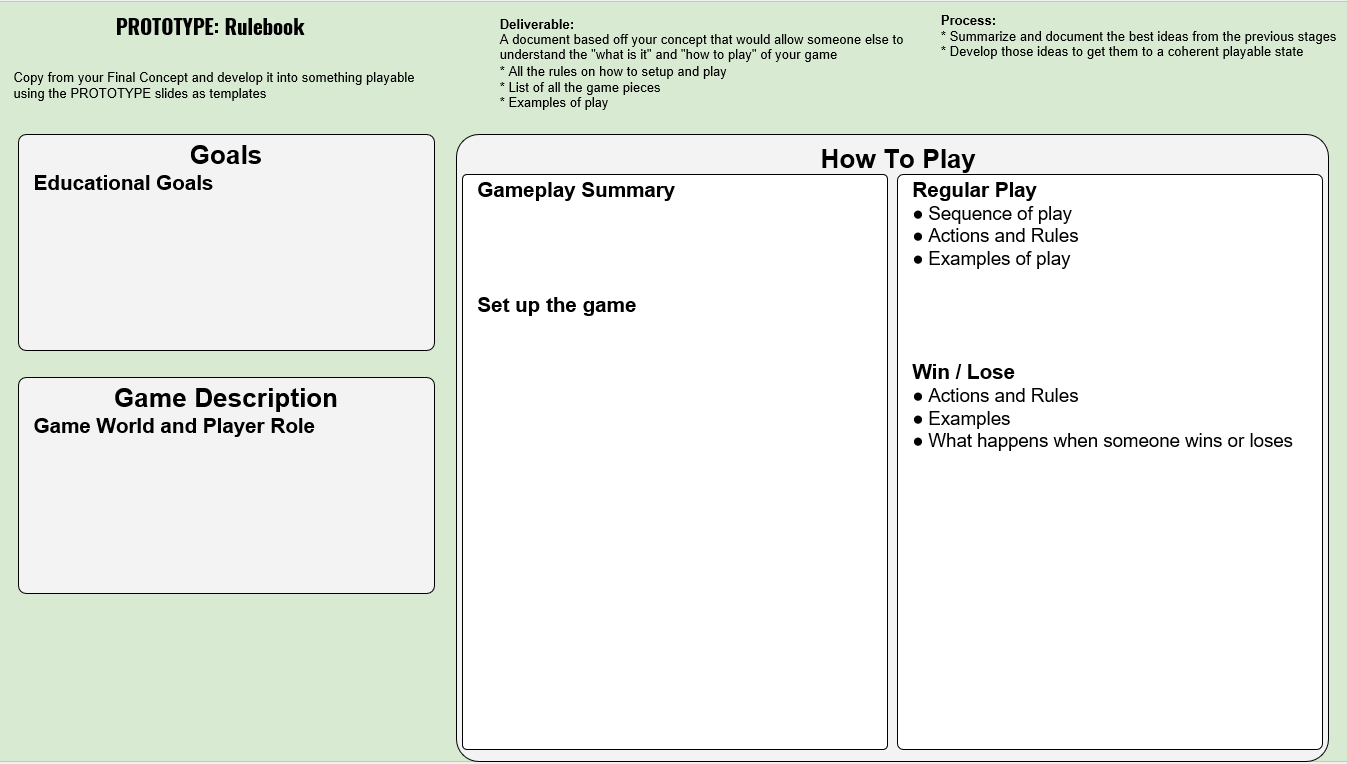 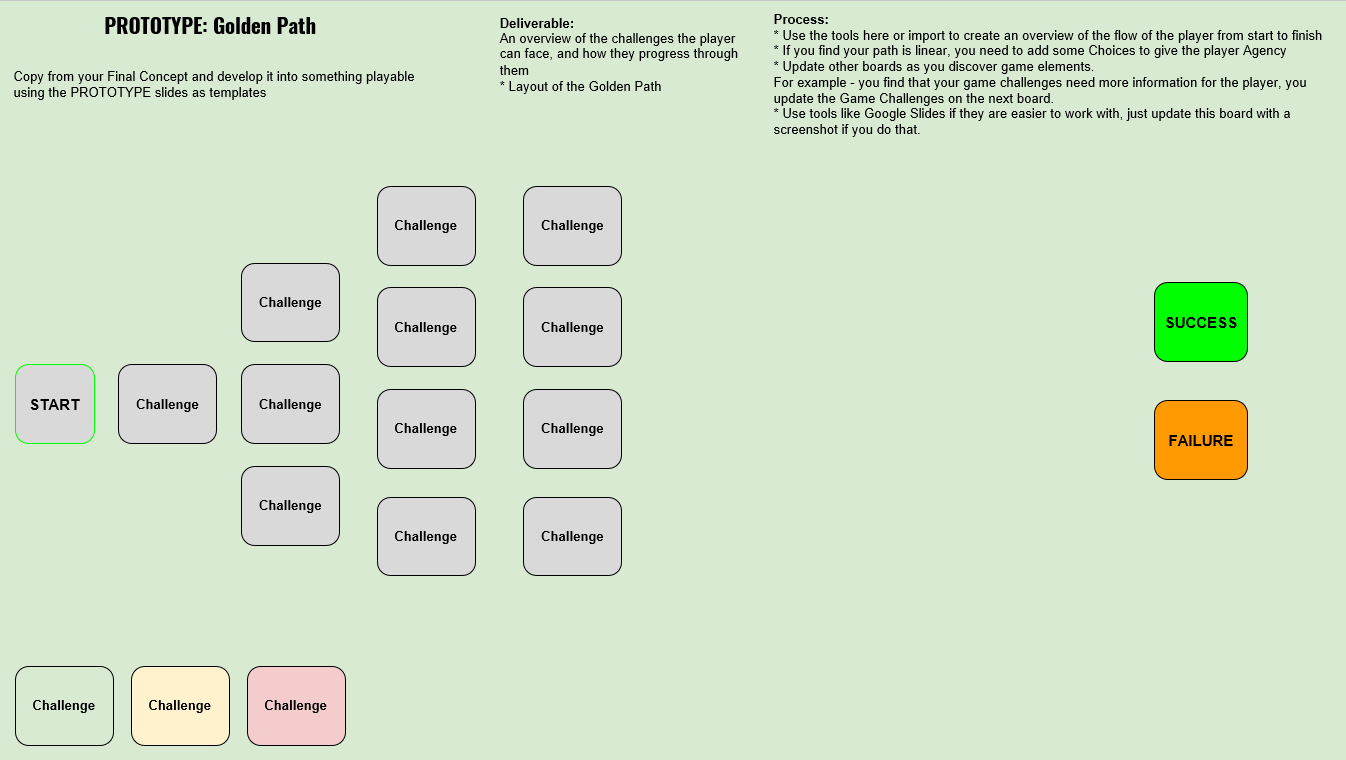 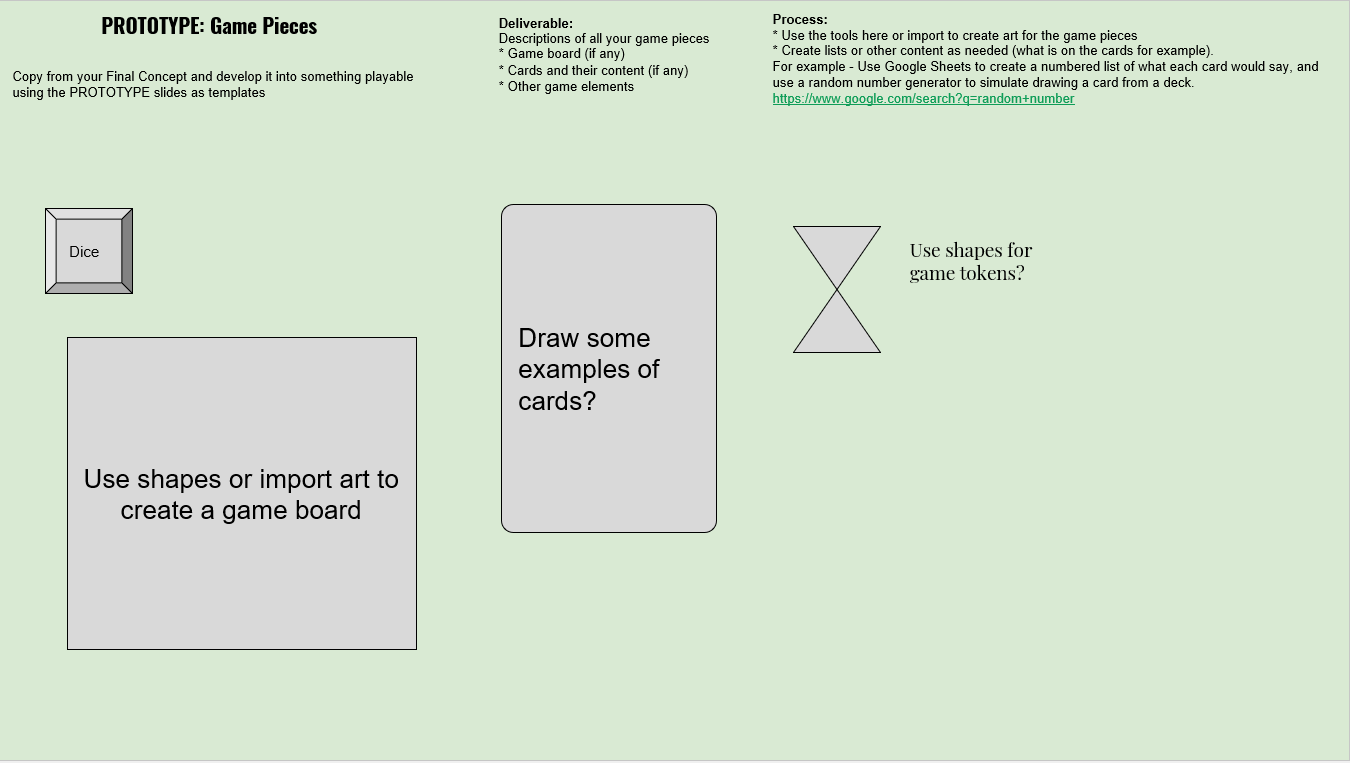 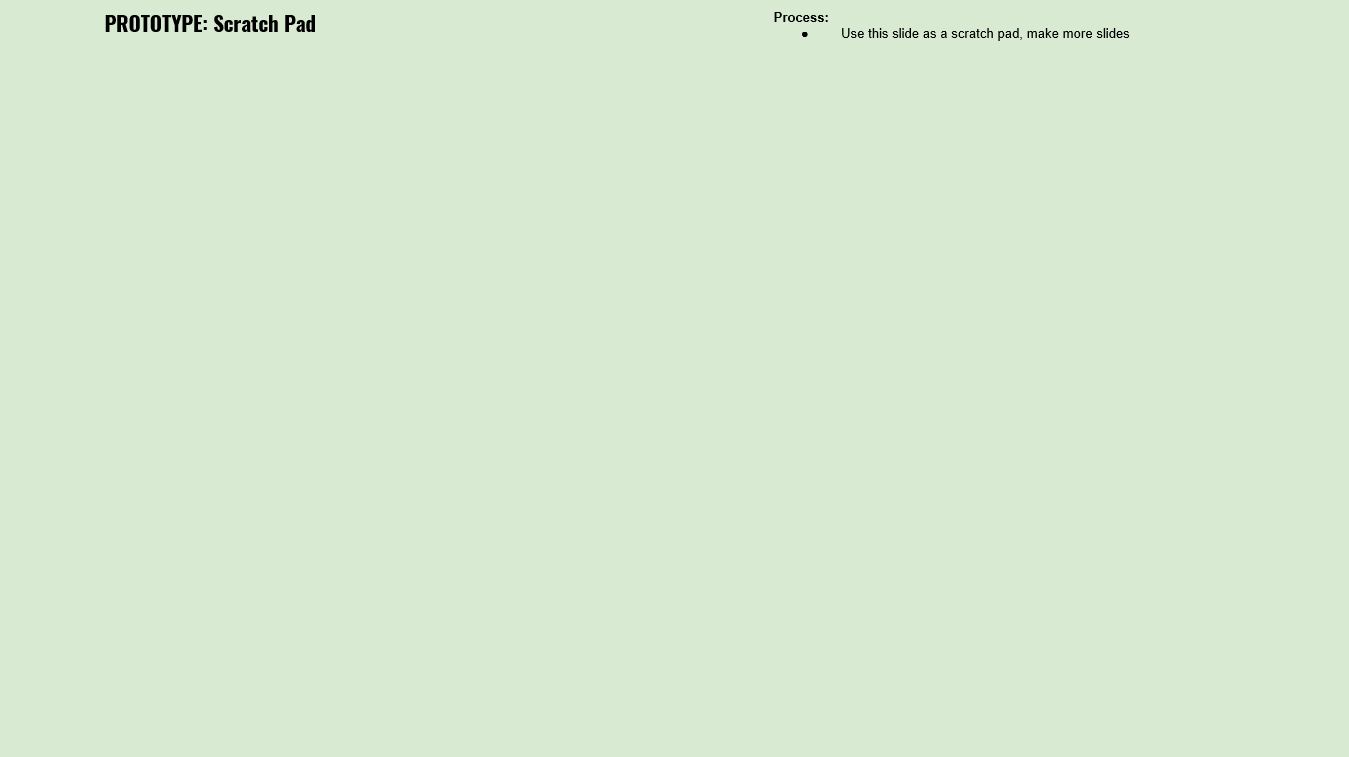 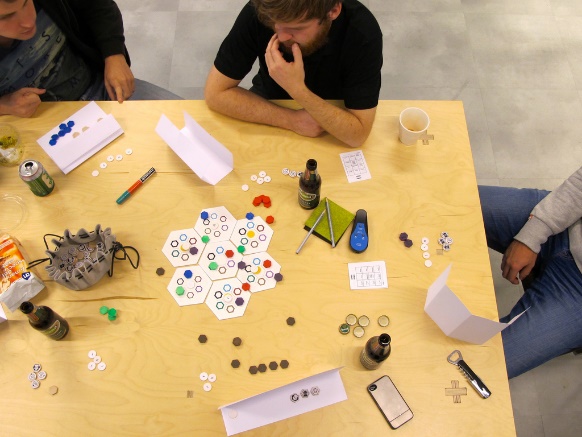 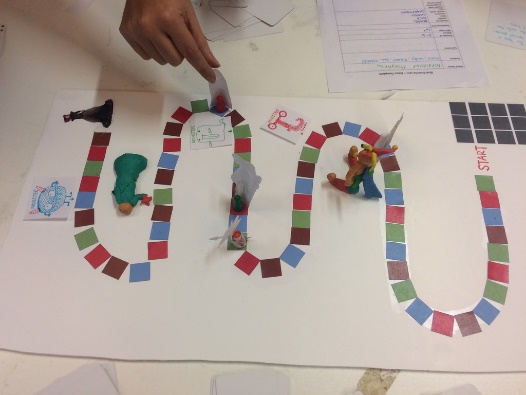 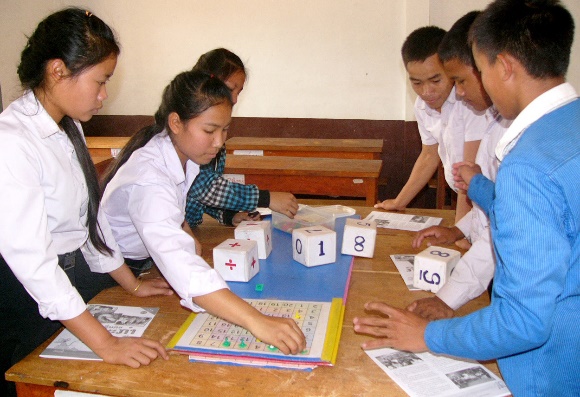 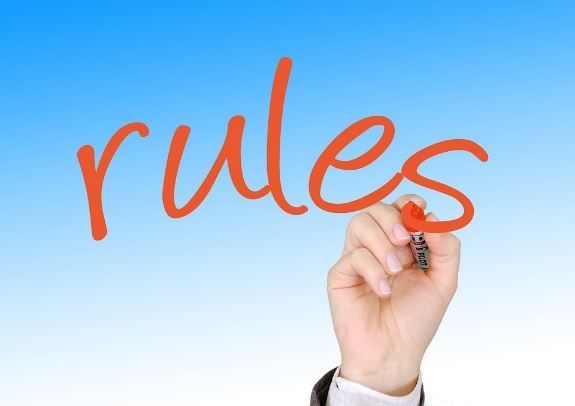 GO TO BREAKOUT ROOMS
Copyright Crowell Interactive Inc. 	 ‹#›
WORKSHOP SCHEDULEPROJECT POSTMORTEMS
Copyright Crowell Interactive Inc. 	 ‹#›
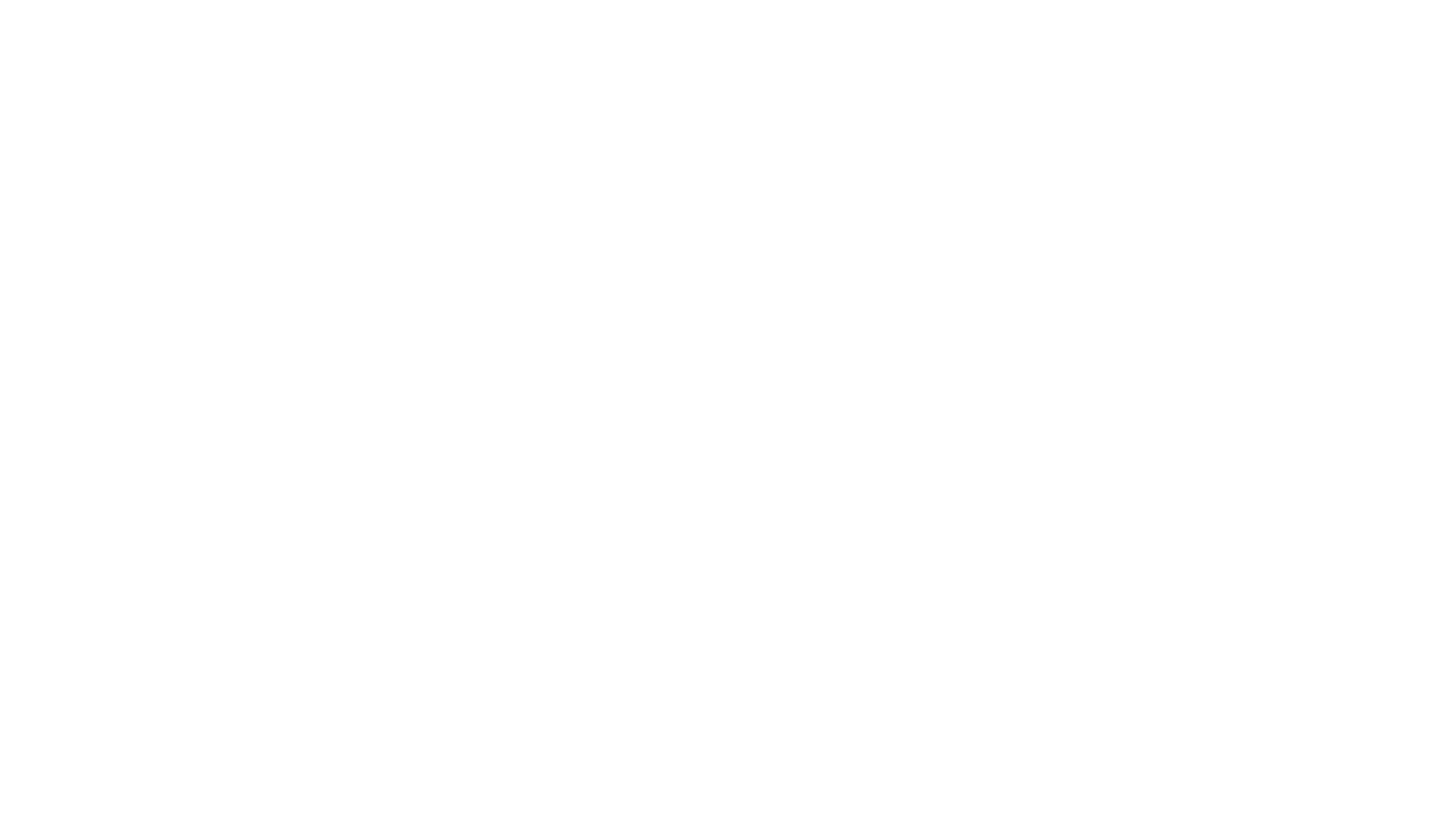 POST MORTEM: REVIEW THE PROCESS
Deliverable:
Points to cover:
Each team gives a SHORT (~ 5 min) presentation about their game :
Your Goals
Education?
Pedagogy?
Engagement?
What Went Right?
Next Time We would…?
Copyright Crowell Interactive Inc. 	 ‹#›
WORKSHOP SCHEDULEWORKSHOP SUMMARY
Copyright Crowell Interactive Inc. 	 ‹#›
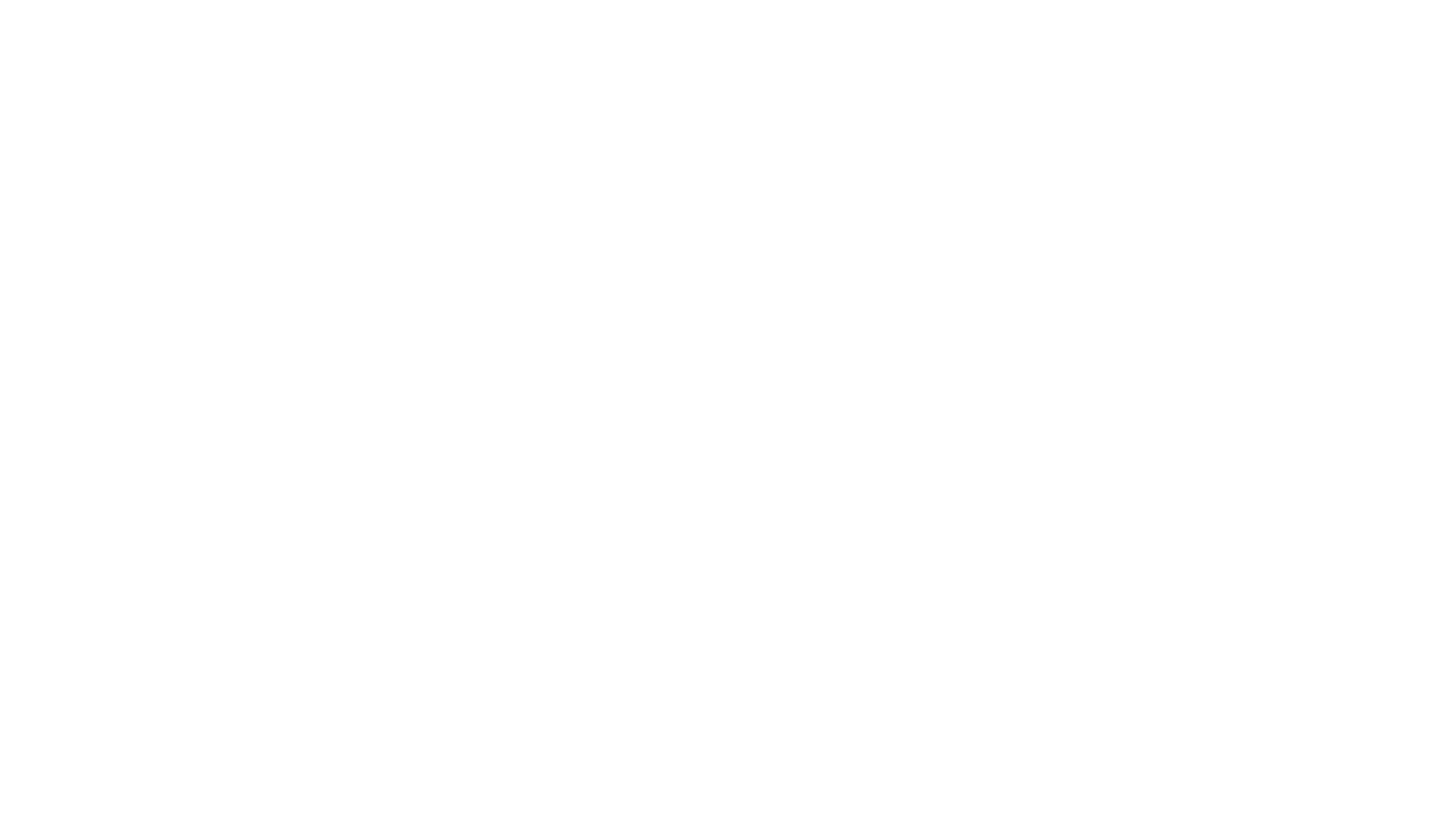 WORKSHOP POSTMORTEM: REGARDING THE PROCESS
The workshop was focused on a specific flavor of Game Based Learning game

But with tweaking, the process works for any game development project you want to conceptualize.
Q & A + RESOURCES
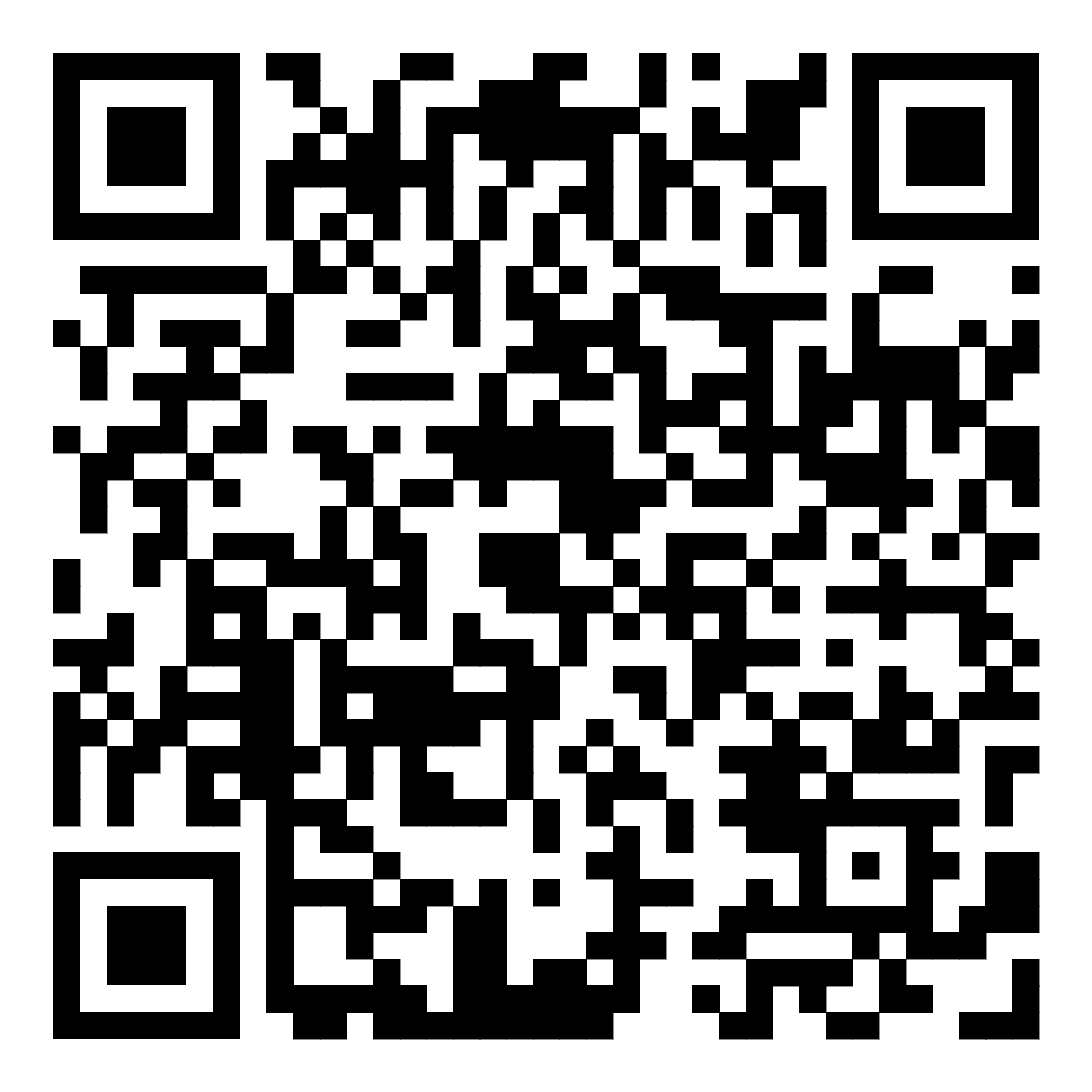 Time to ask final questions 
Process: Ask Questions!
Download the slides.
Chris Info
crowellinteractive@gmail.com
www.crowellinteractive.ca
www.linkedin.com/in/chriswombatcrowell
Some Other Resources: 
Gamasutra Game Design 
https://gamasutra.com/category/design/
Learning Games Network 
learninggamesnetwork.org/ 
Game Jam Guide pdf 
bit.ly/GJGuide
Teacher Pioneers pdf
press.etc.cmu.edu/index.php/product/teacher-pioneers/
Adam Info
adam@werocreative.com
http://werocreative.com/
https://www.linkedin.com/in/adam-clare-7a41142/
Copyright Crowell Interactive Inc. 	 ‹#›
WORKSHOP SCHEDULE
Copyright Crowell Interactive Inc. 	 ‹#›
Copyright Crowell Interactive Inc. 	 ‹#›